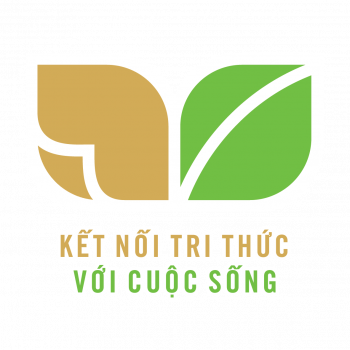 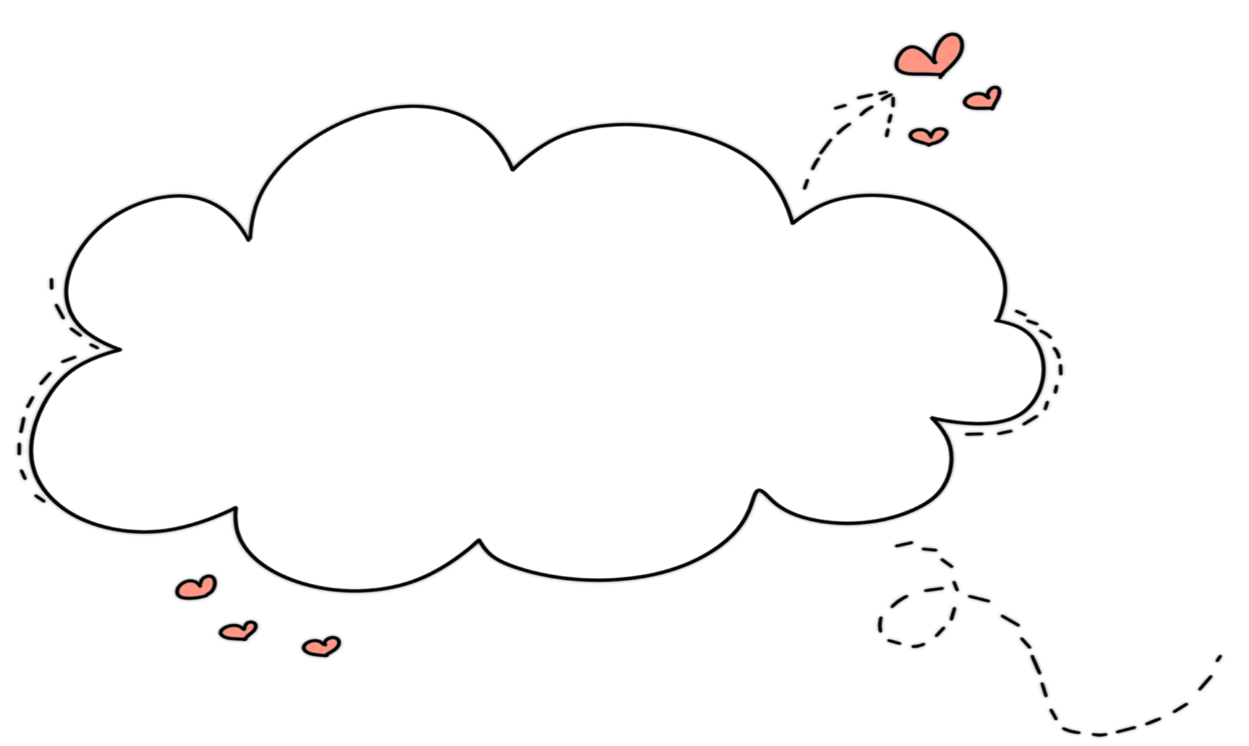 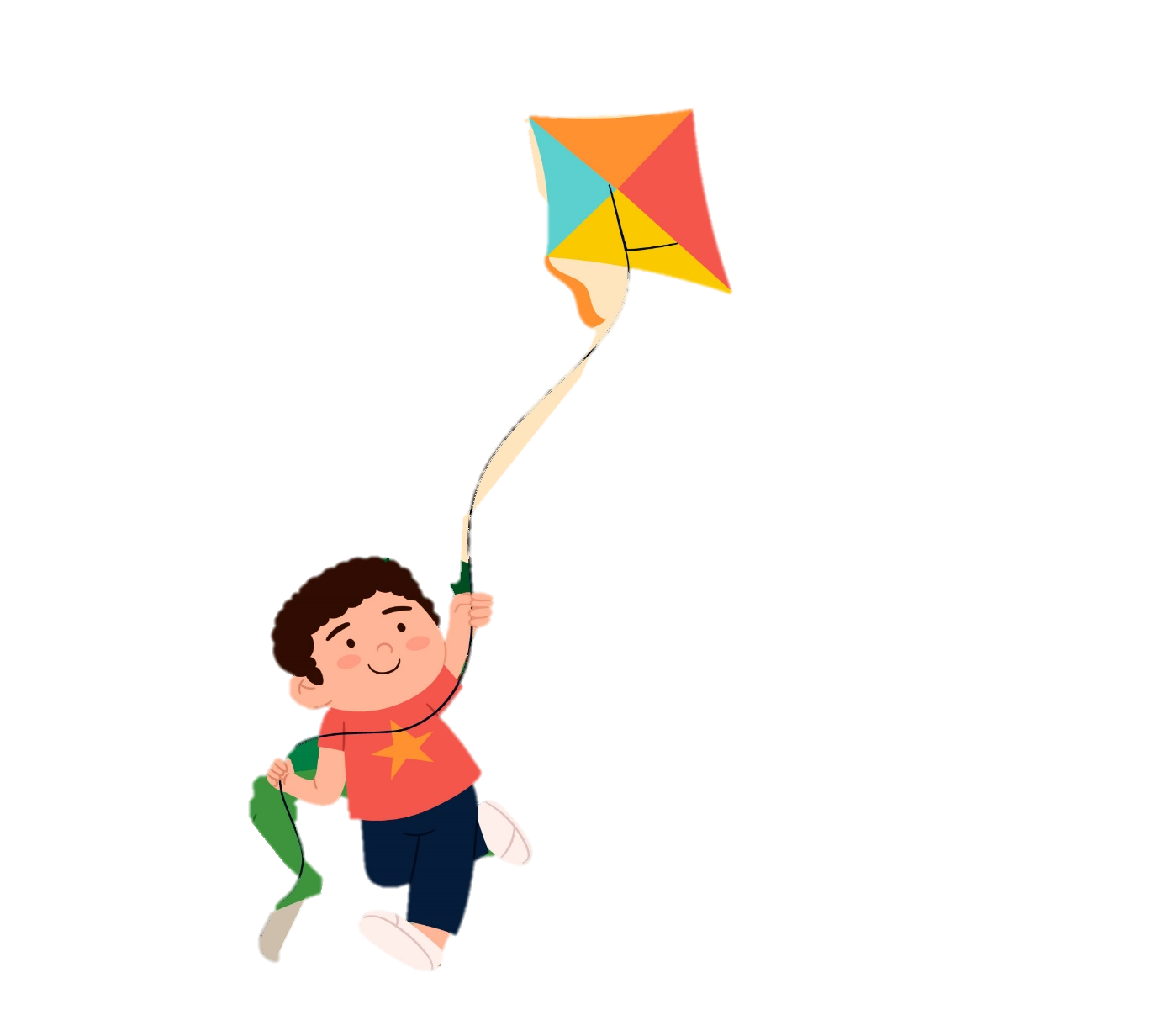 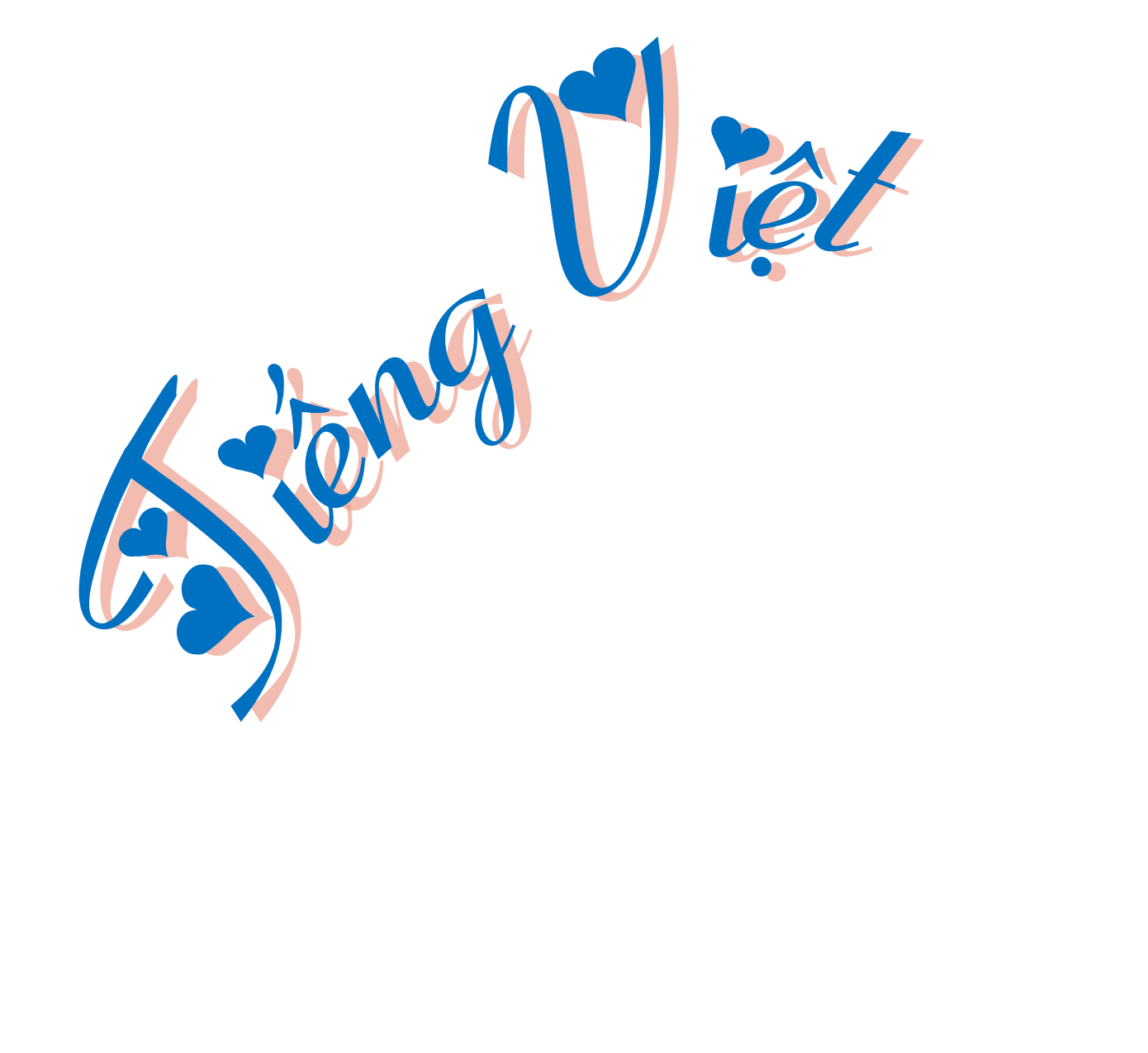 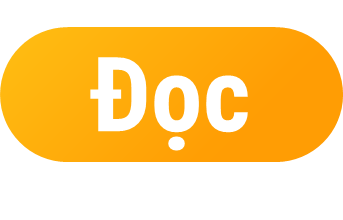 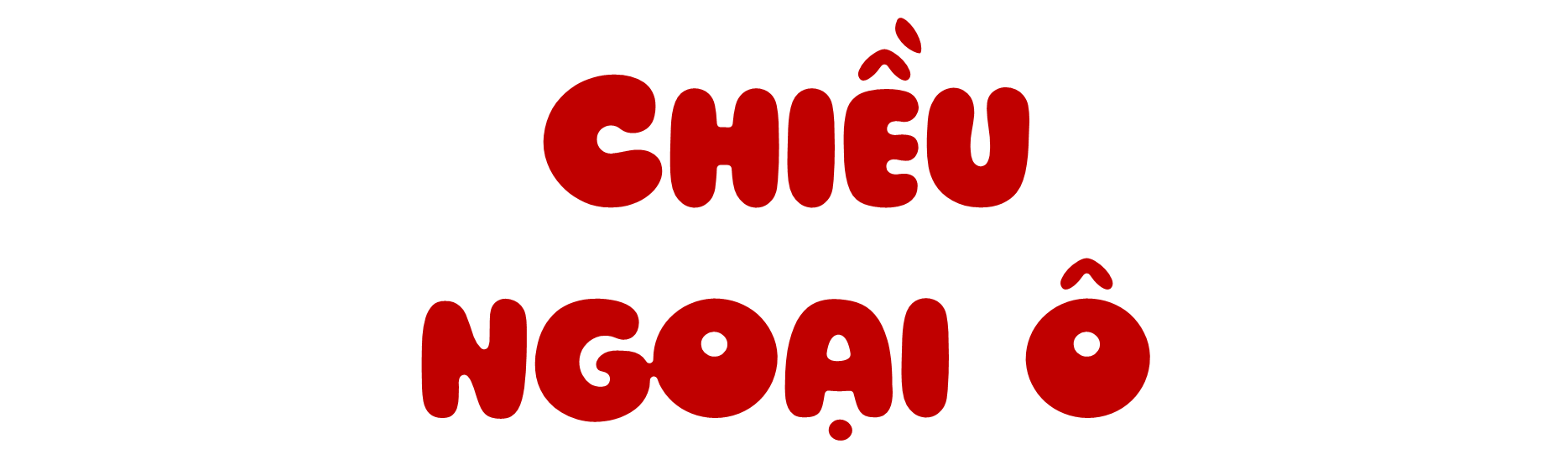 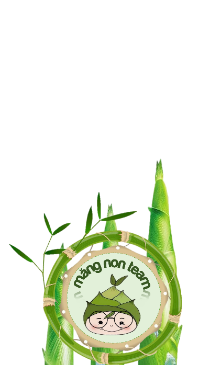 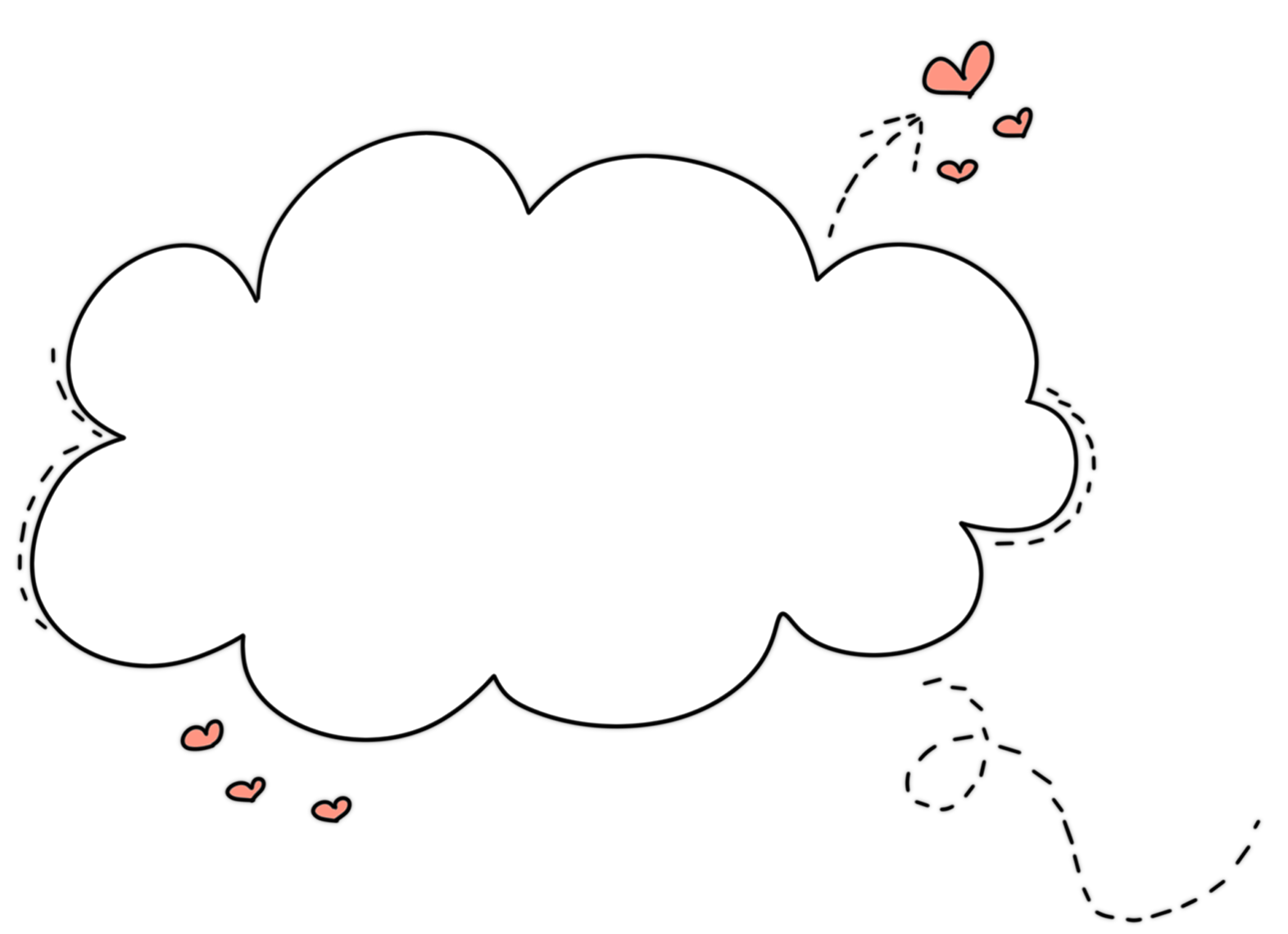 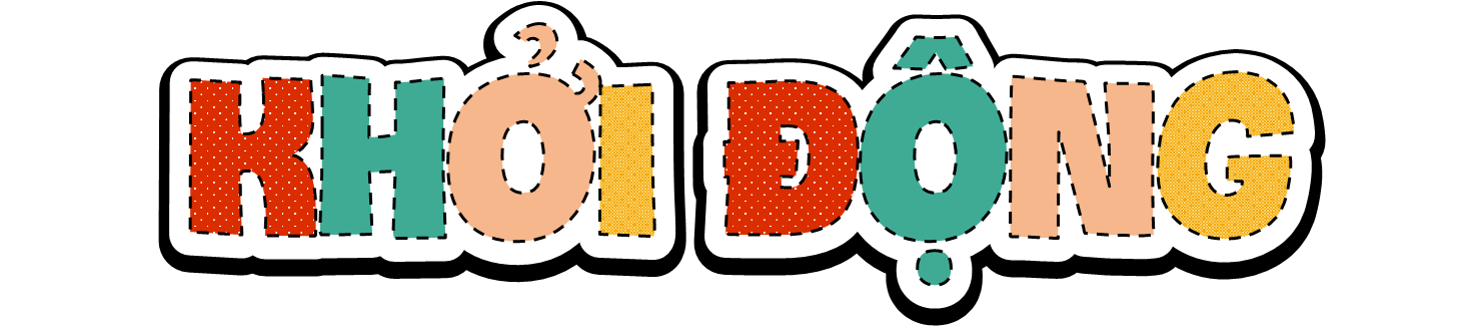 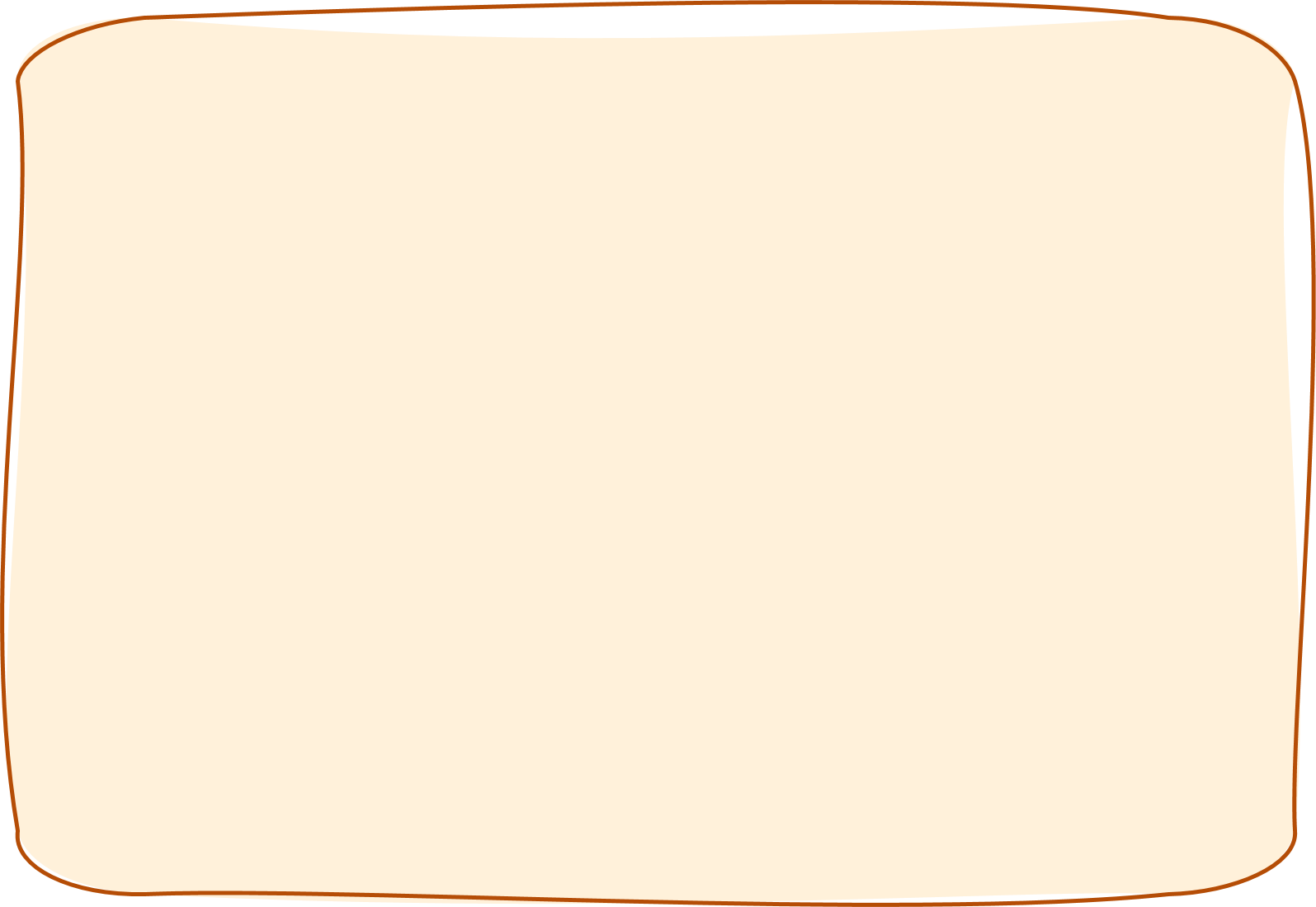 Trao đổi với bạn về những điểm khác biệt giữa nông thôn và thành phố?
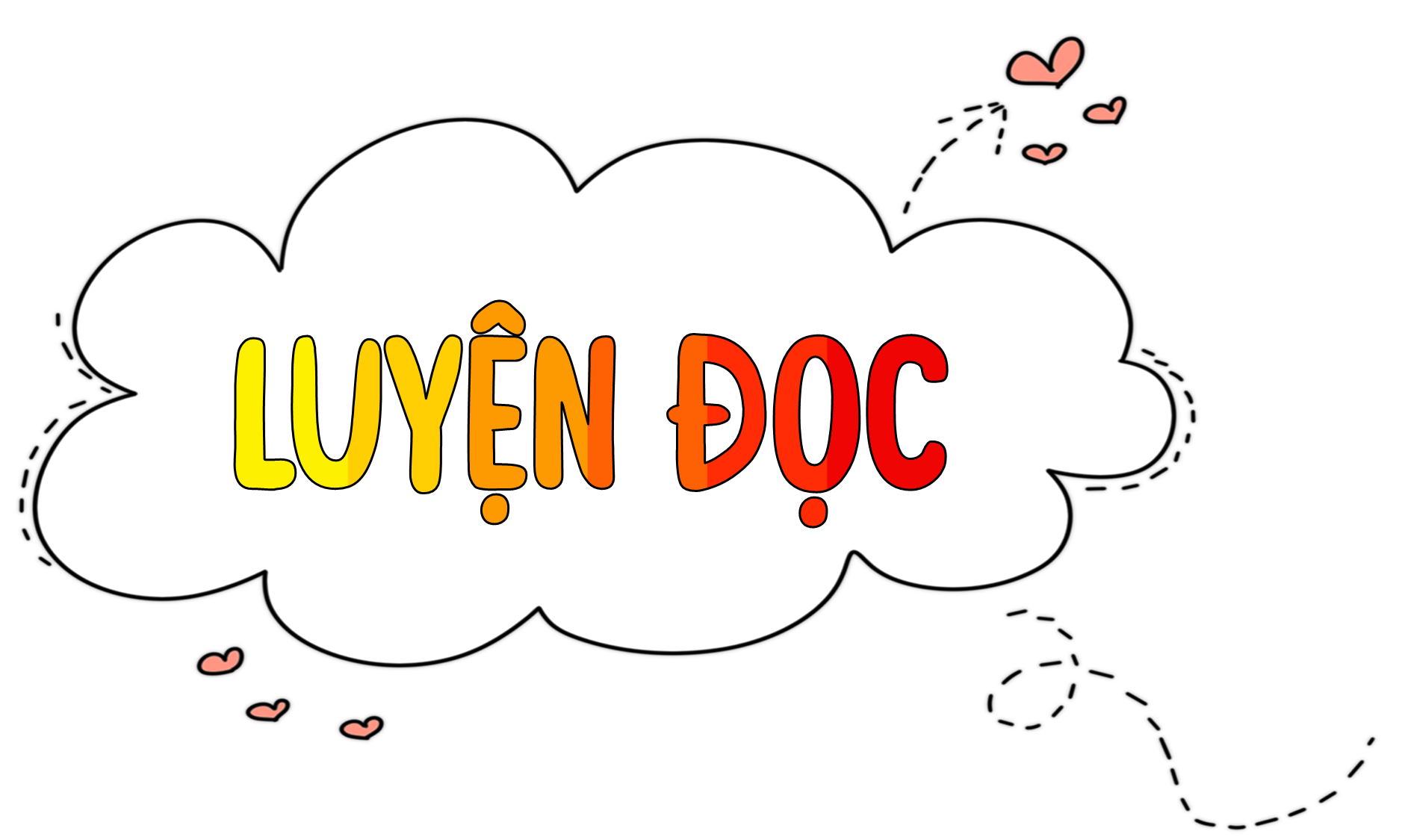 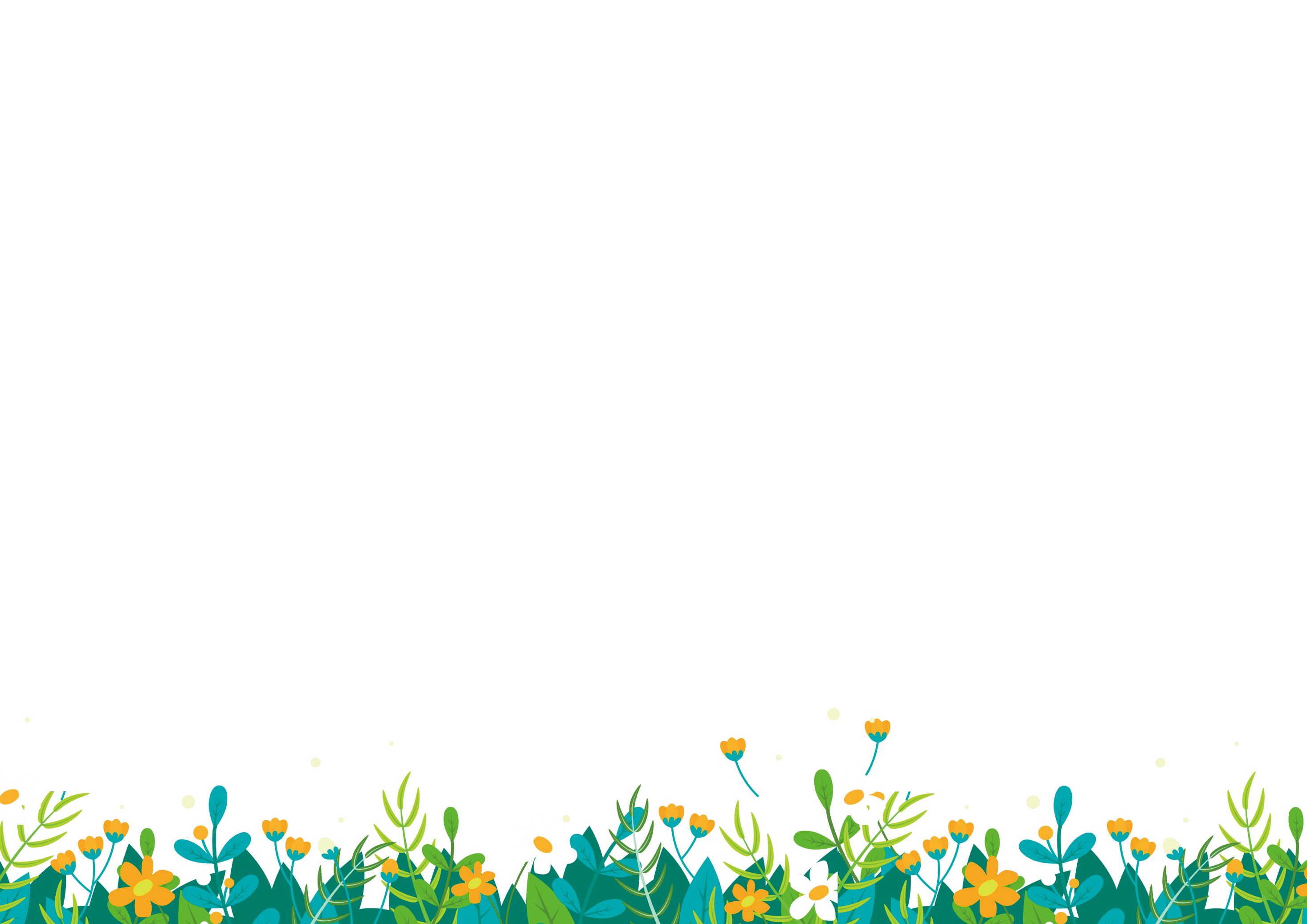 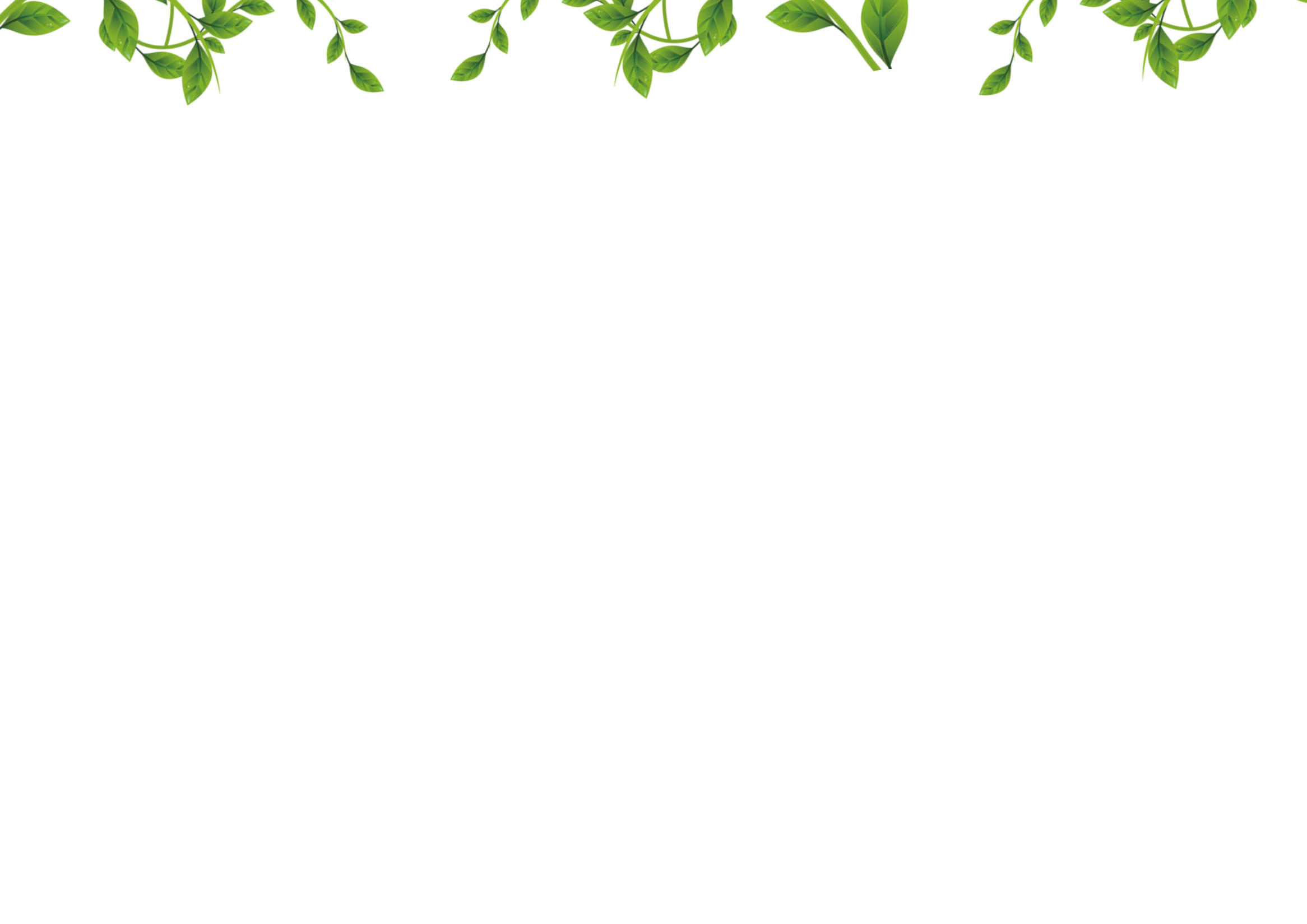 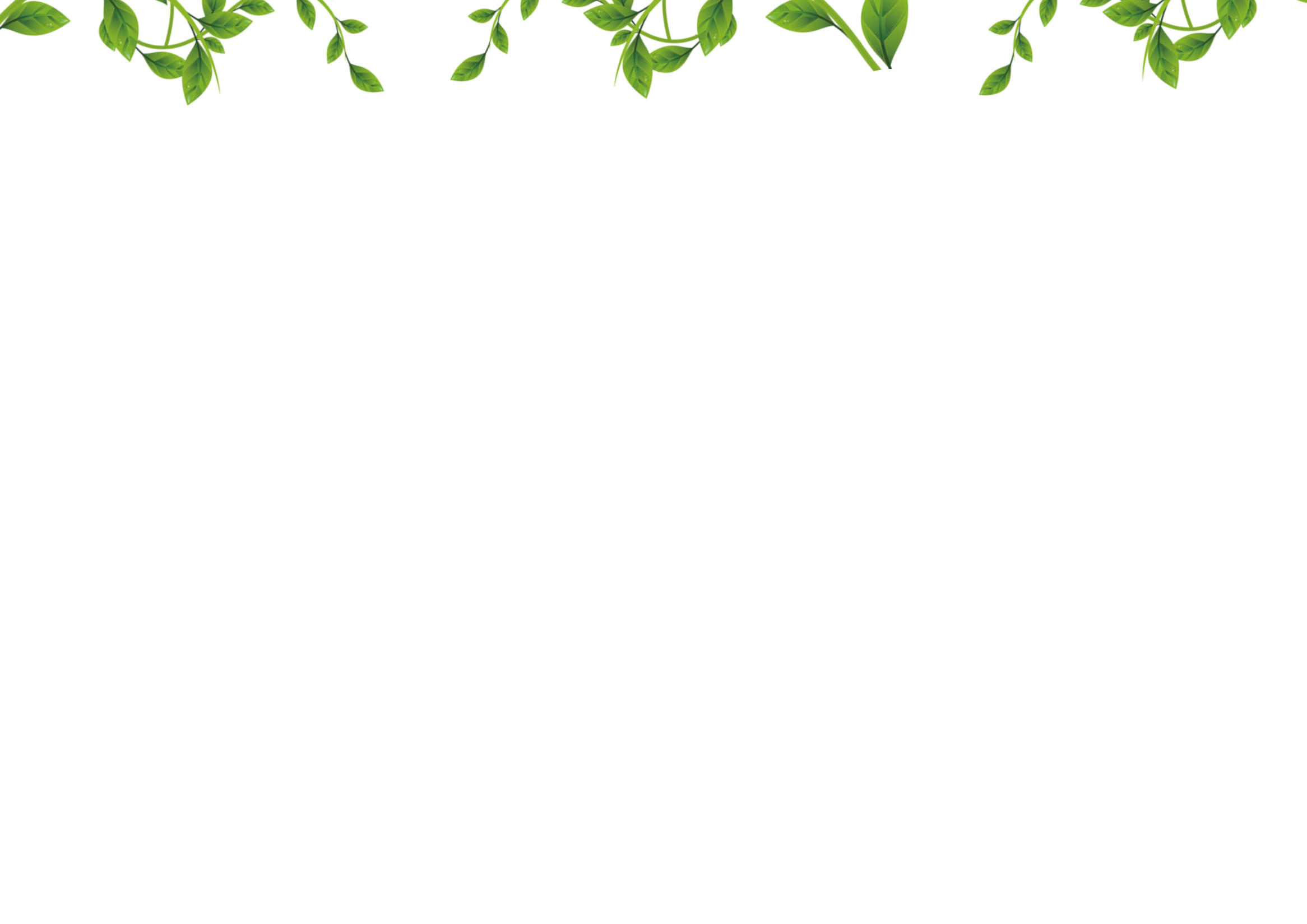 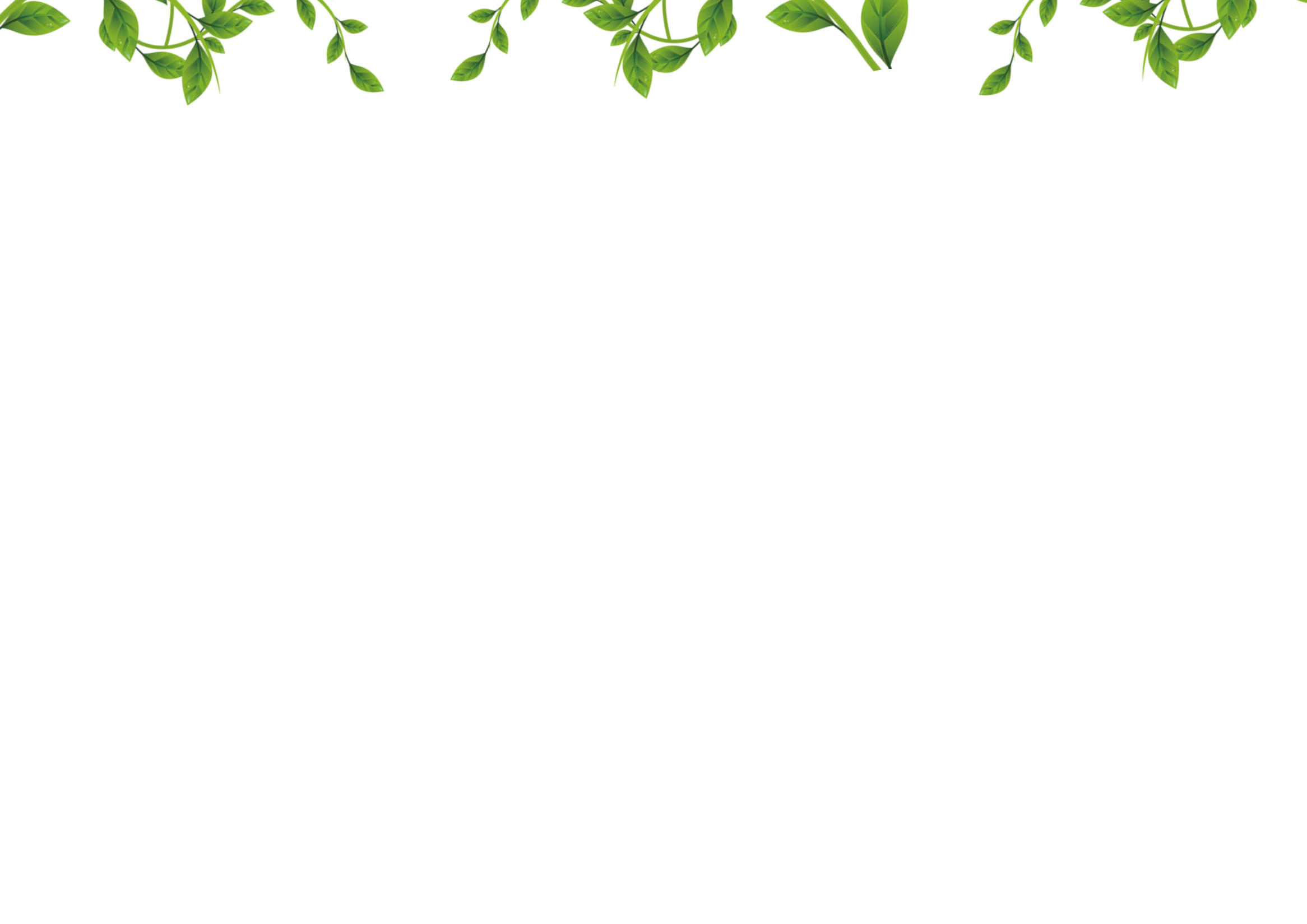 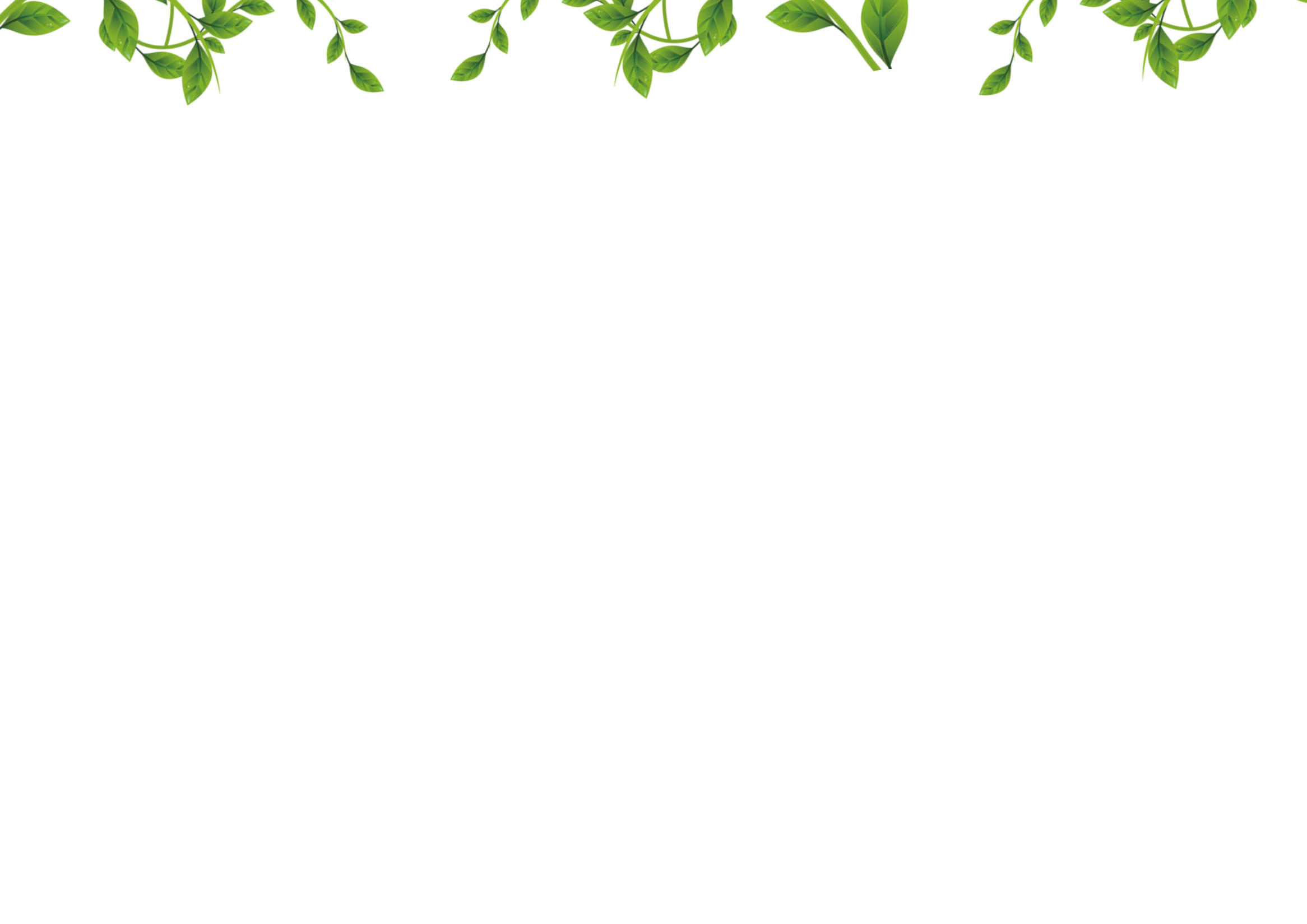 Chiều hè ở ngoại ô thật mát mẻ và cũng thật là yên tĩnh. Khi những tia nắng cuối cùng nhạt dần cũng là khi gió bắt đầu lộng lên. Không khí dịu lại rất nhanh và chỉ một lát, ngoại ô đã chìm vào nắng chiều.
           Những buổi chiều hè êm dịu, tôi thường cùng lũ bạn đi dạo dọc con kênh nước trong vắt. Hai bên bờ kênh, dải cỏ xanh êm như tấm thảm trải ra đón bước chân người. Qua căn nhà cuối phố là những ruộng rau muống. Mùa hè, rau muống lên xanh mơn mởn, hoa rau muống tím lấp lánh. Rồi những rặng tre xanh đang thì thầm trong gió. Đằng sau lưng là phố xá, trước mặt là đồng lúa chín mênh mông và cả một khoảng trời bao la, những đám mây trắng vui đùa đuổi nhau trên cao. Con chim sơn ca cất tiếng hót tự do, thiết tha đến nỗi khiến người ta phải ao ước giá mình có một đôi cánh. Trải khắp cánh đồng là ráng chiều vàng dịu và thơm hơi đất, là gió đưa thoang thoảng hương lúa chín và hương sen. Vẻ đẹp bình dị của buổi chiều hè vùng ngoại ô thật đáng yêu.
CHIỀU NGOẠI Ô
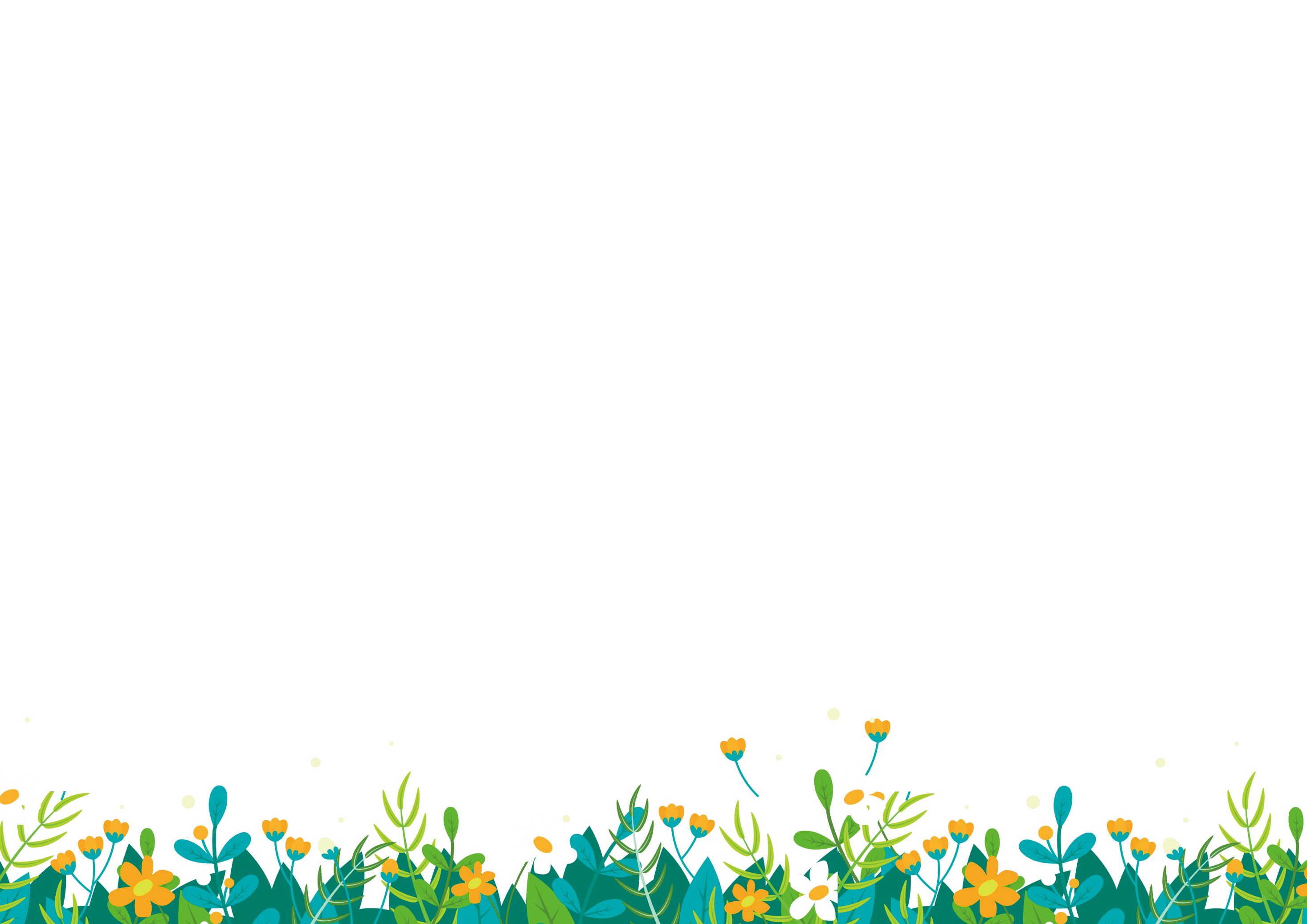 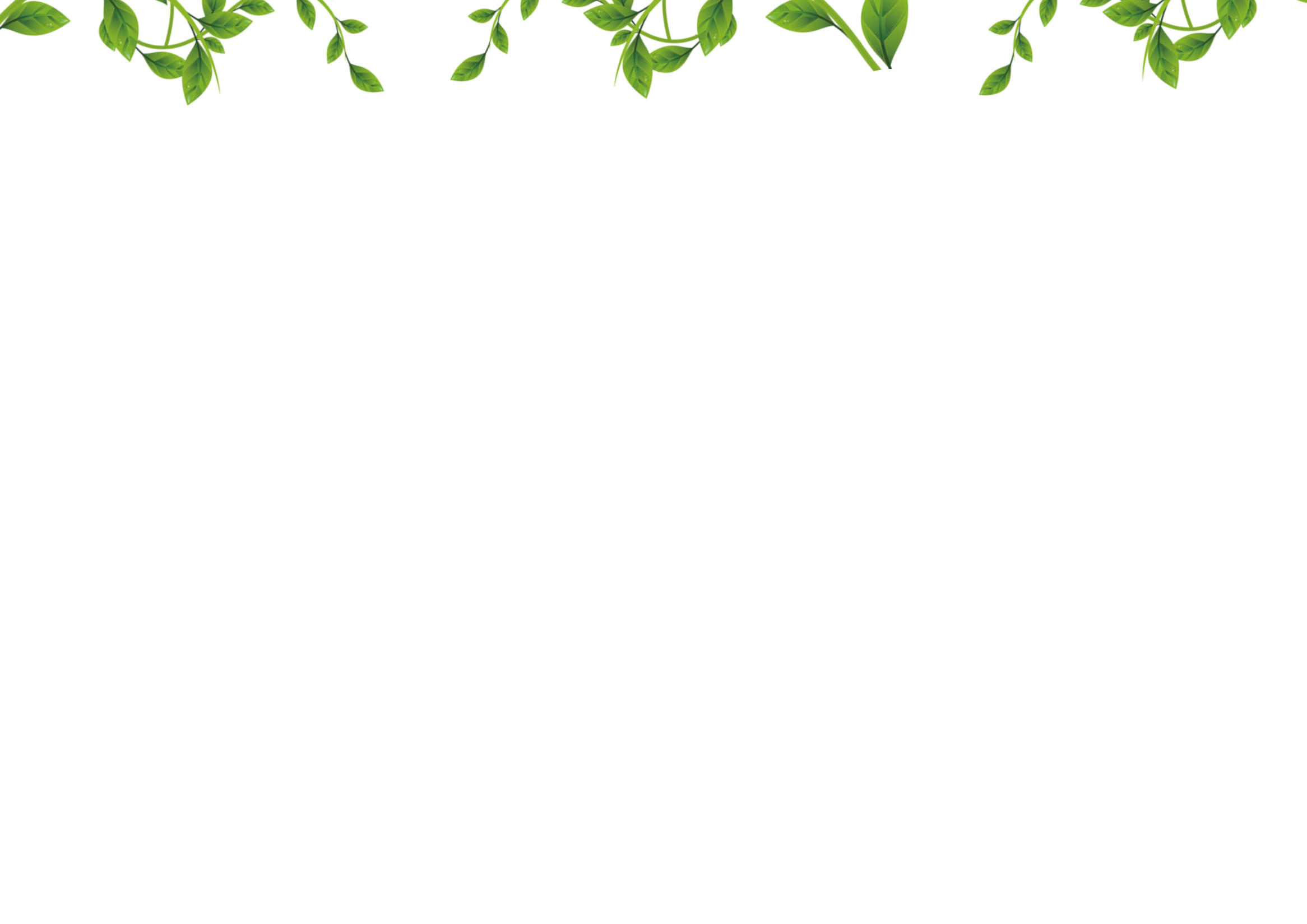 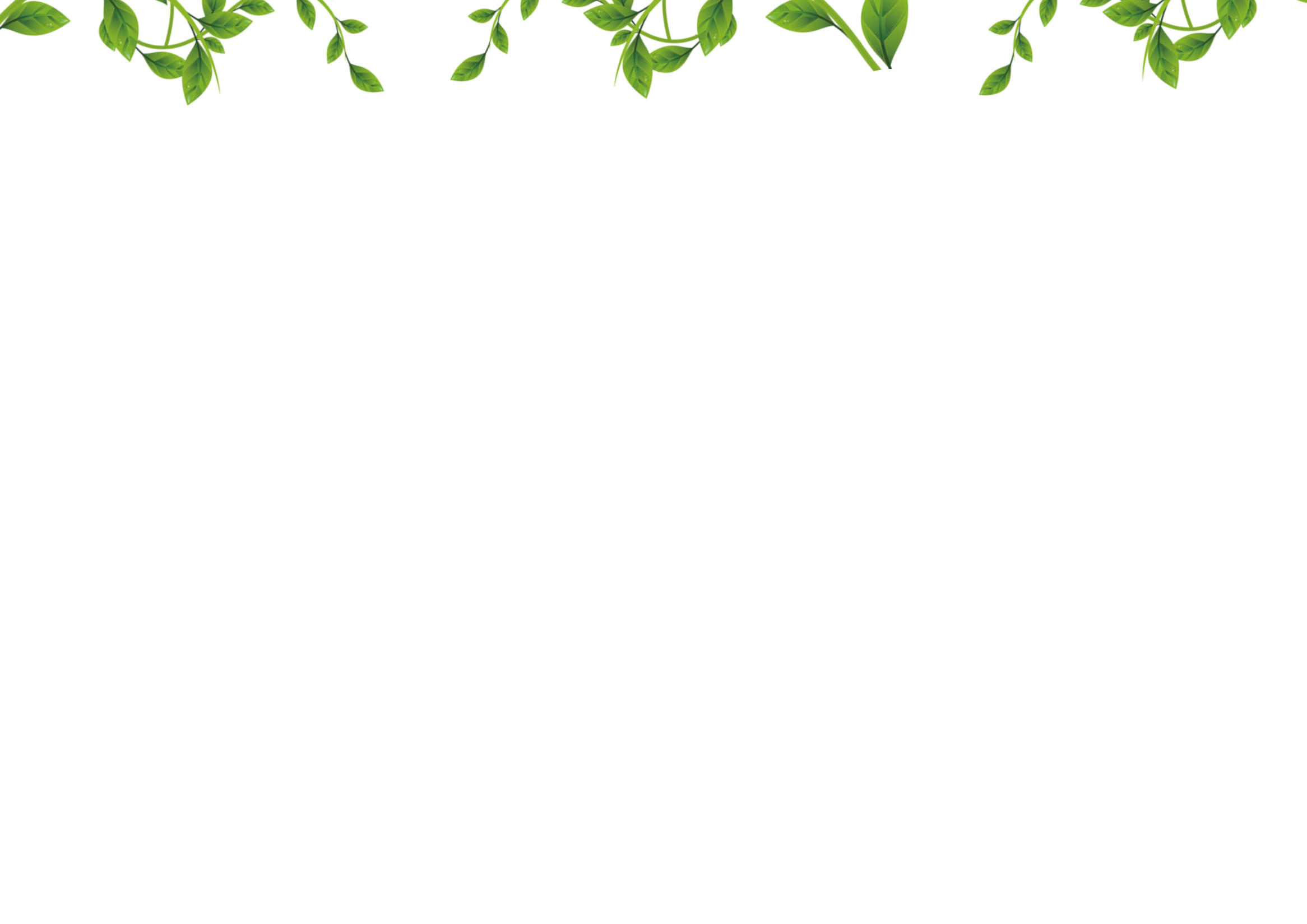 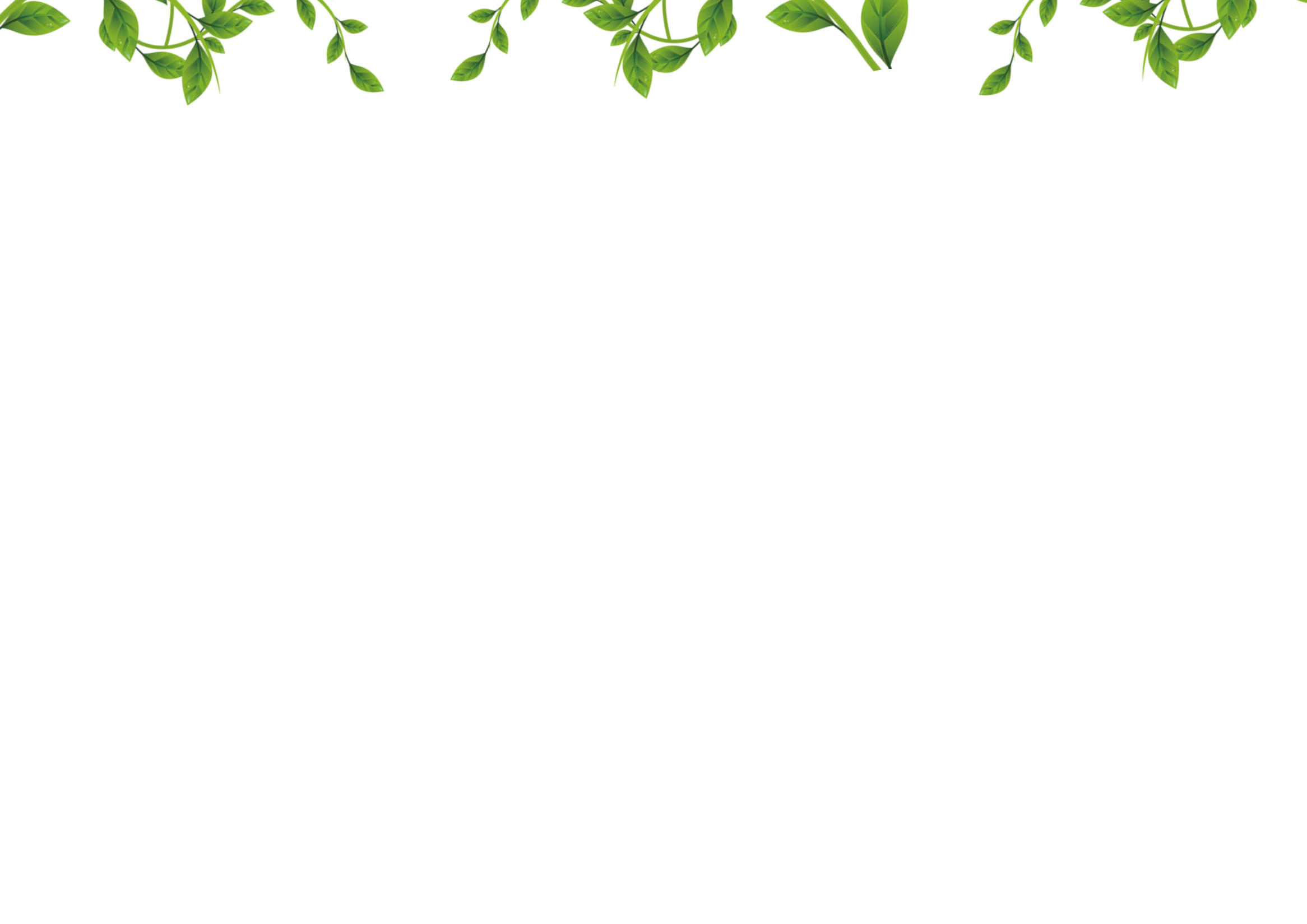 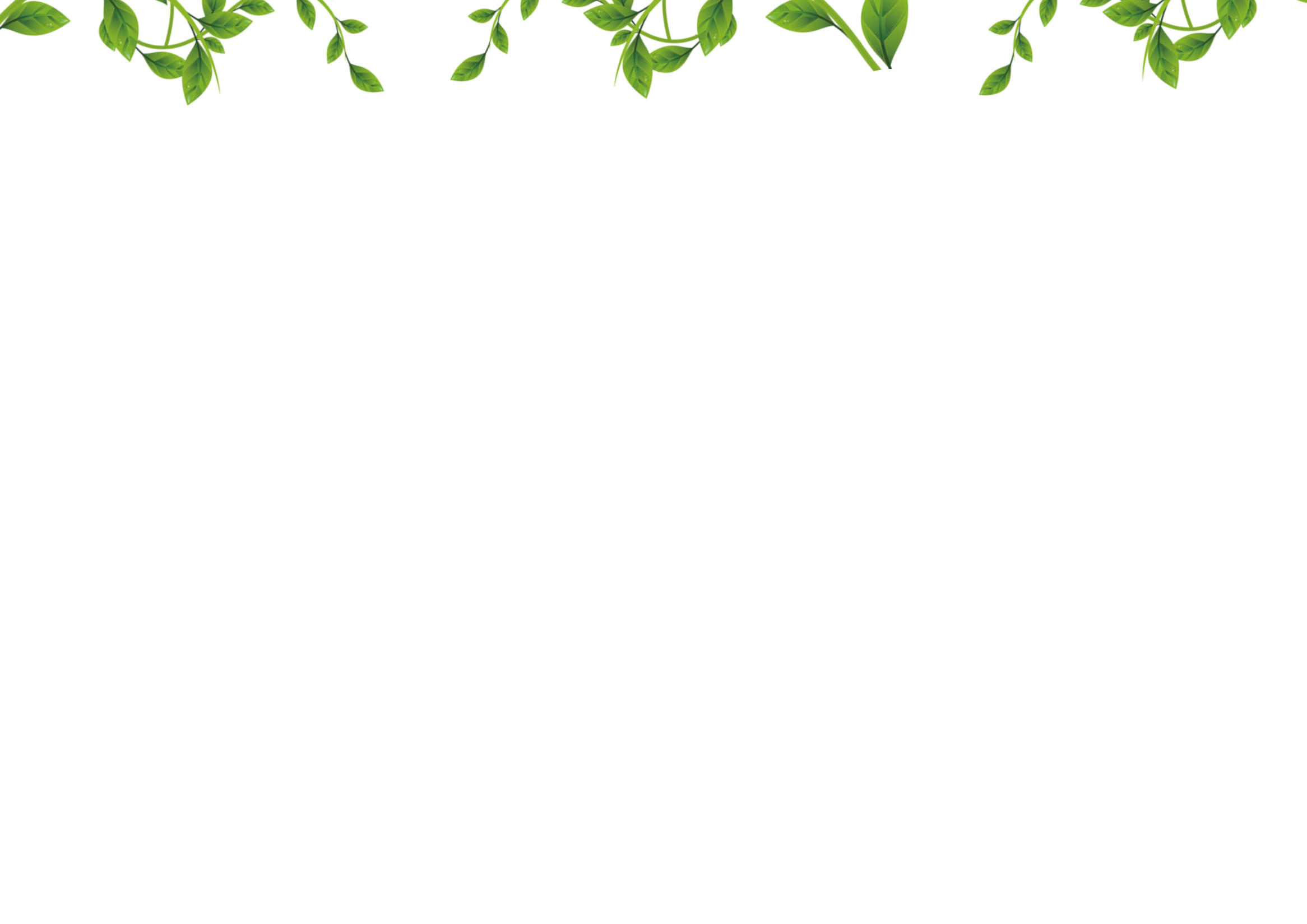 Nhưng có lẽ thú vị nhất trong chiều hè ngoại ô là được thả diều cùng lũ bạn. Khoảng không gian vắng lặng nơi bãi cỏ gần nhà tự nhiên chen chúc những cánh diều. Diều cốc, diều tu, diều sáo đua nhau bay lên cao. Tiếng sáo diều vi vu trầm bổng. Những cánh diều mềm mại như cánh bướm. Những cánh diều như những mảnh hồn ấu thơ bay lên với biết bao khát vọng. Ngồi bên nơi cắm diều, lòng tôi lâng lâng, tôi muốn gửi ước mơ của mình theo những cánh diều lên tận mây xanh.
   					(Theo Nguyễn Thuỵ Kha)
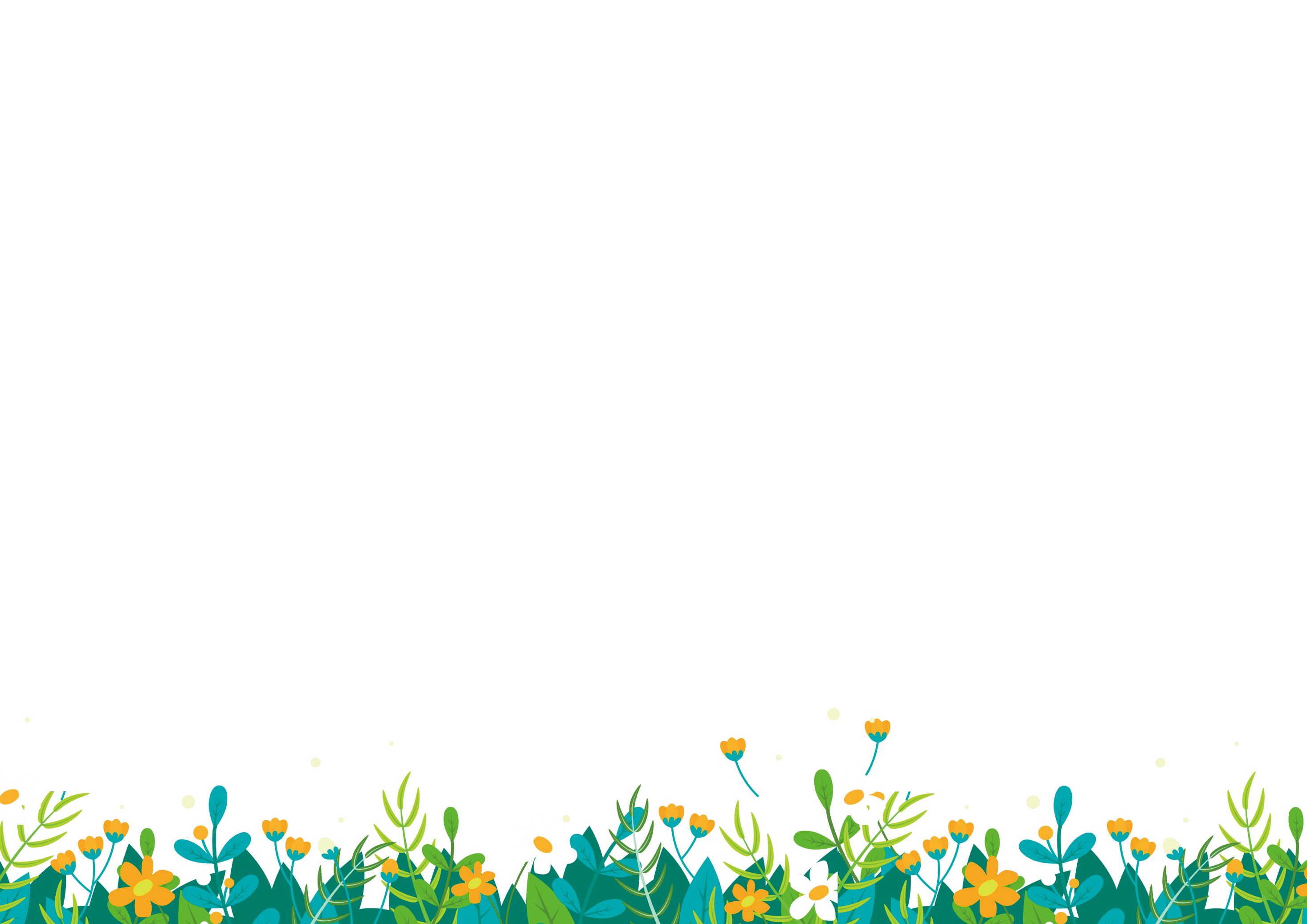 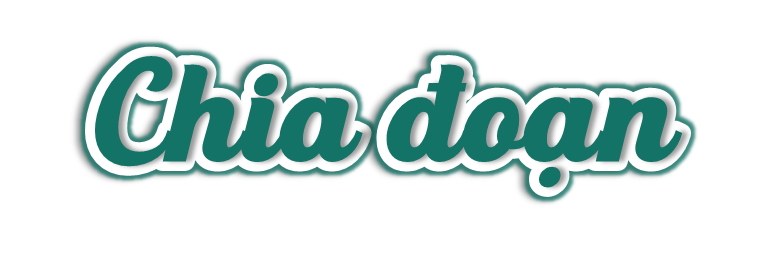 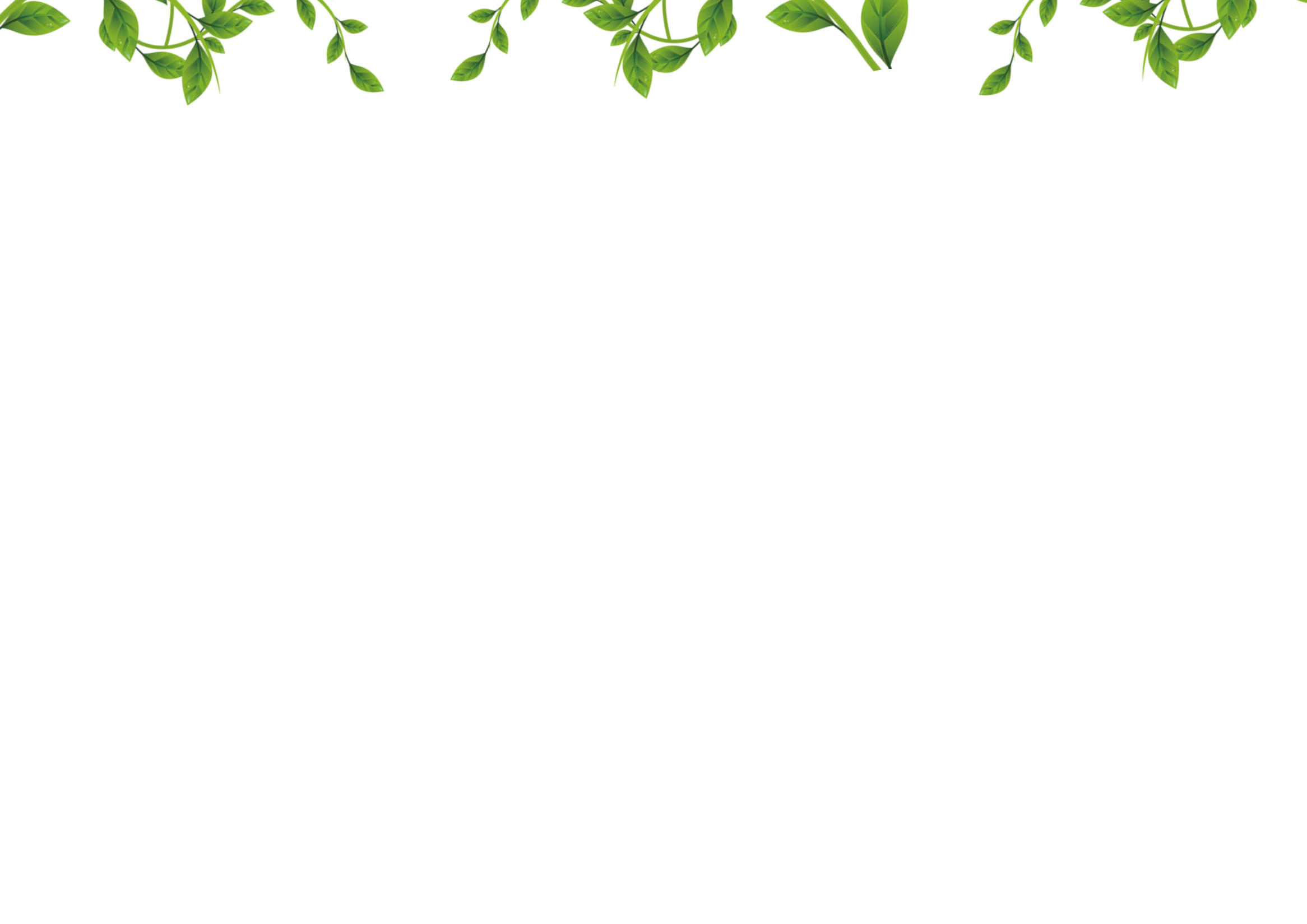 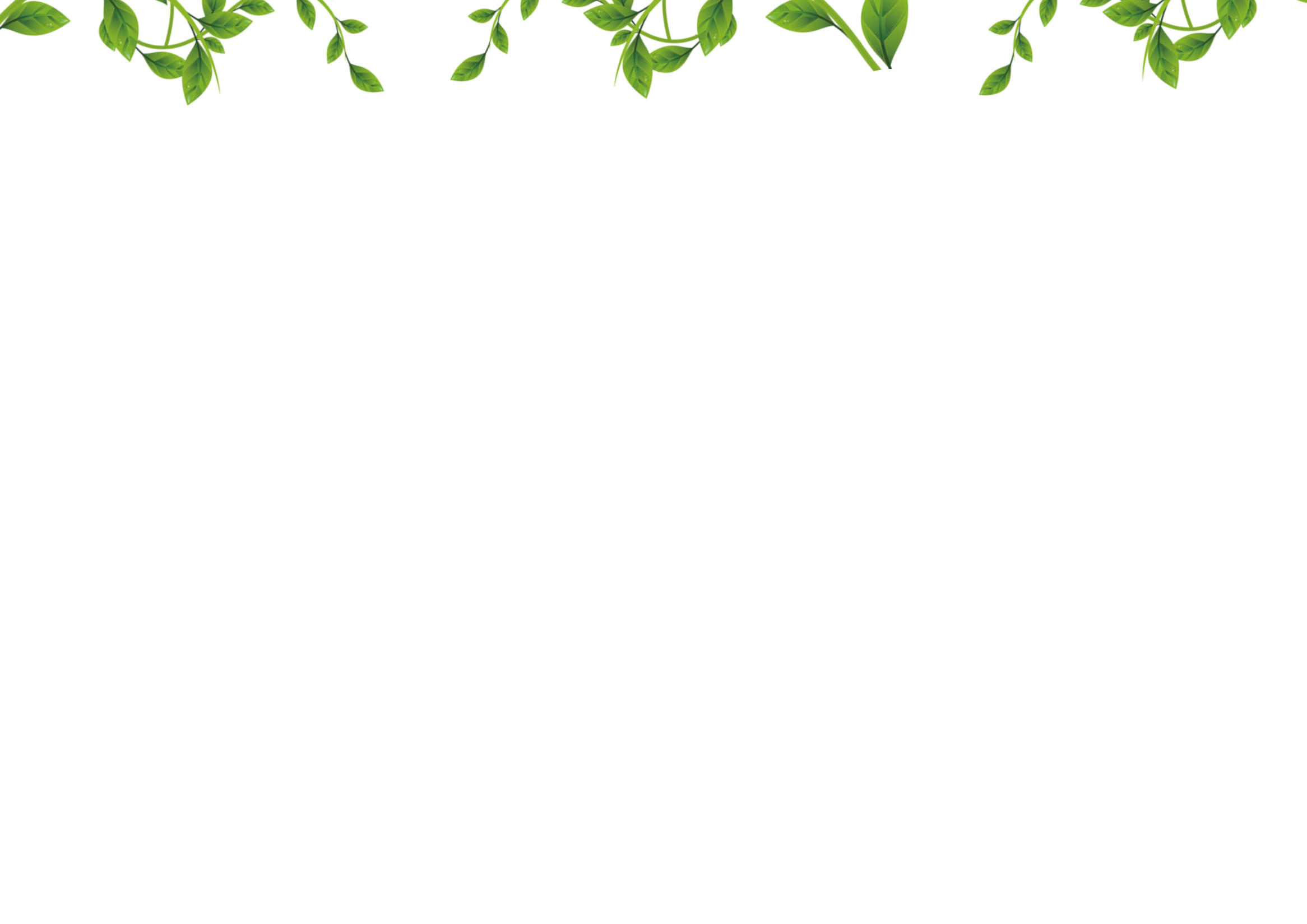 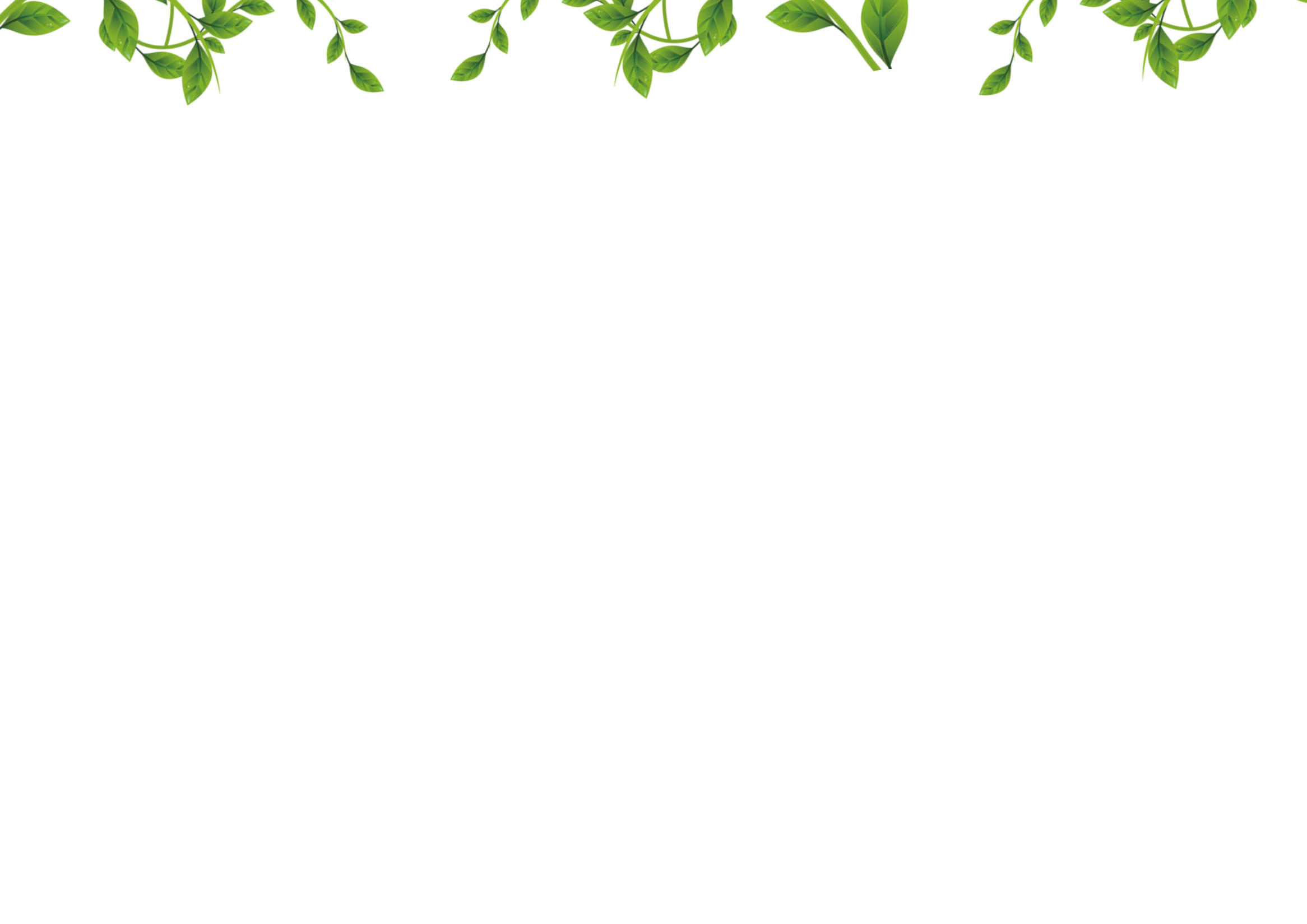 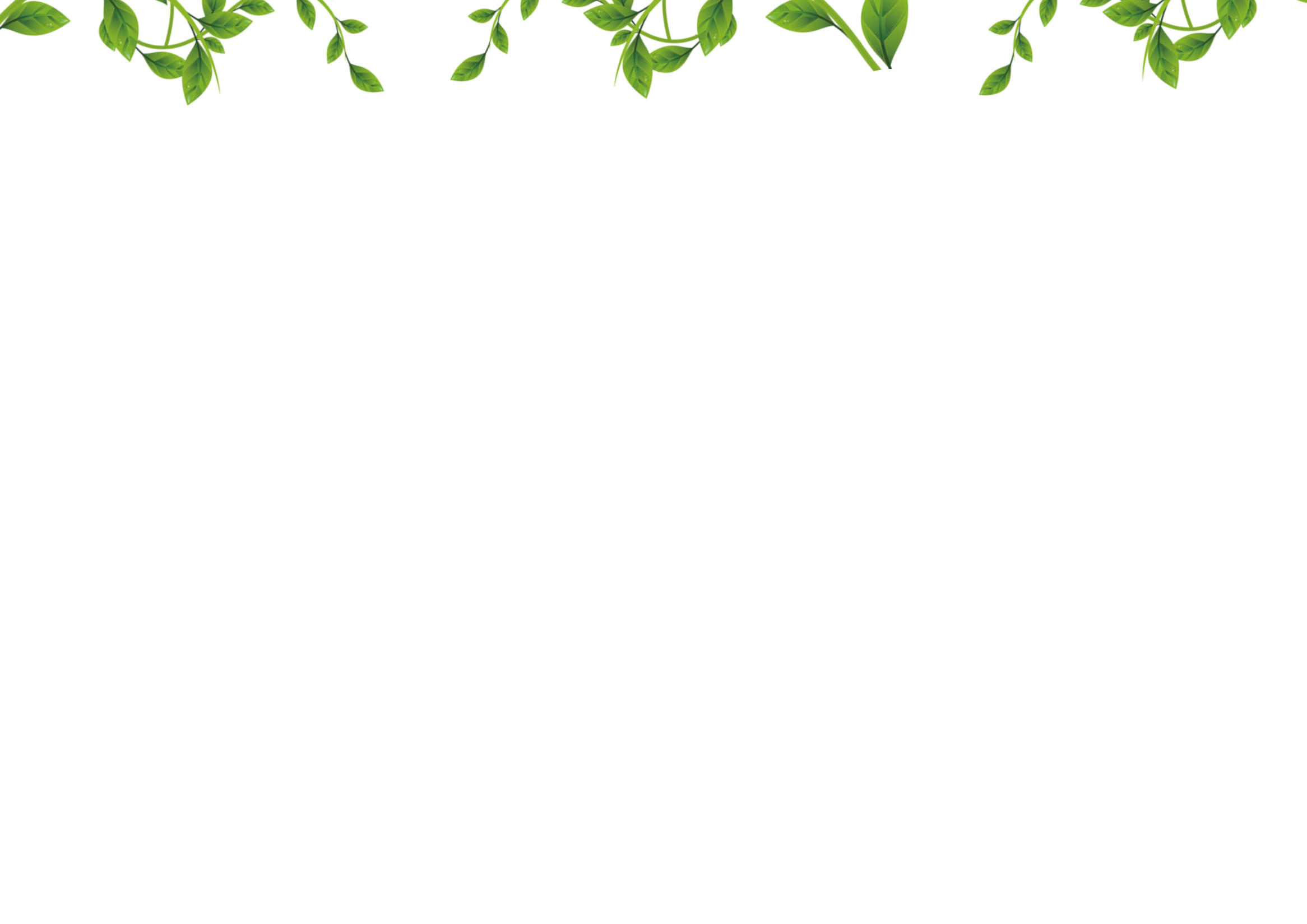 ĐOẠN 1
Tiếp theo cho đến thật đáng yêu.
Từ đầu đến chìm vào nắng.
Tiếp theo cho đến tận mây xanh.
ĐOẠN 2
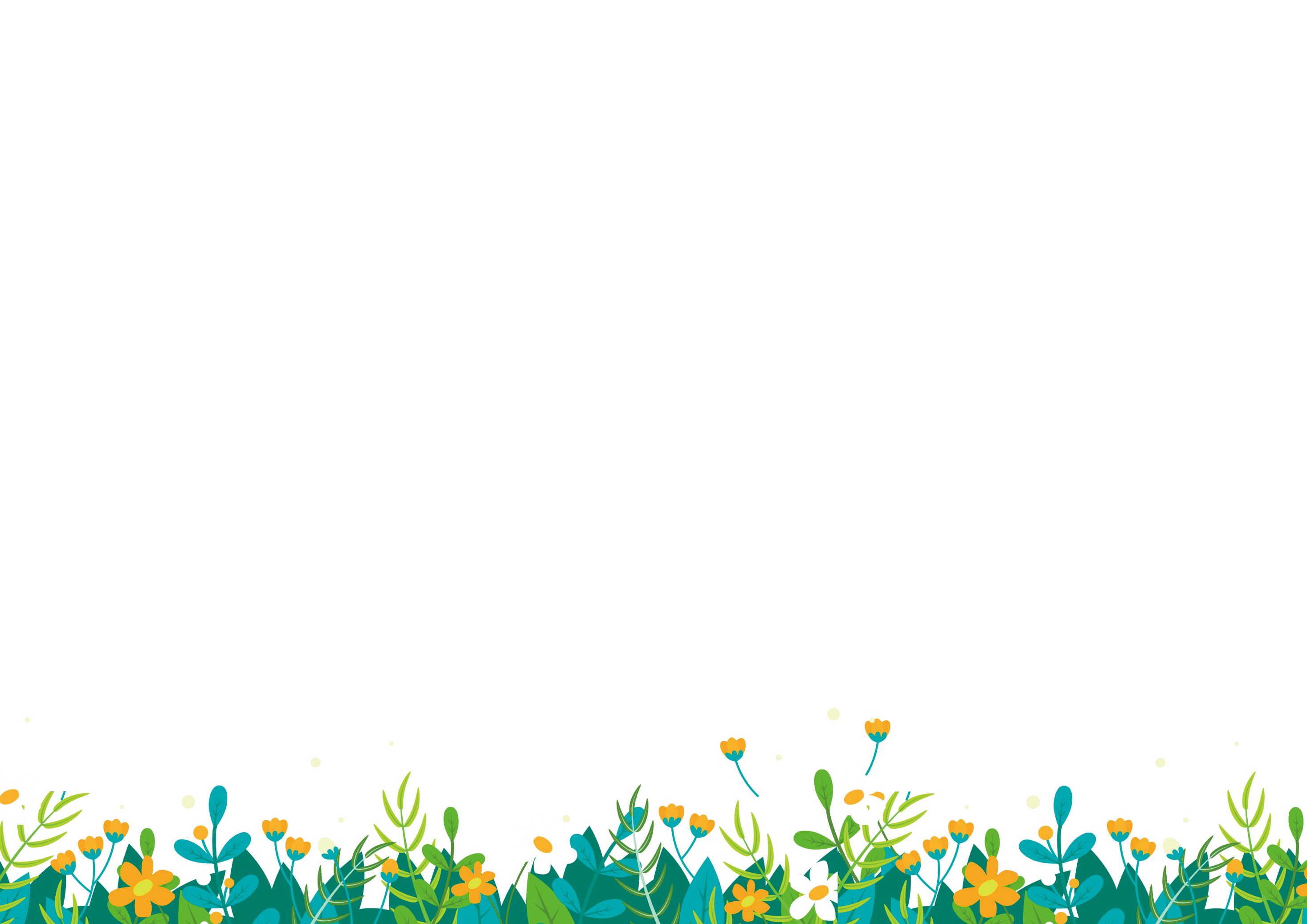 ĐOẠN 3
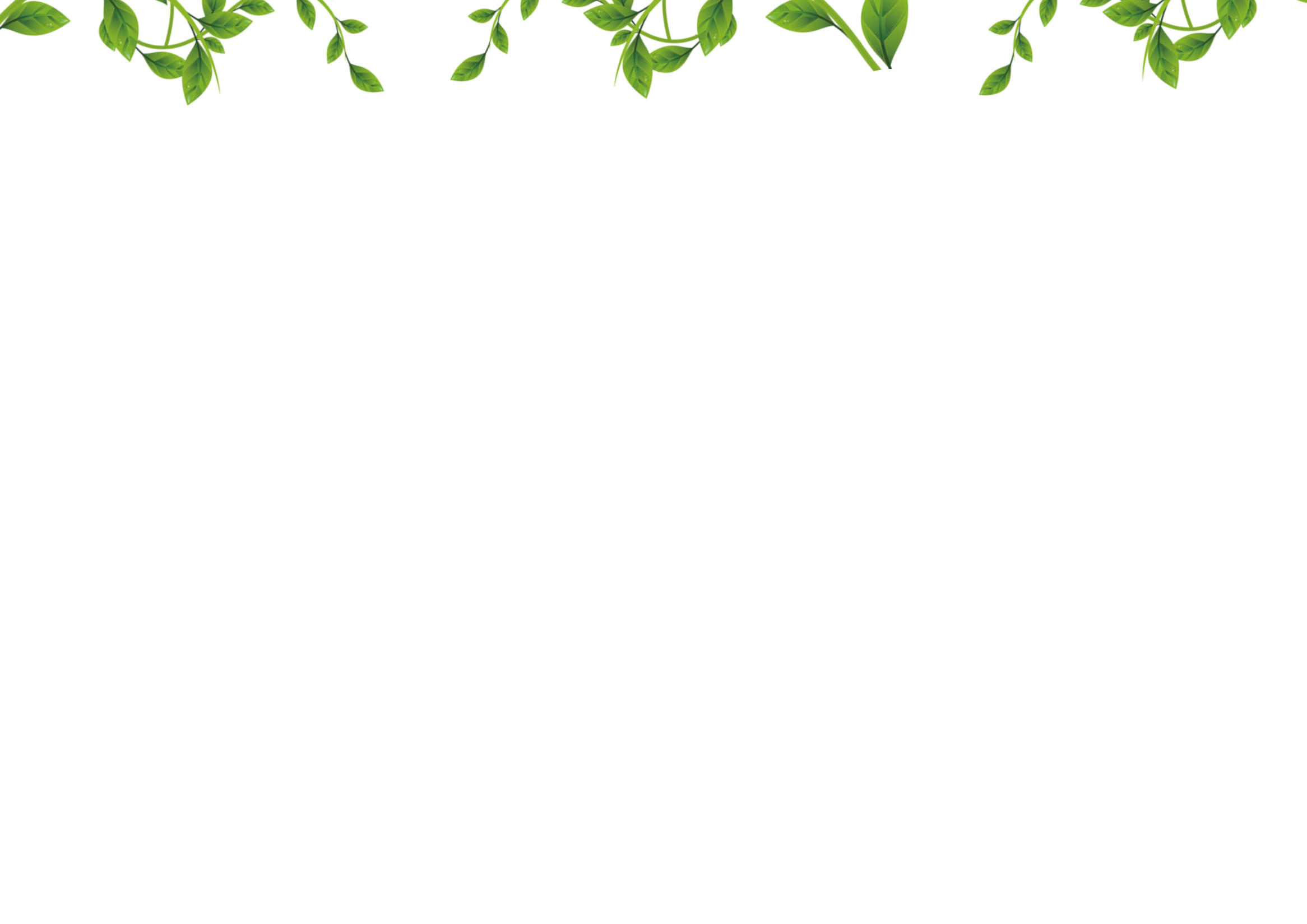 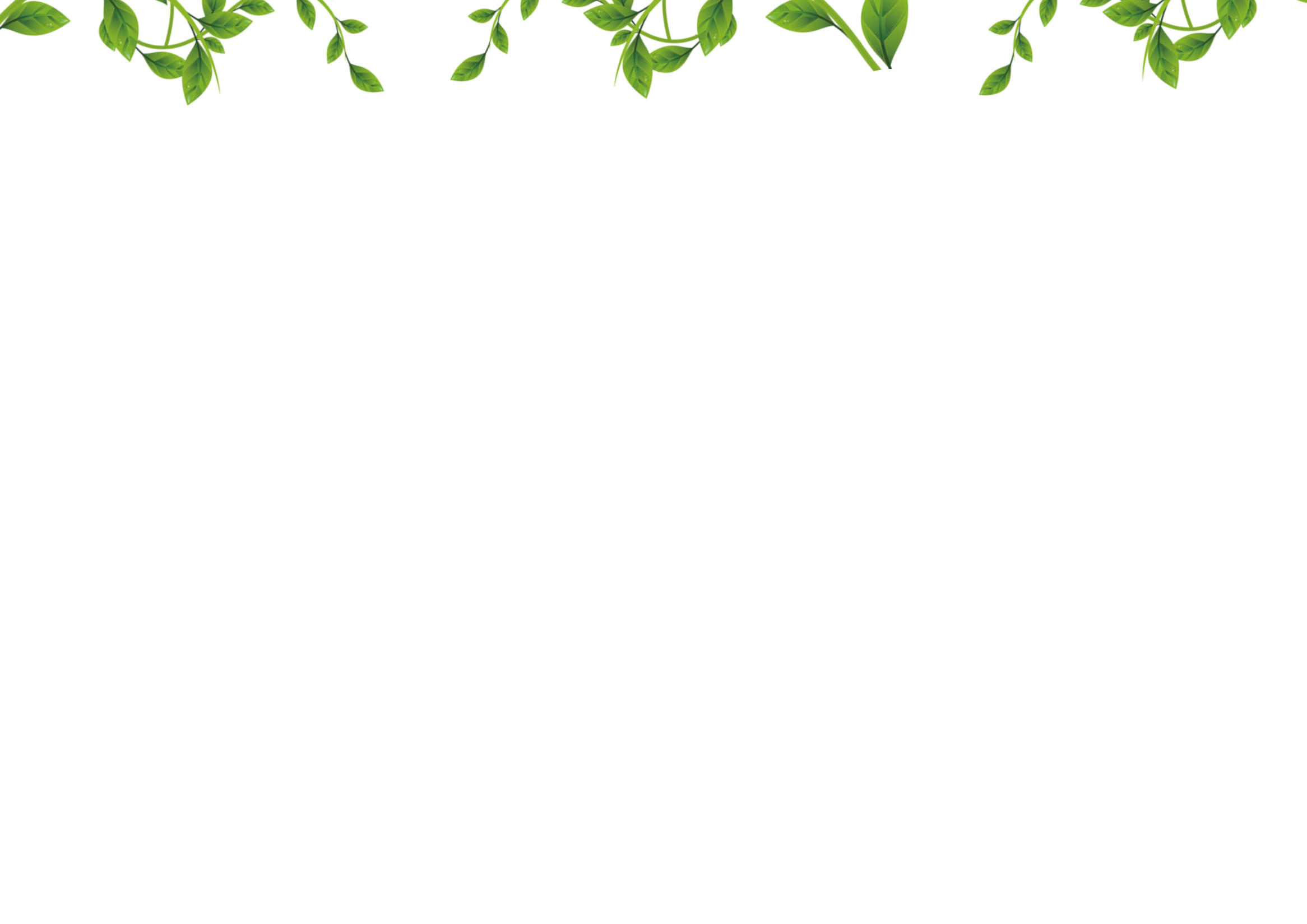 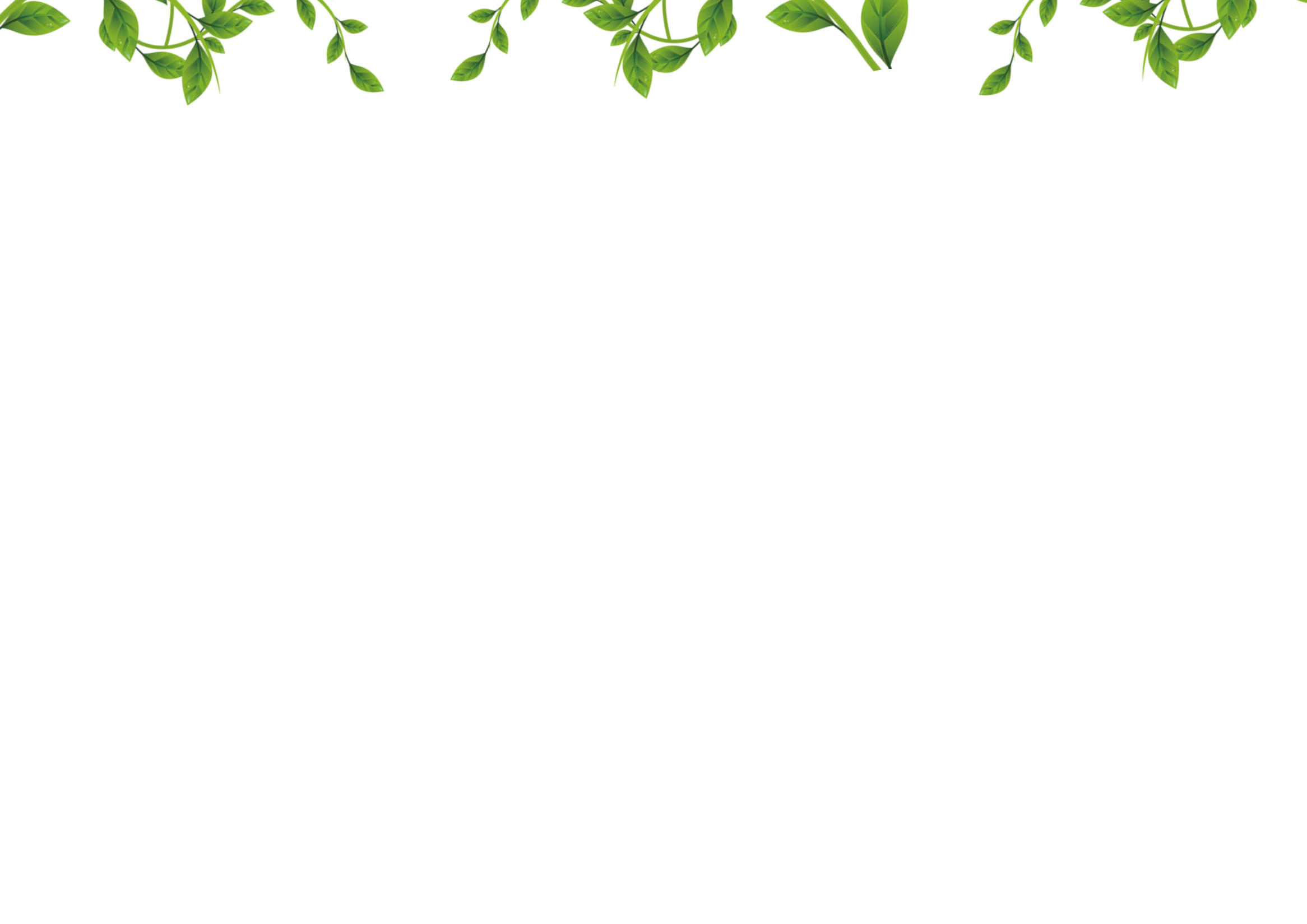 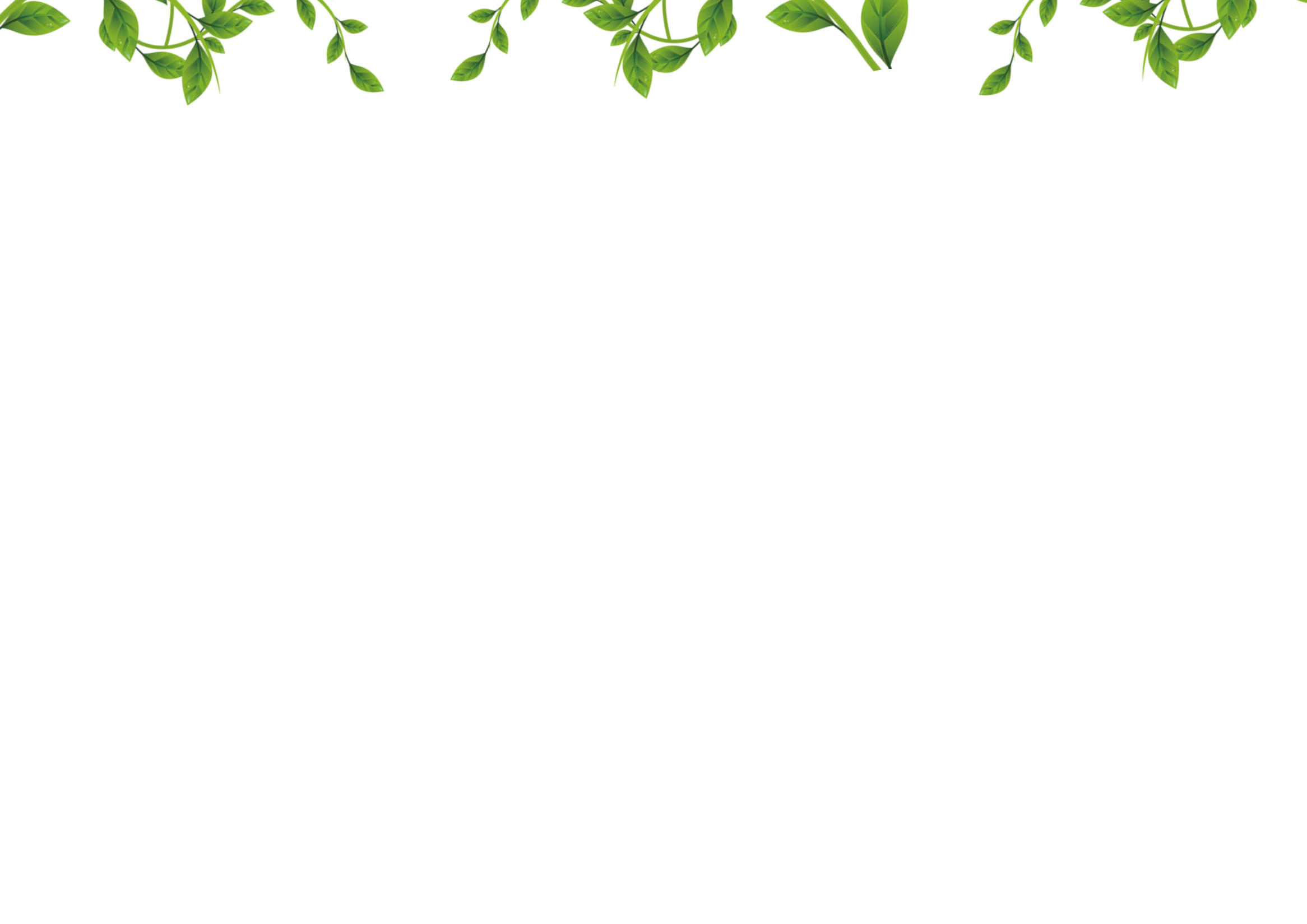 Chiều hè ở ngoại ô thật mát mẻ và cũng thật là yên tĩnh. Khi những tia nắng cuối cùng nhạt dần cũng là khi gió bắt đầu lộng lên. Không khí dịu lại rất nhanh và chỉ một lát, ngoại ô đã chìm vào nắng chiều.
           Những buổi chiều hè êm dịu, tôi thường cùng lũ bạn đi dạo dọc con kênh nước trong vắt. Hai bên bờ kênh, dải cỏ xanh êm như tấm thảm trải ra đón bước chân người. Qua căn nhà cuối phố là những ruộng rau muống. Mùa hè, rau muống lên xanh mơn mởn, hoa rau muống tím lấp lánh. Rồi những rặng tre xanh đang thì thầm trong gió. Đằng sau lưng là phố xá, trước mặt là đồng lúa chín mênh mông và cả một khoảng trời bao la, những đám mây trắng vui đùa đuổi nhau trên cao. Con chim sơn ca cất tiếng hót tự do, thiết tha đến nỗi khiến người ta phải ao ước giá mình có một đôi cánh. Trải khắp cánh đồng là ráng chiều vàng dịu và thơm hơi đất, là gió đưa thoang thoảng hương lúa chín và hương sen. Vẻ đẹp bình dị của buổi chiều hè vùng ngoại ô thật đáng yêu.
CHIỀU NGOẠI Ô
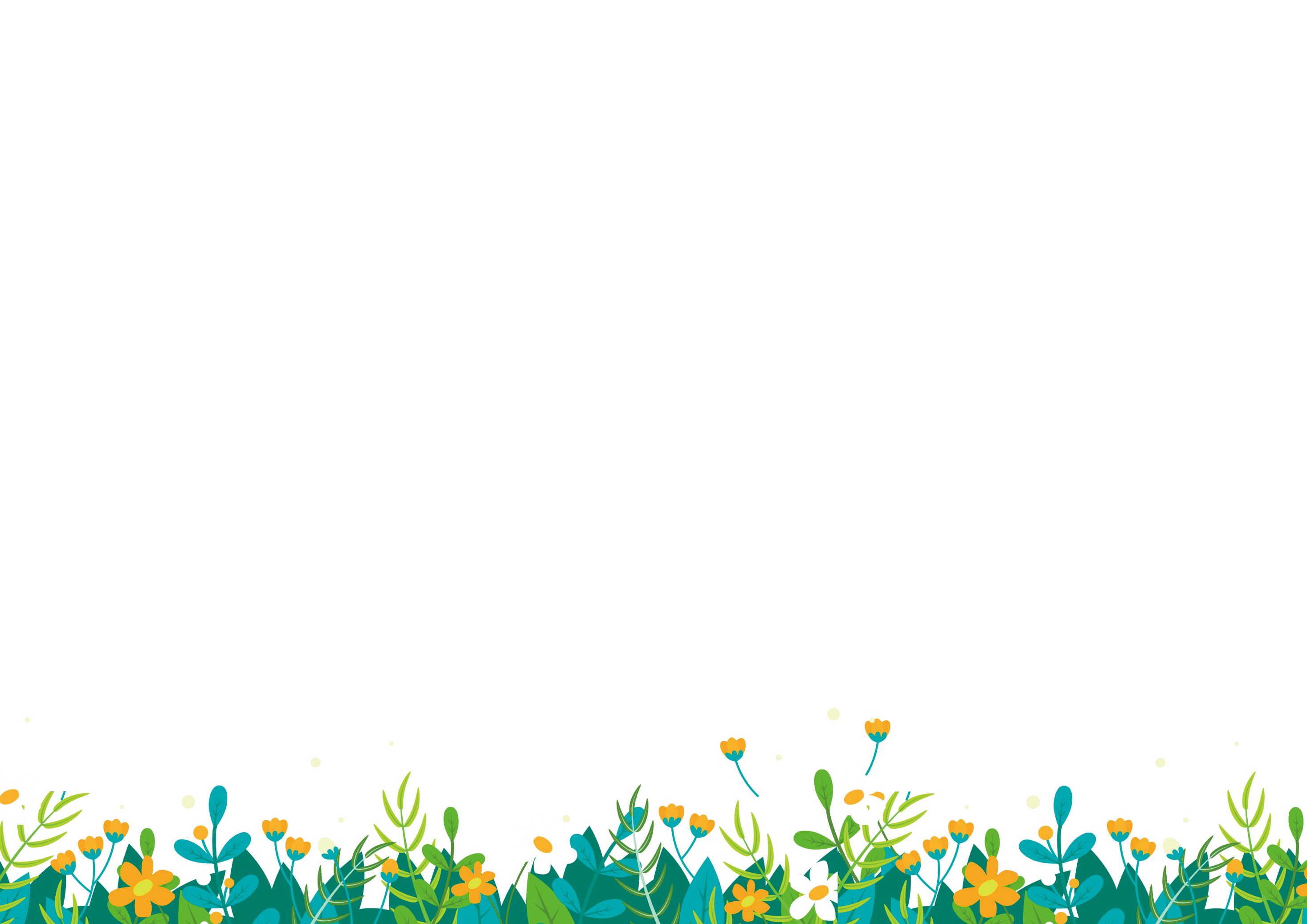 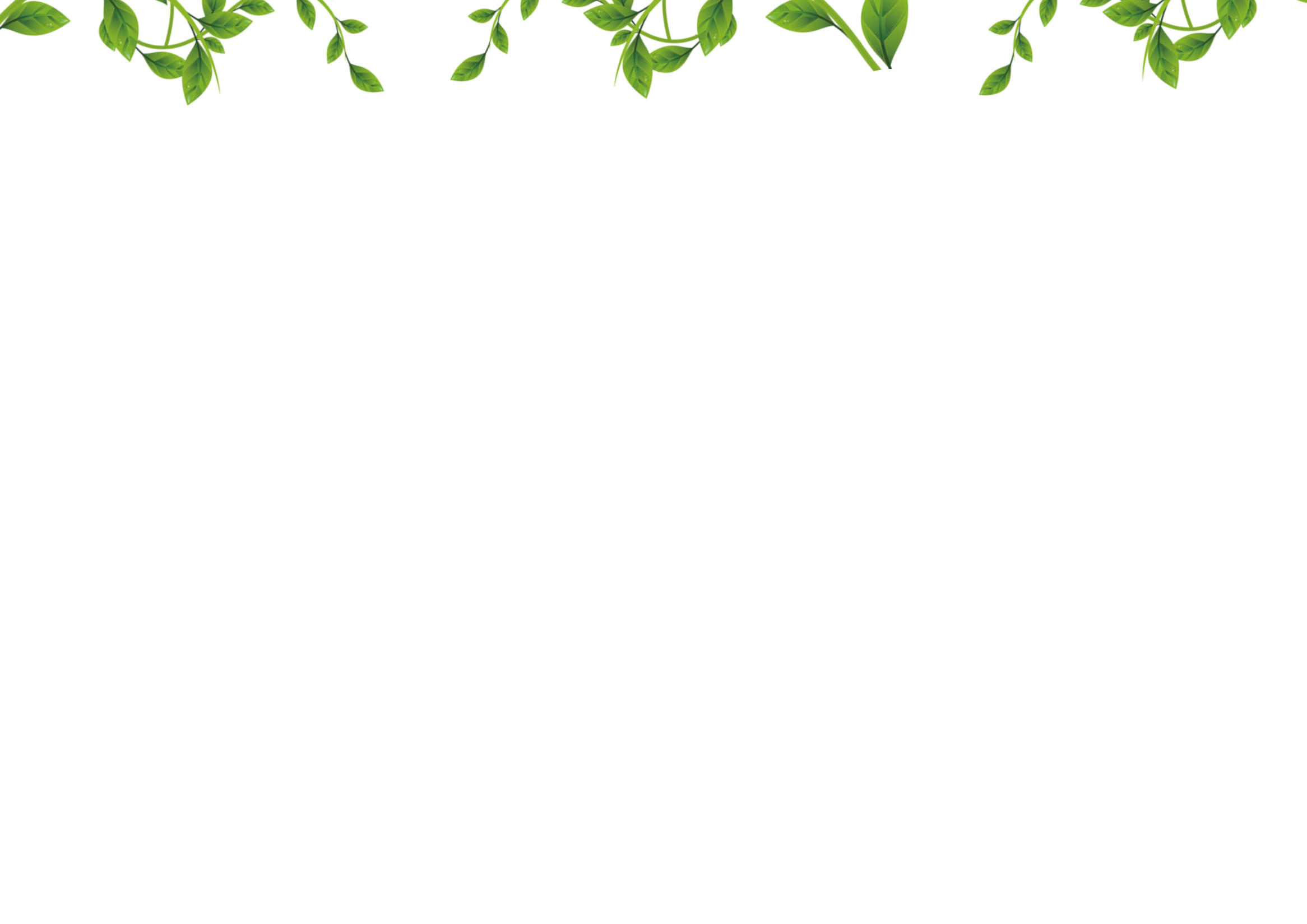 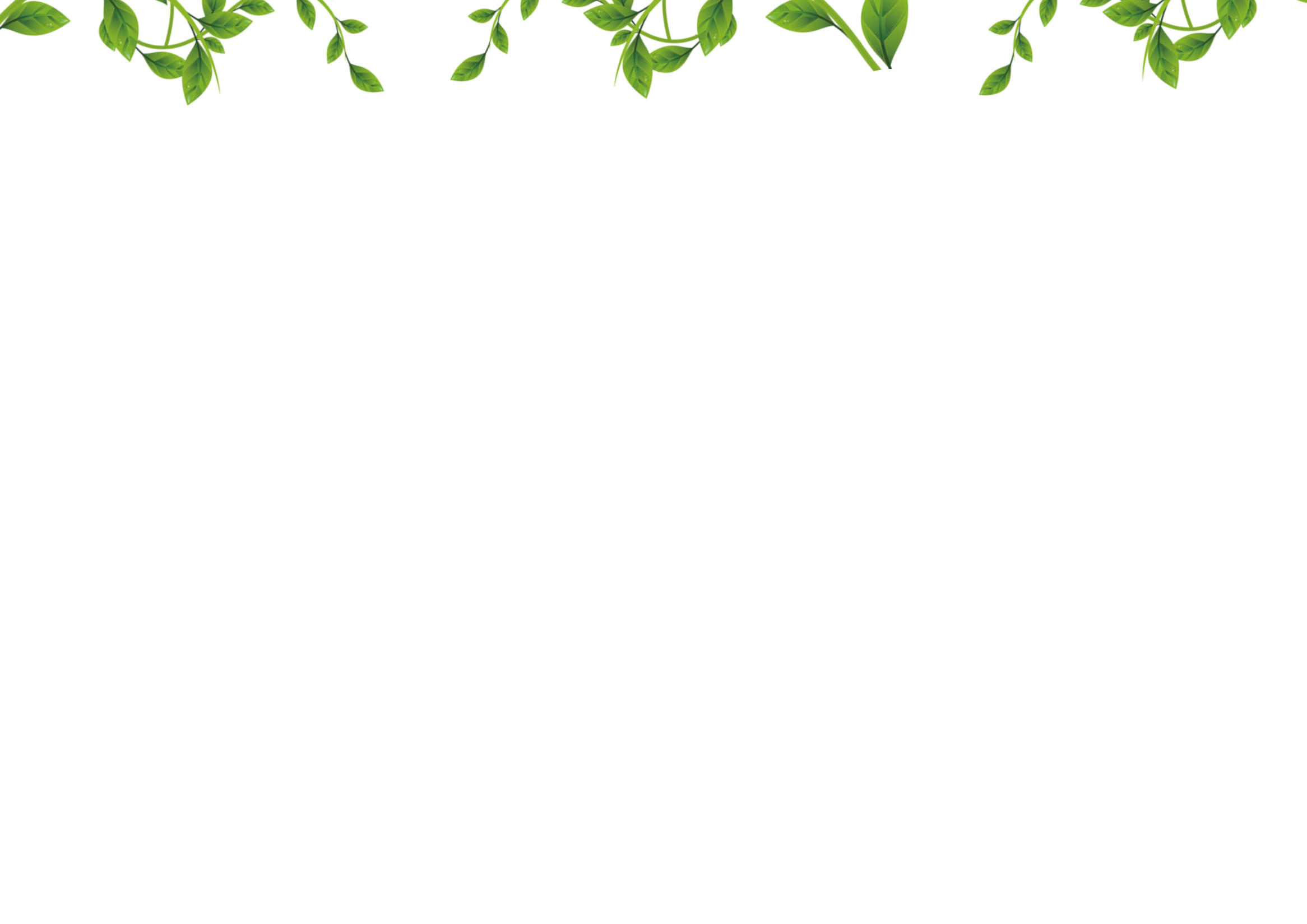 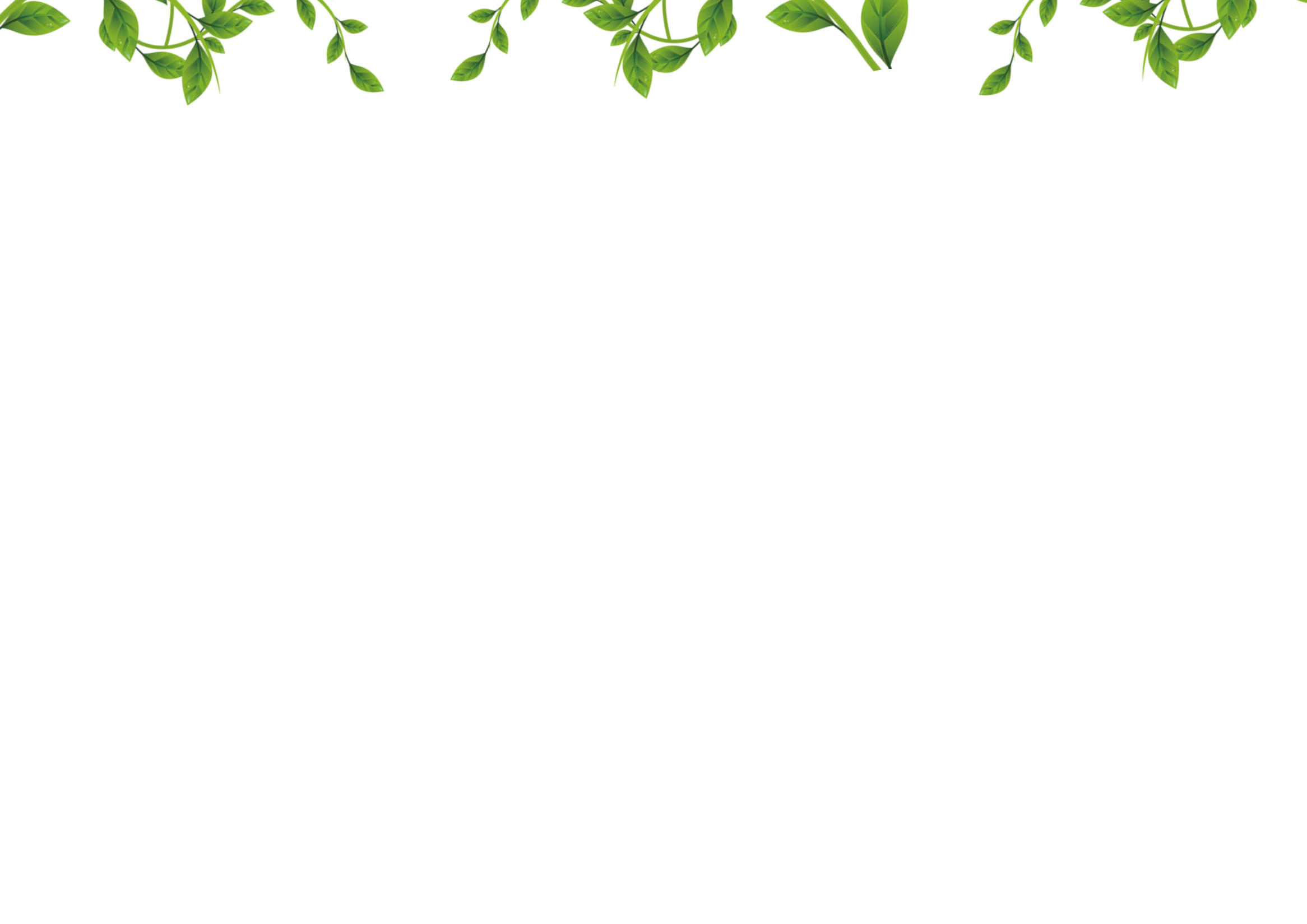 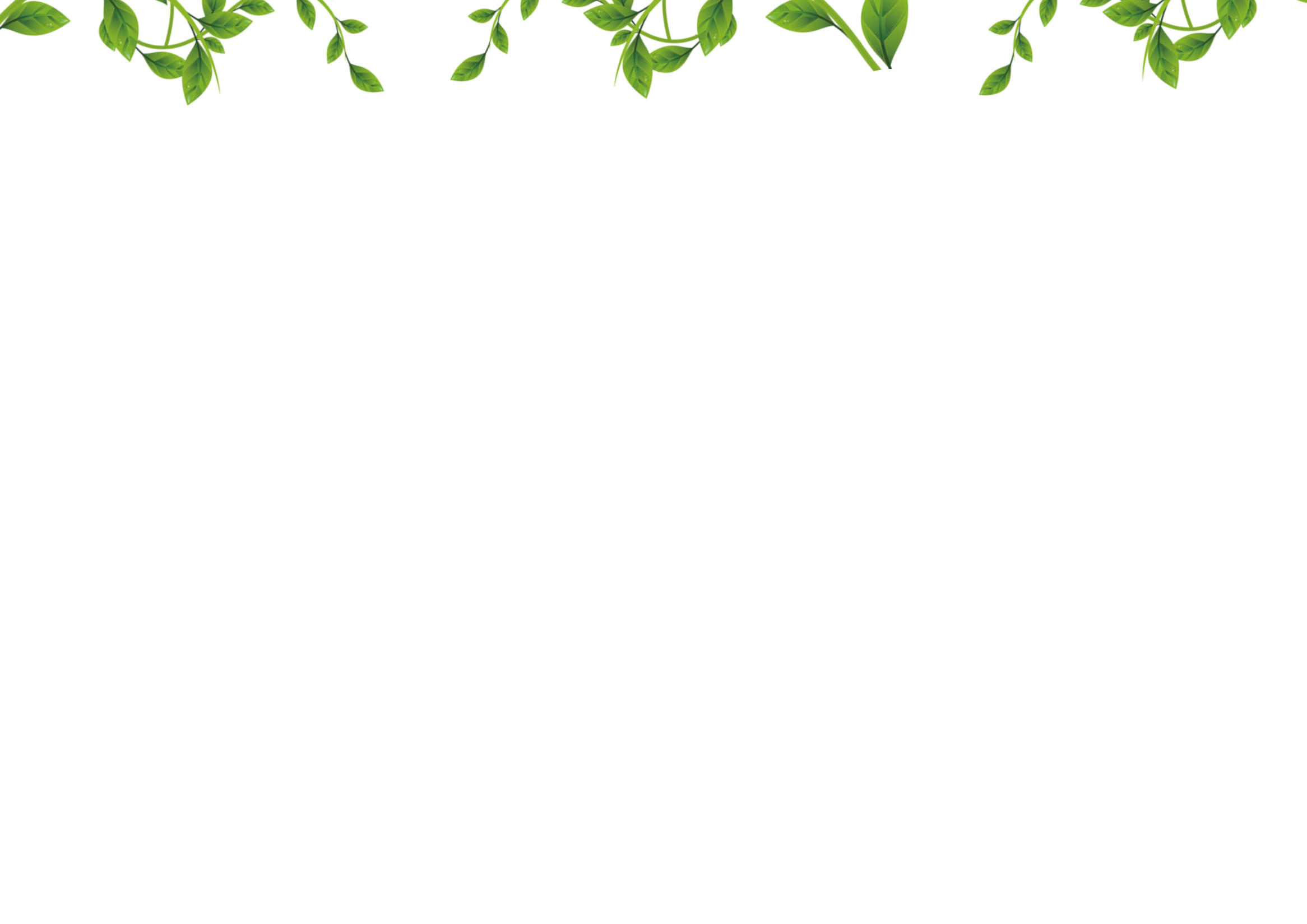 Nhưng có lẽ thú vị nhất trong chiều hè ngoại ô là được thả diều cùng lũ bạn. Khoảng không gian vắng lặng nơi bãi cỏ gần nhà tự nhiên chen chúc những cánh diều. Diều cốc, diều tu, diều sáo đua nhau bay lên cao. Tiếng sáo diều vi vu trầm bổng. Những cánh diều mềm mại như cánh bướm. Những cánh diều như những mảnh hồn ấu thơ bay lên với biết bao khát vọng. Ngồi bên nơi cắm diều, lòng tôi lâng lâng, tôi muốn gửi ước mơ của mình theo những cánh diều lên tận mây xanh.
   					(Theo Nguyễn Thuỵ Kha)
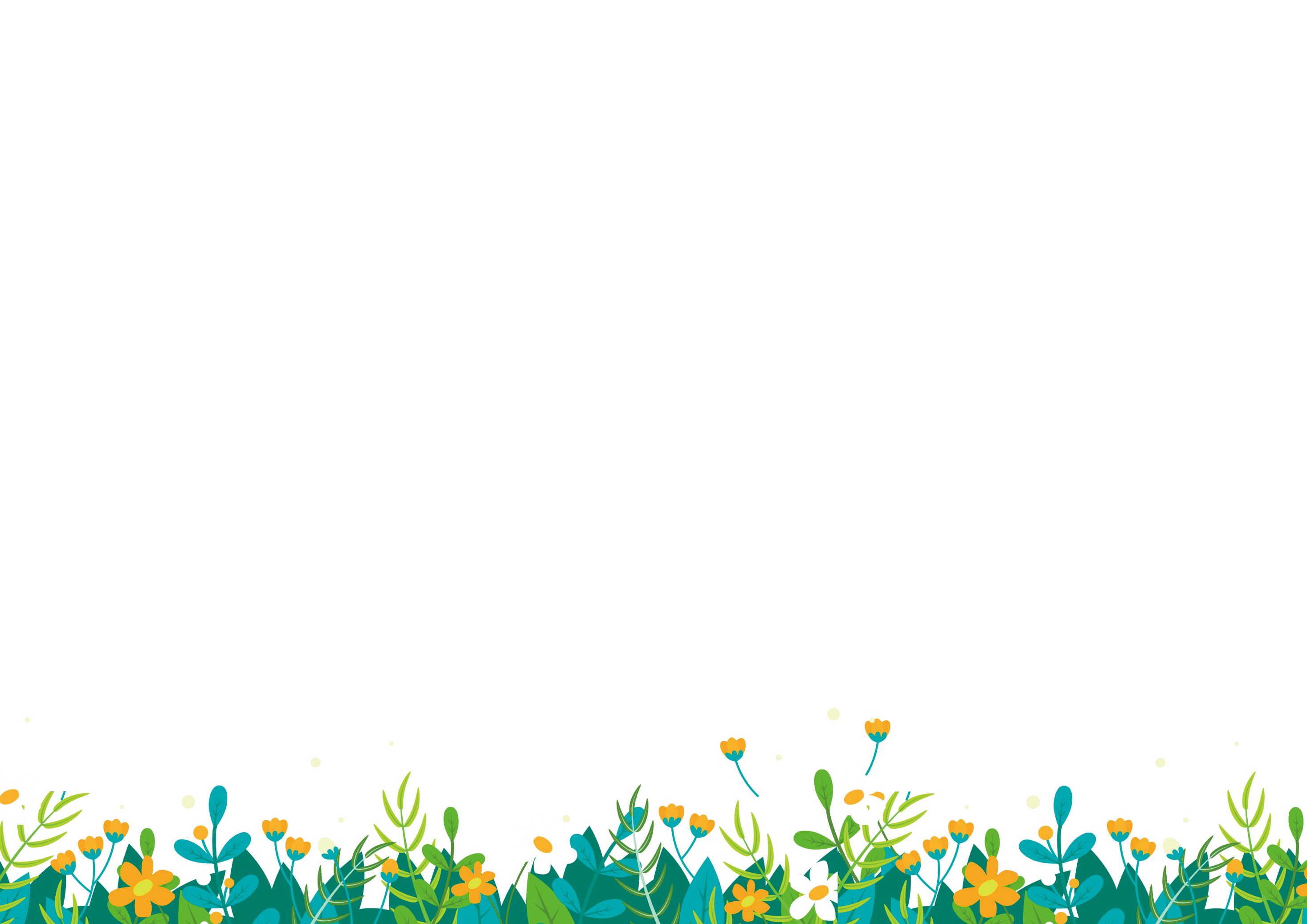 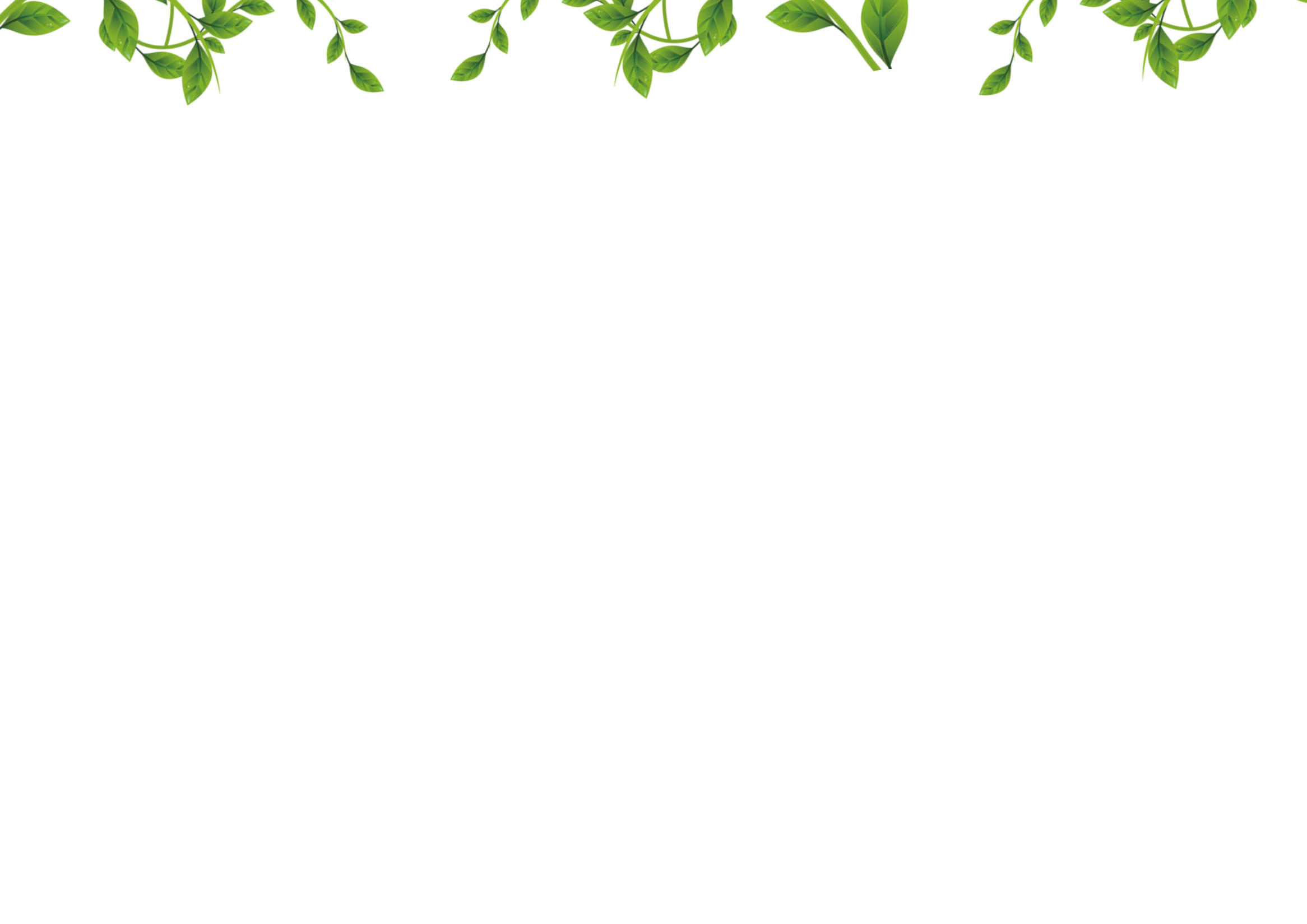 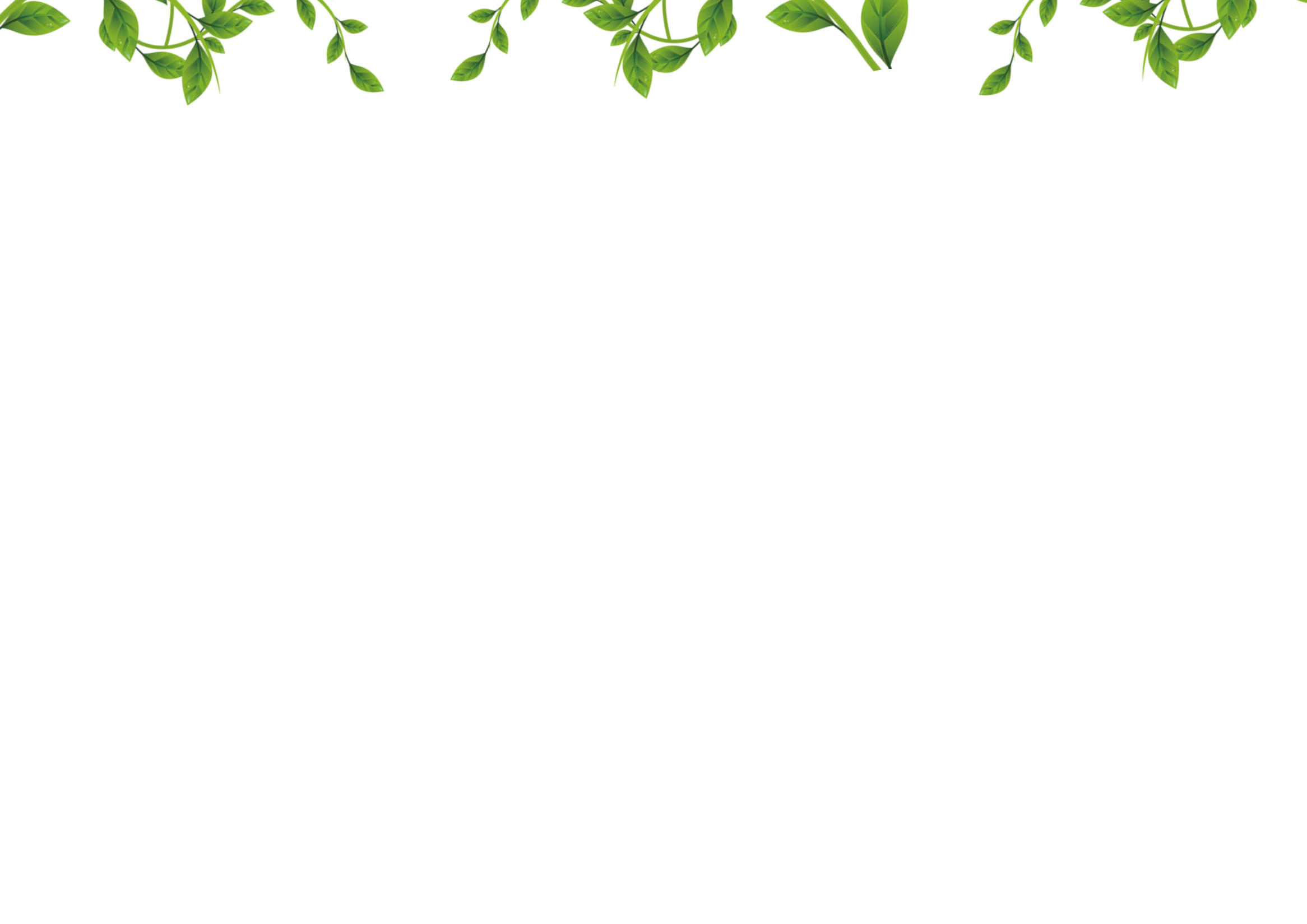 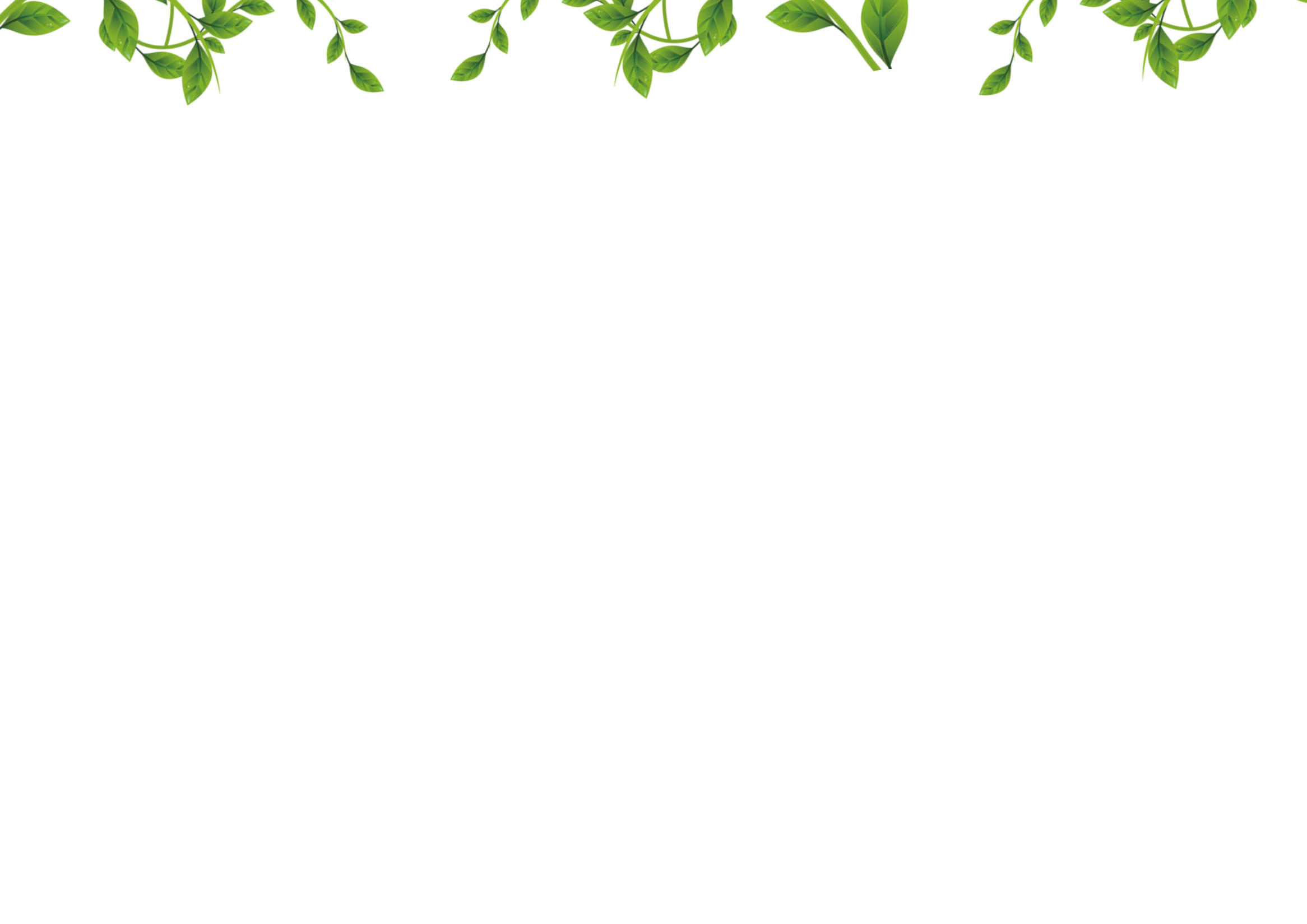 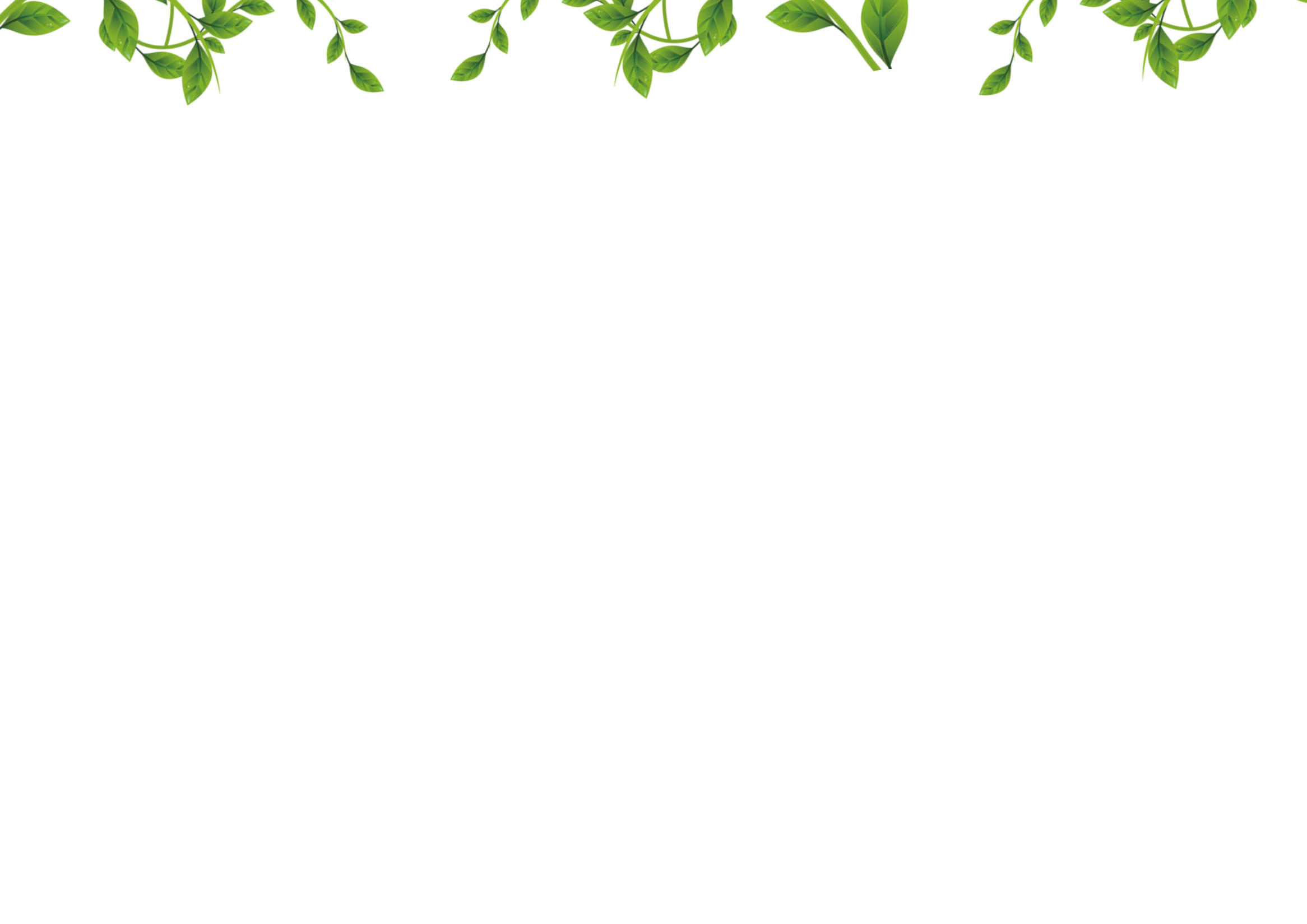 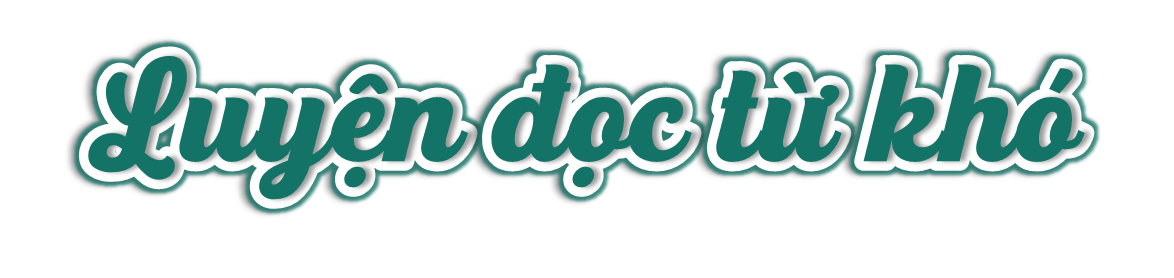 thoang thoảng
lâng lâng
mênh mông
thì thầm
mơn mởn
lấp lánh
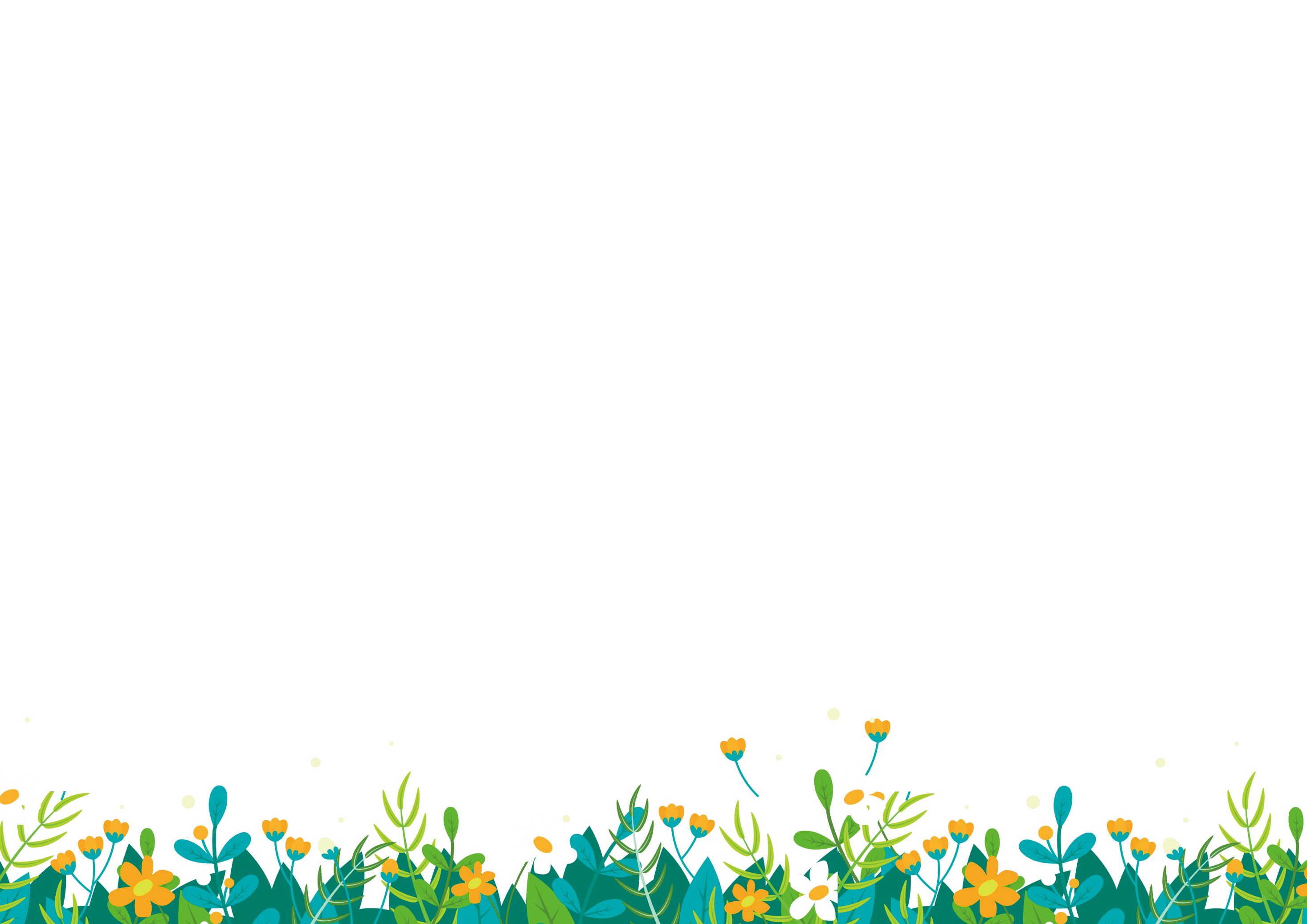 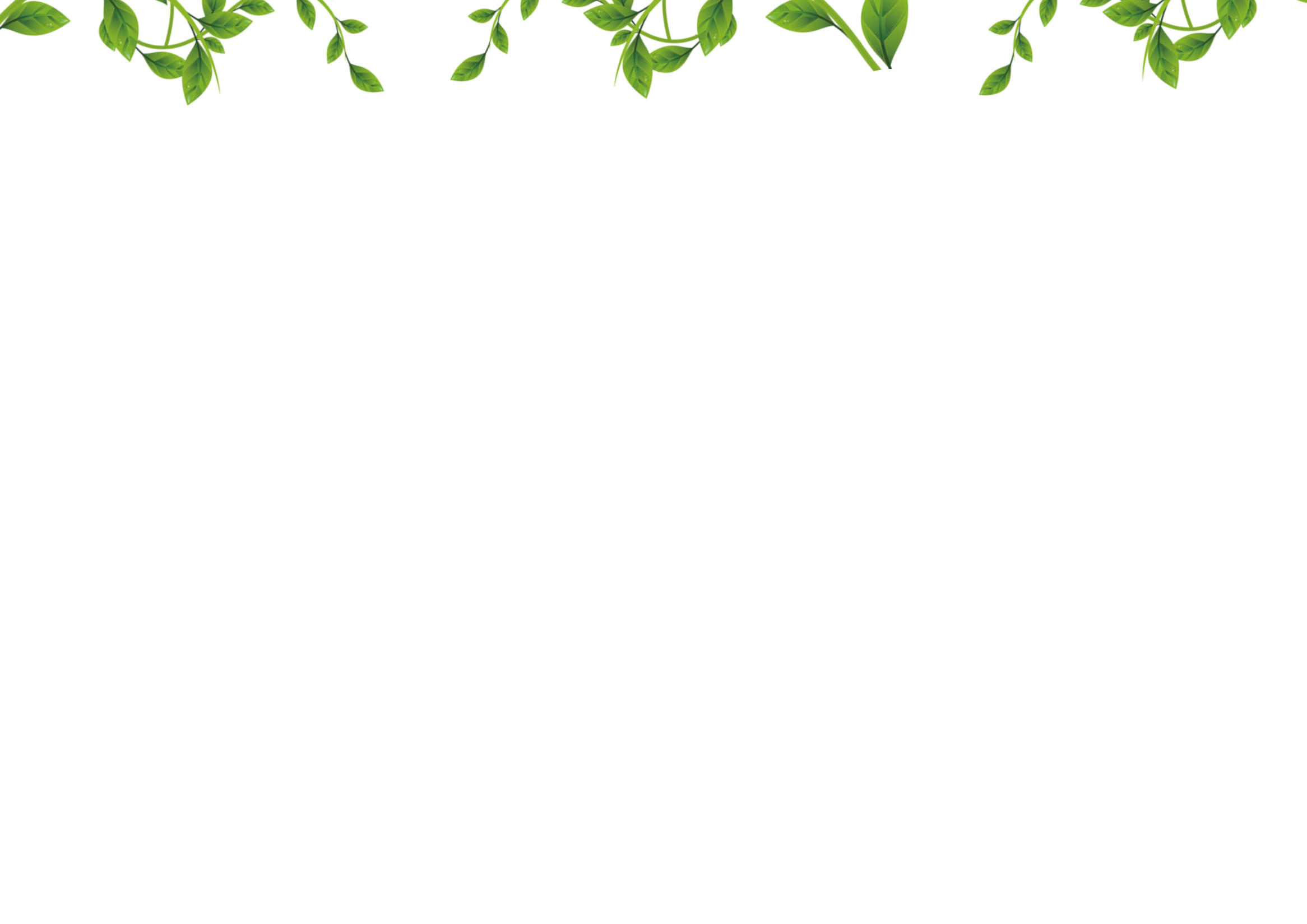 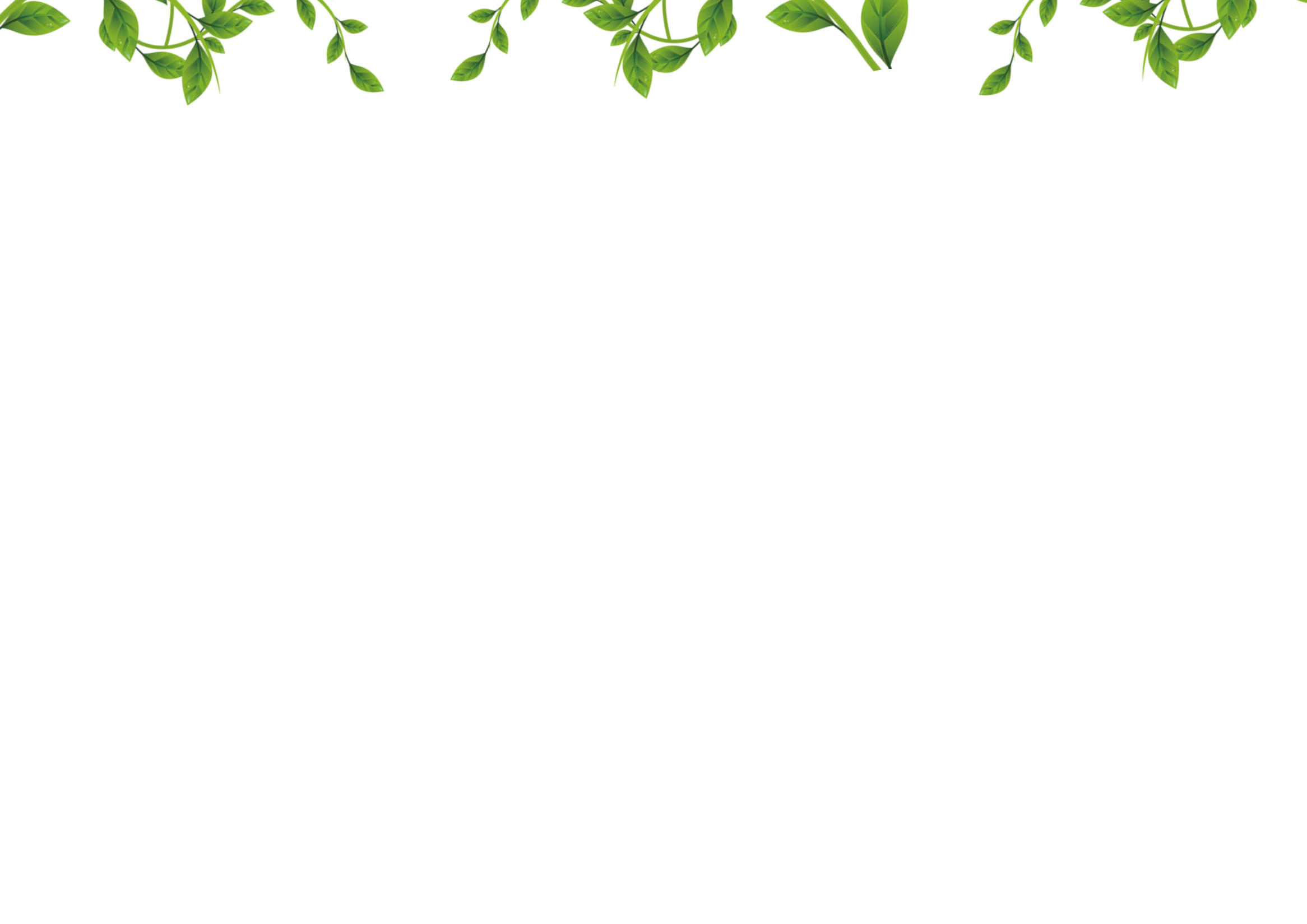 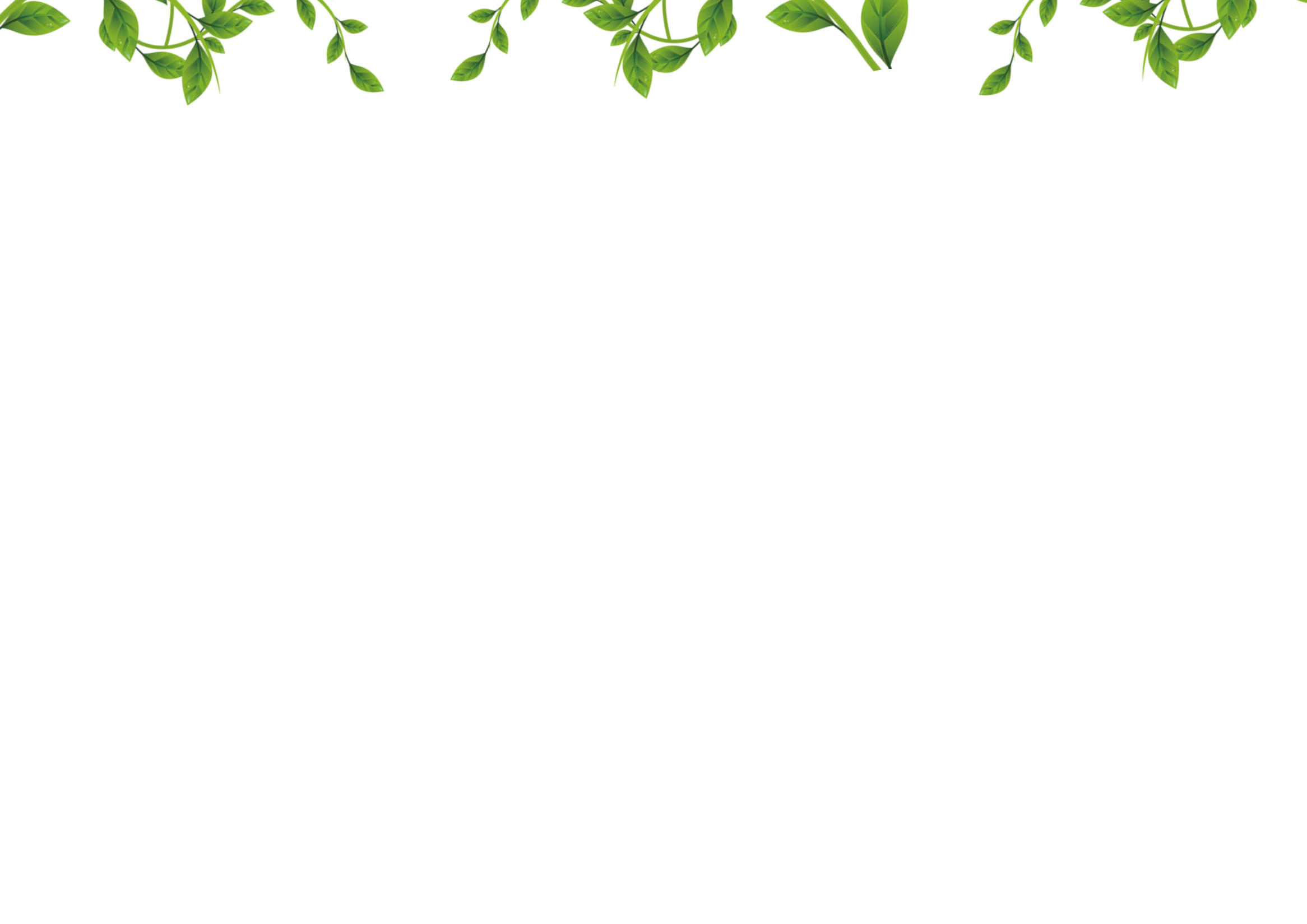 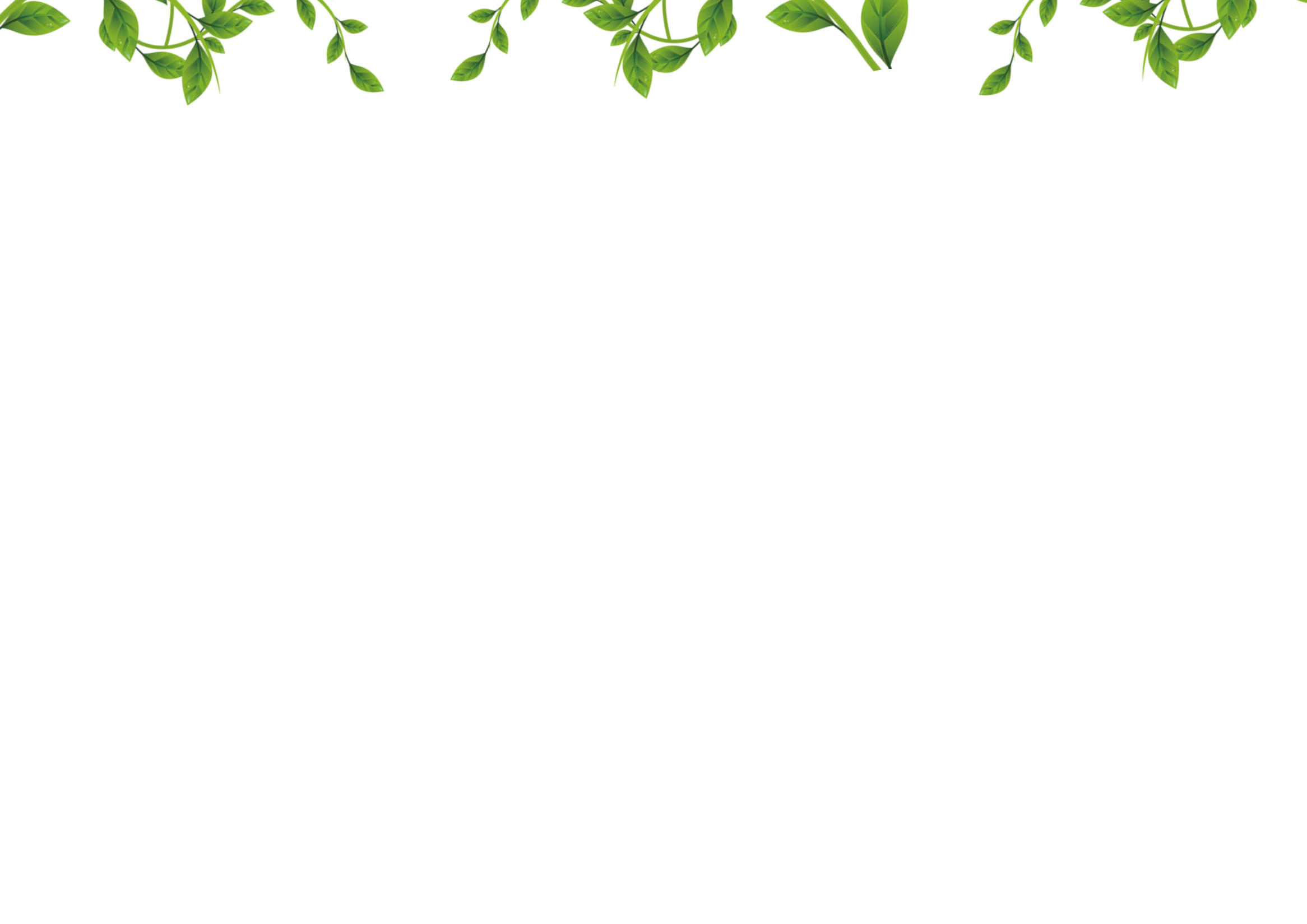 Ngồi bên nơi cắm diều, lòng tôi lâng lâng, tôi muốn gửi ước mơ của mình theo những cánh diều lên tận mây xanh.
/
/
/
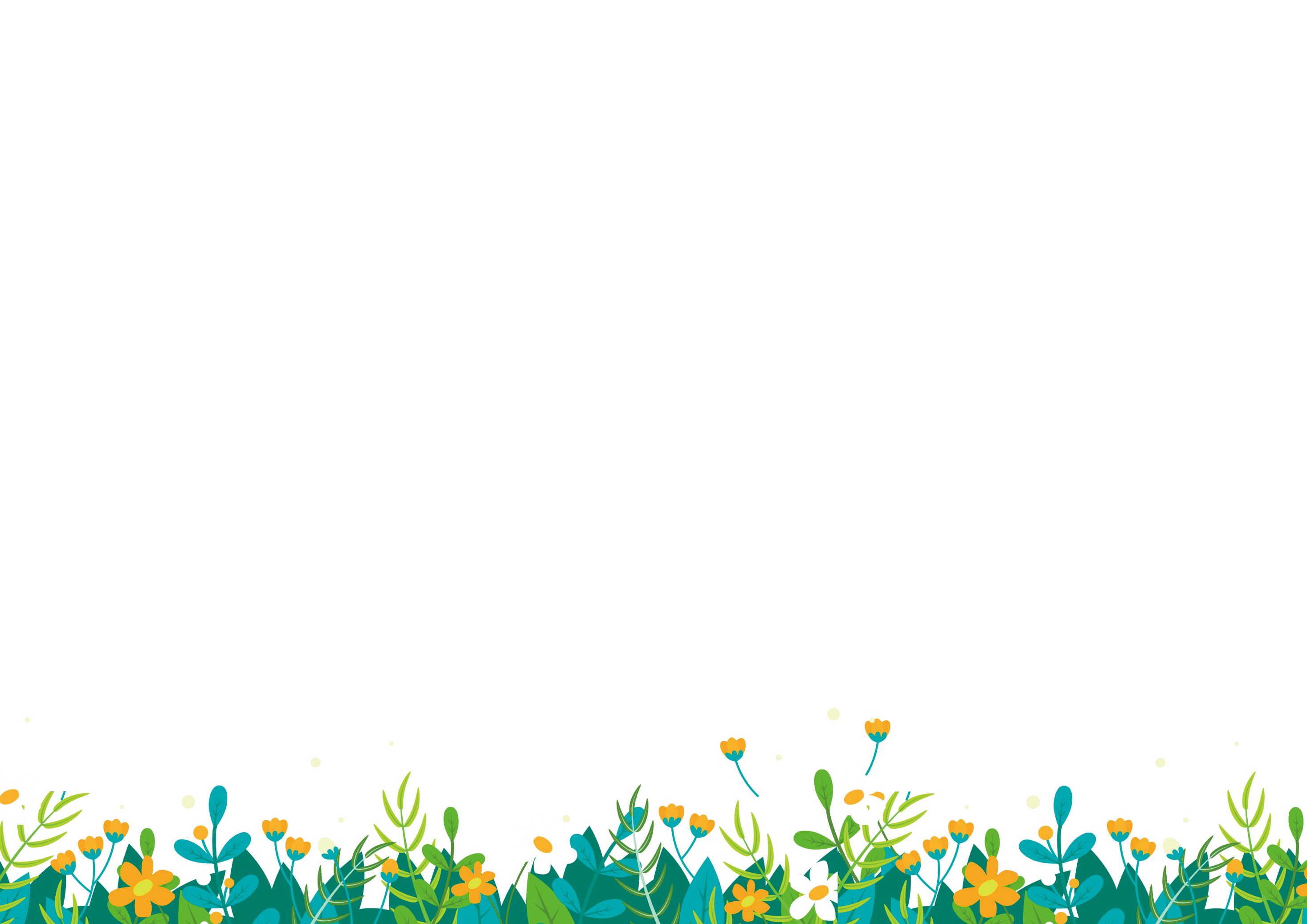 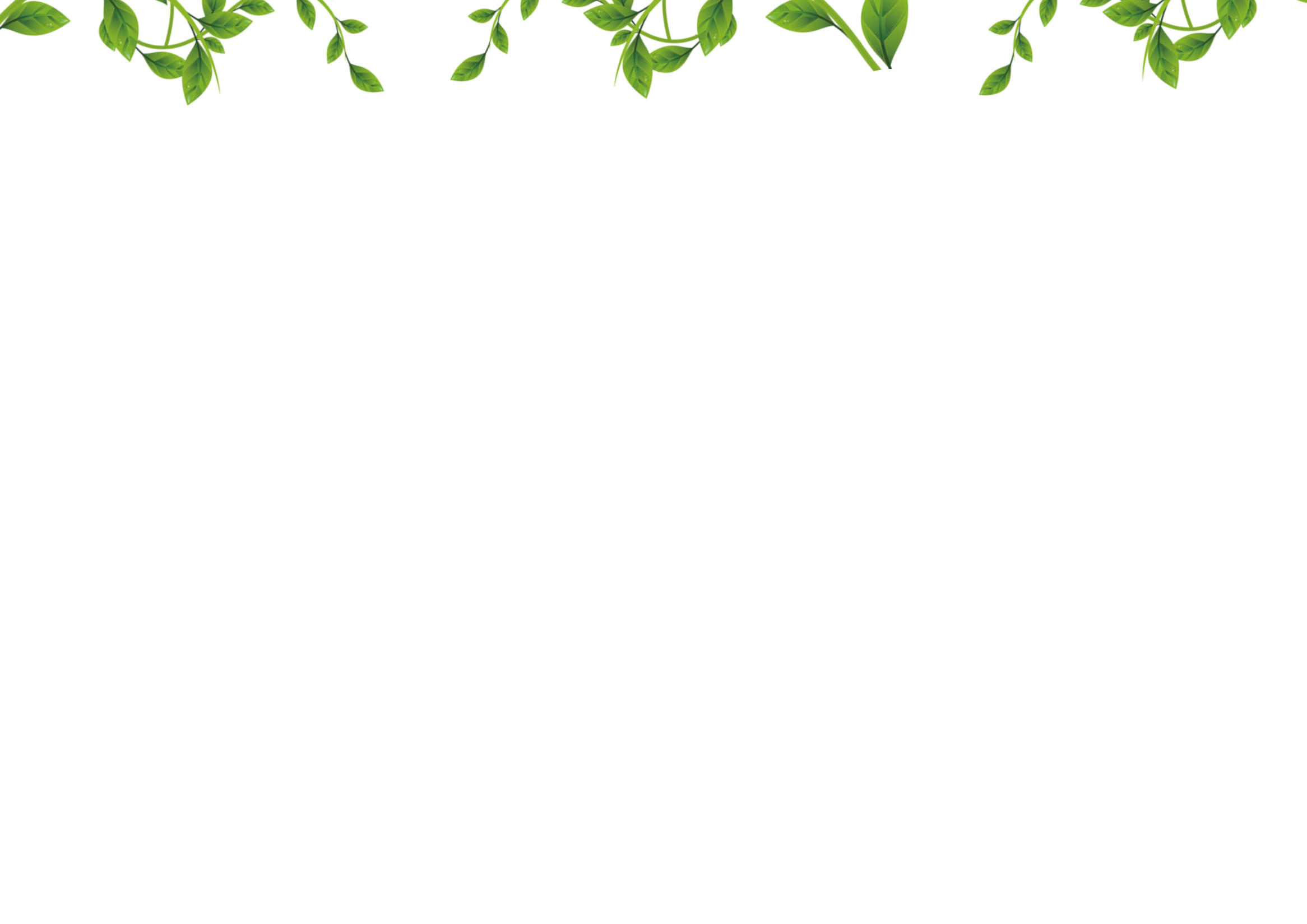 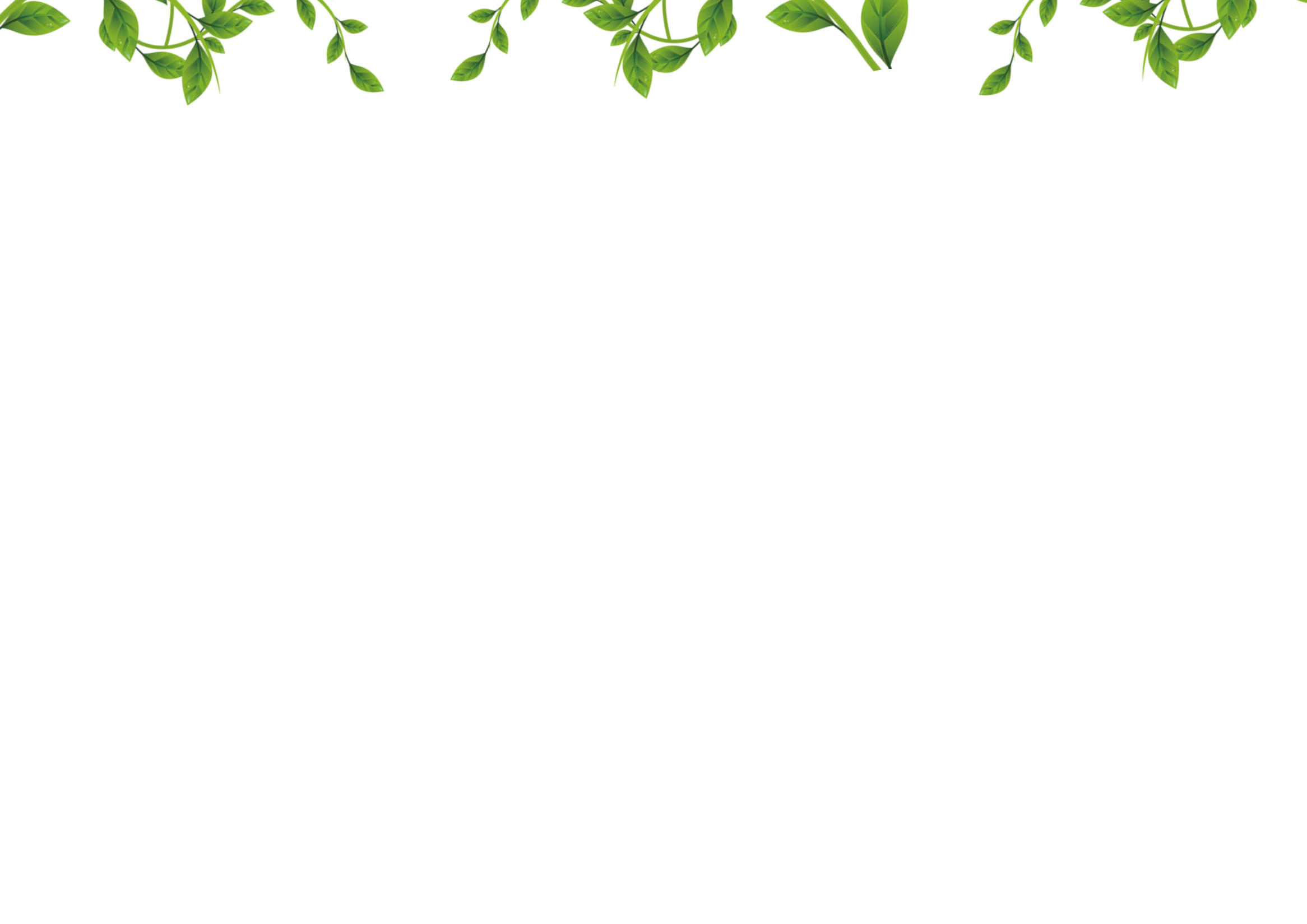 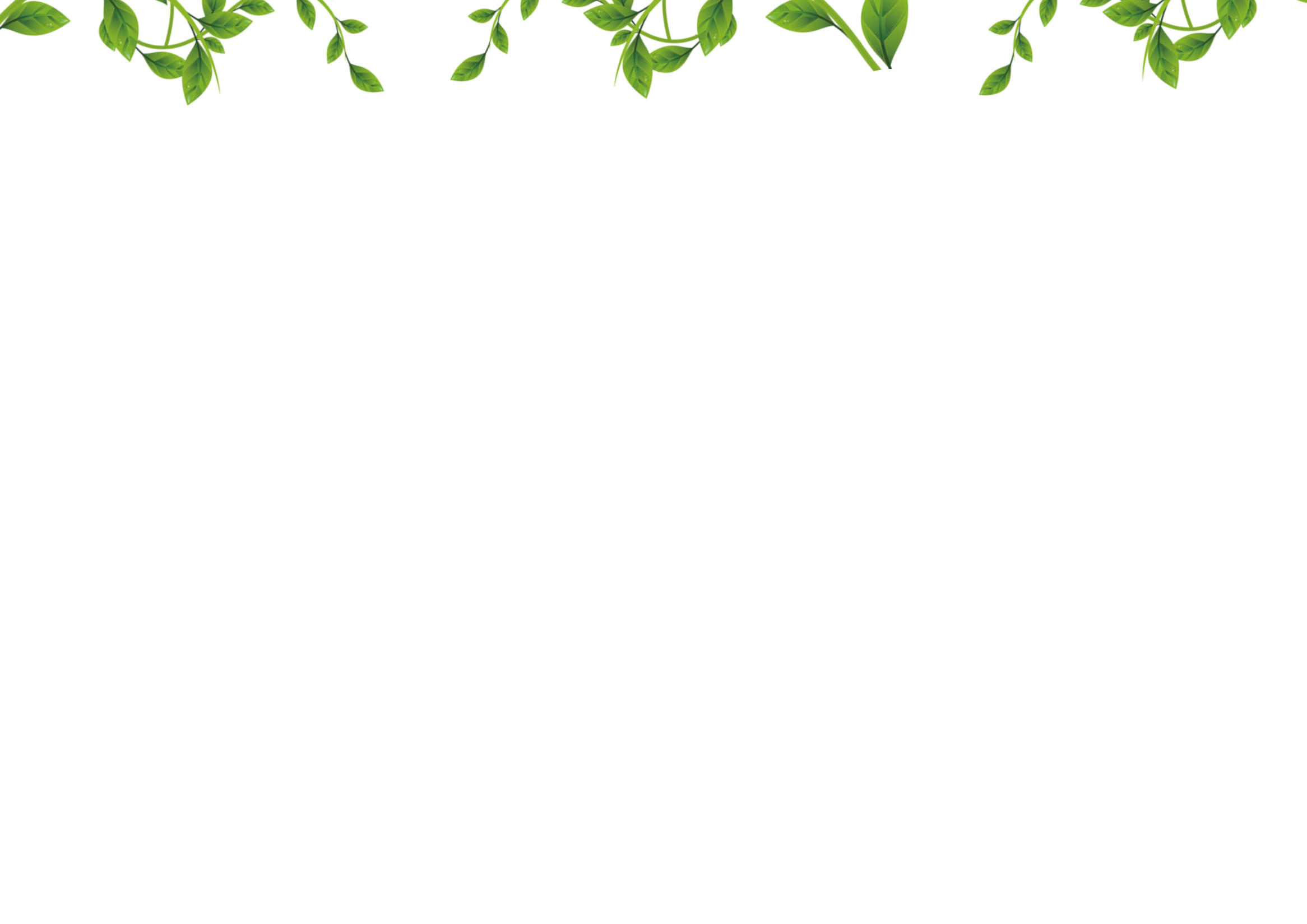 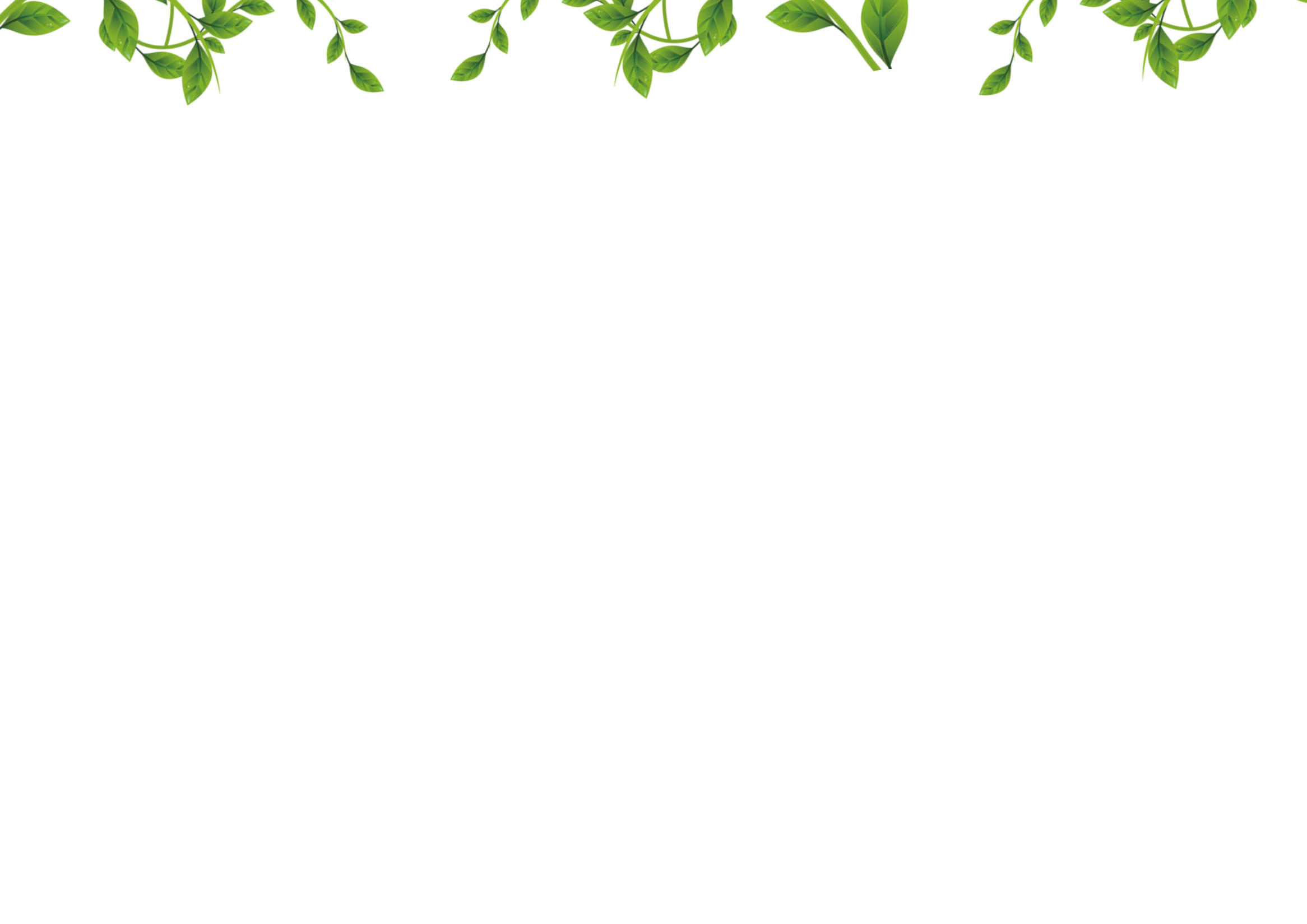 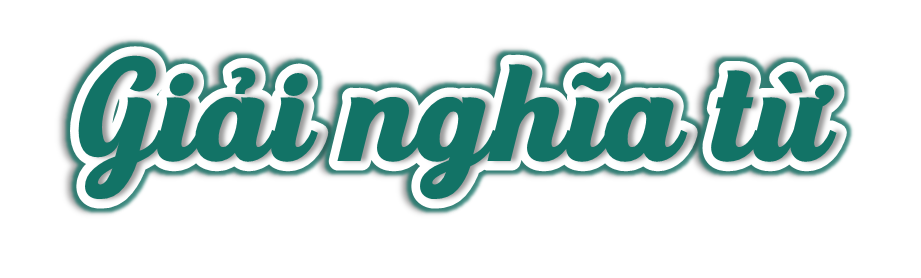 khu vực bao quanh thành phố.
Ngoại ô (hay ngoại thành)
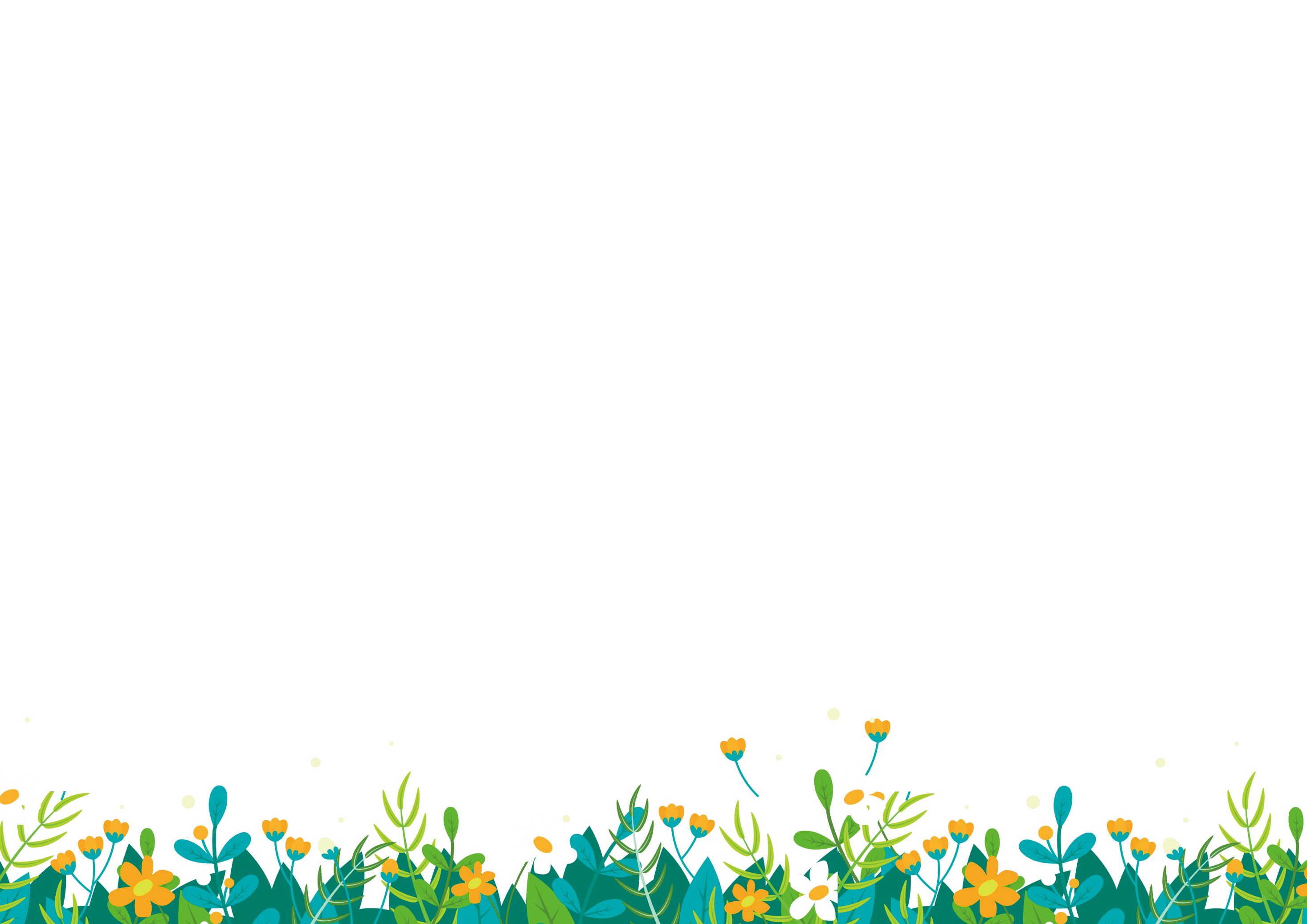 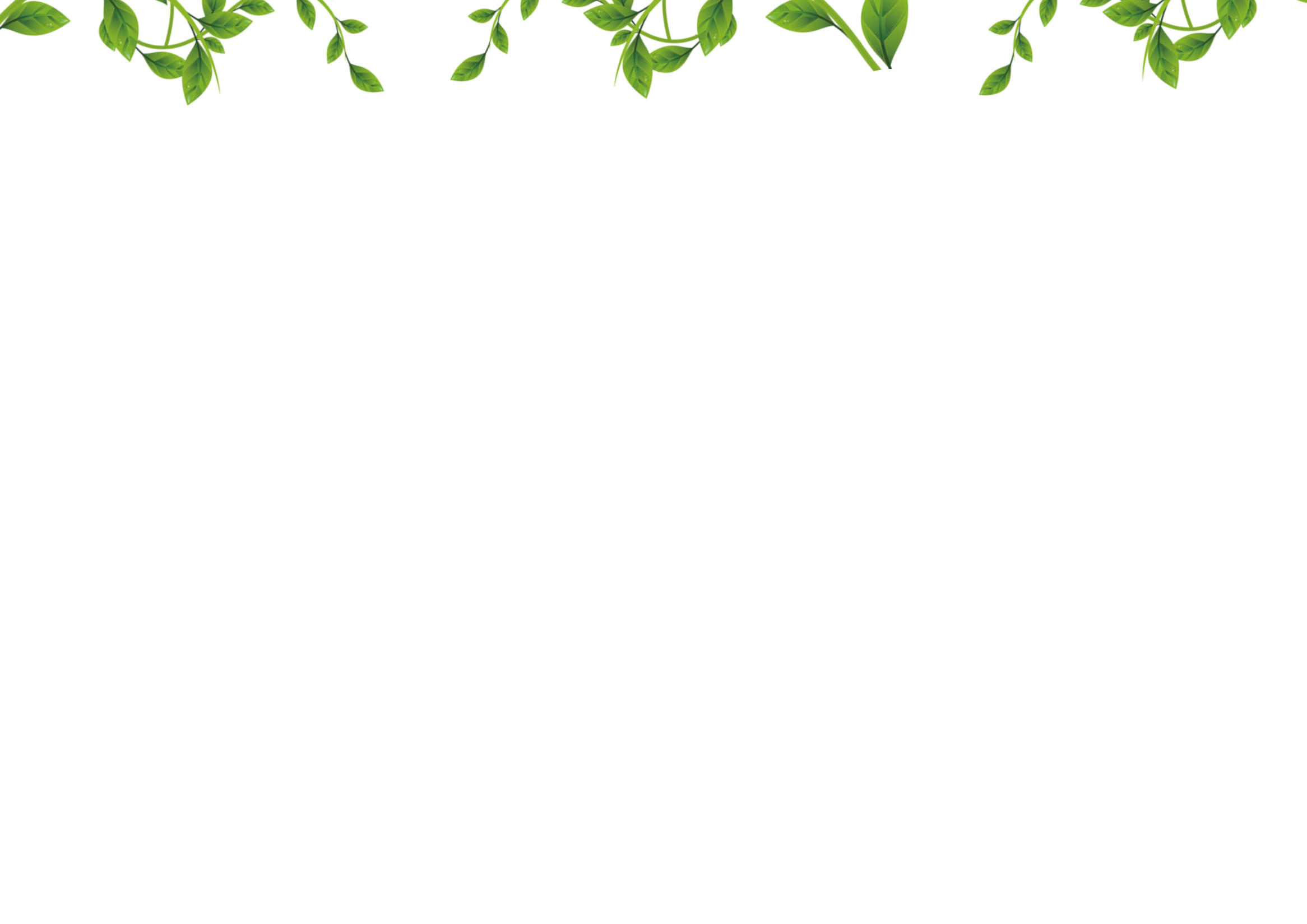 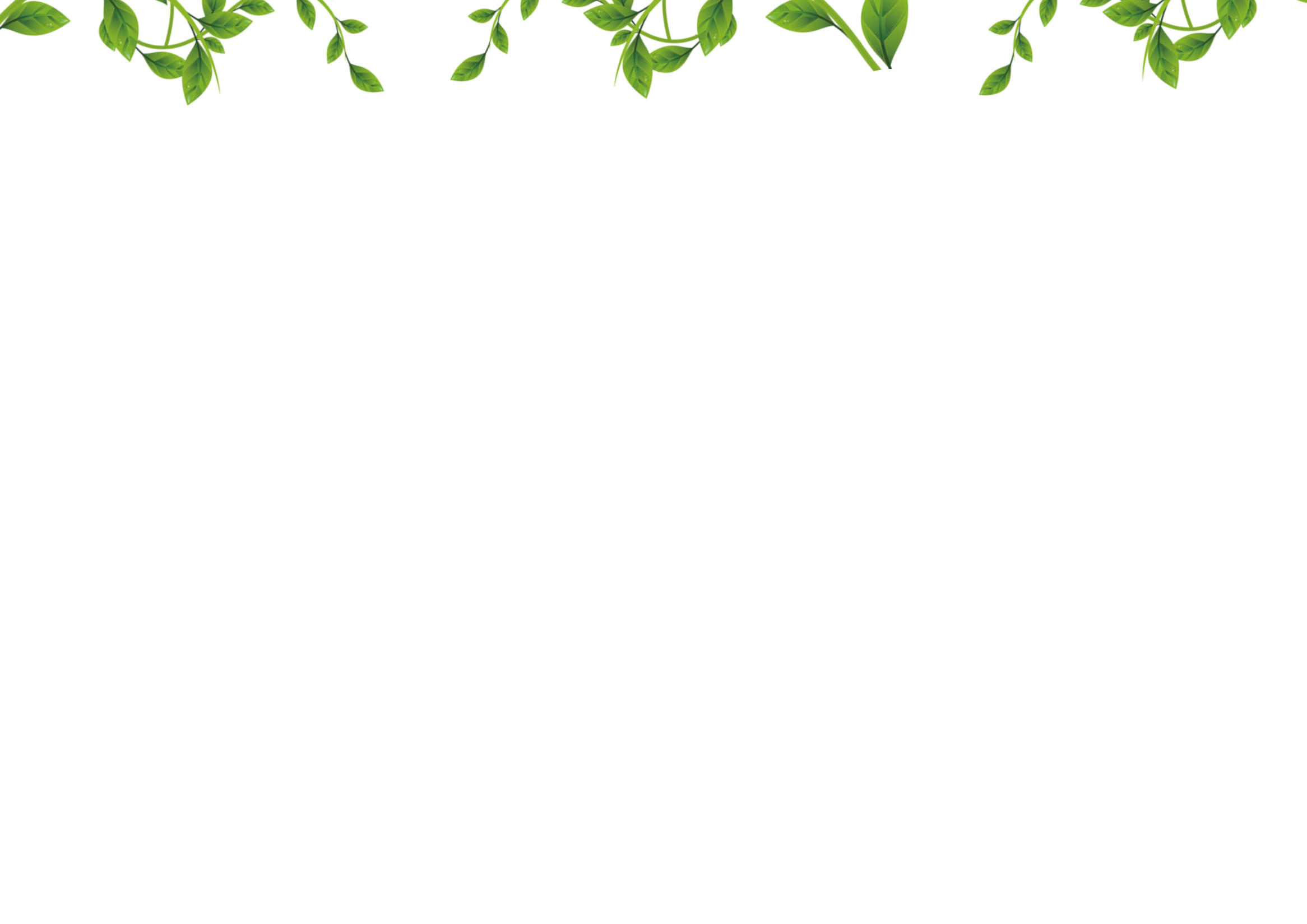 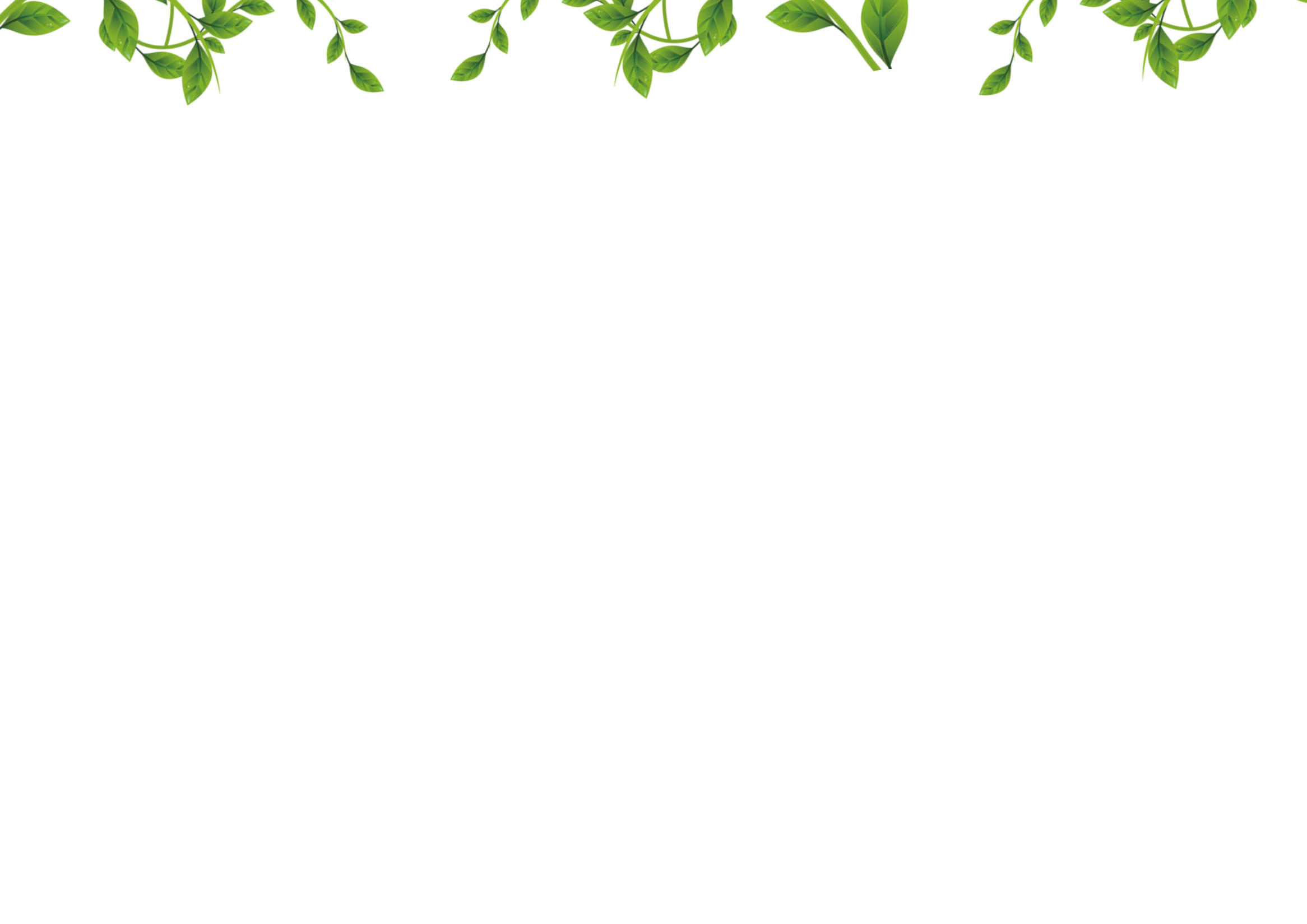 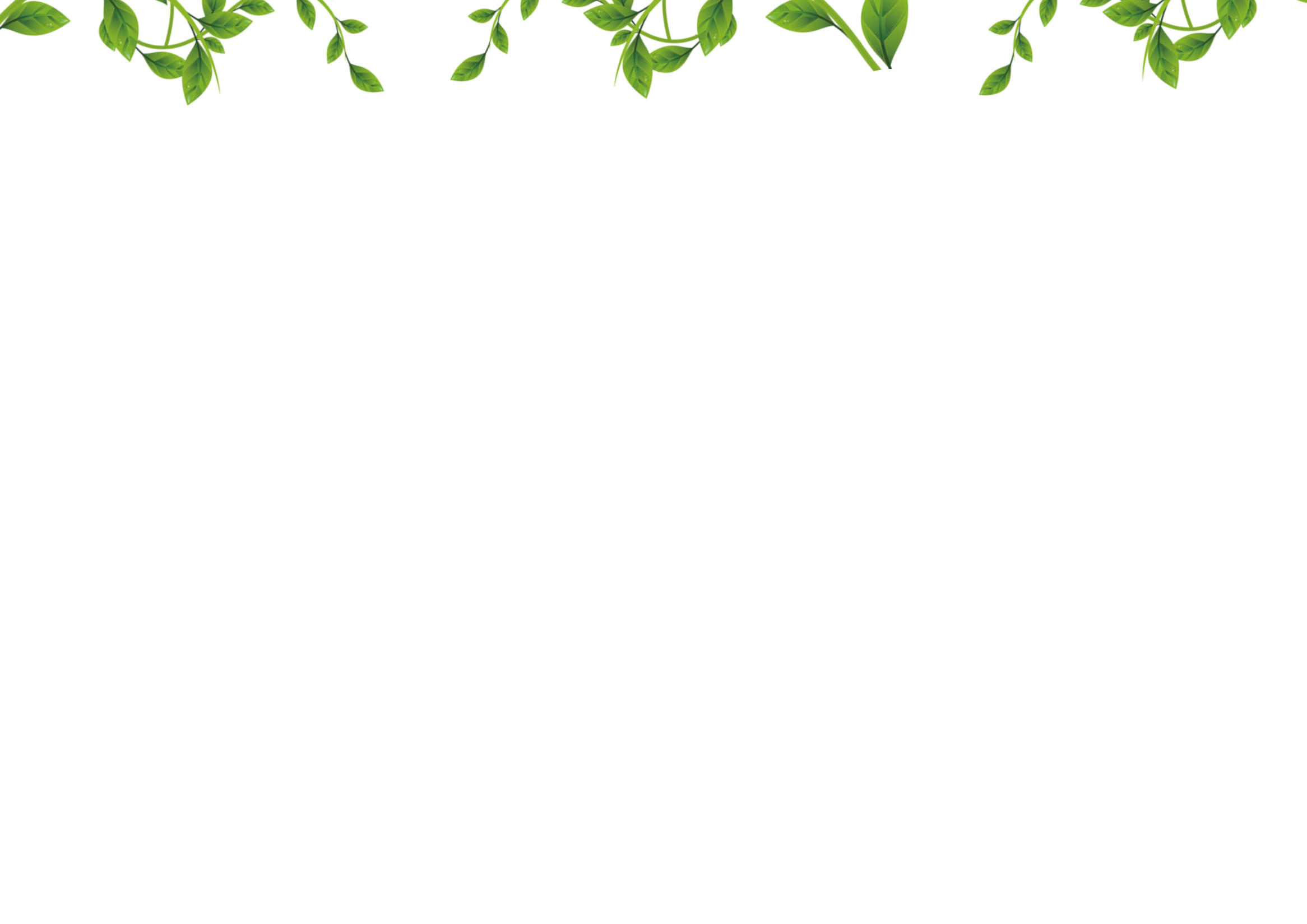 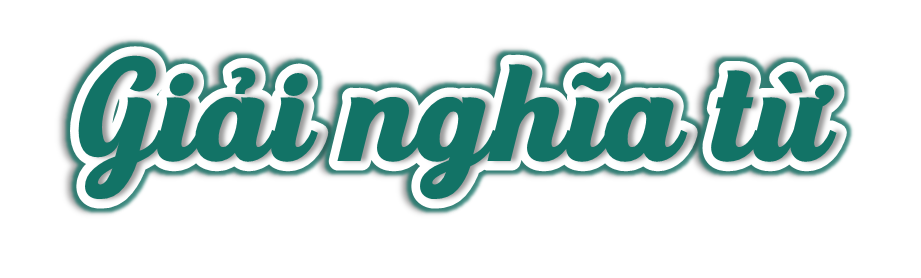 các loại diều.
Diều cốc, diều tu, diều sáo:
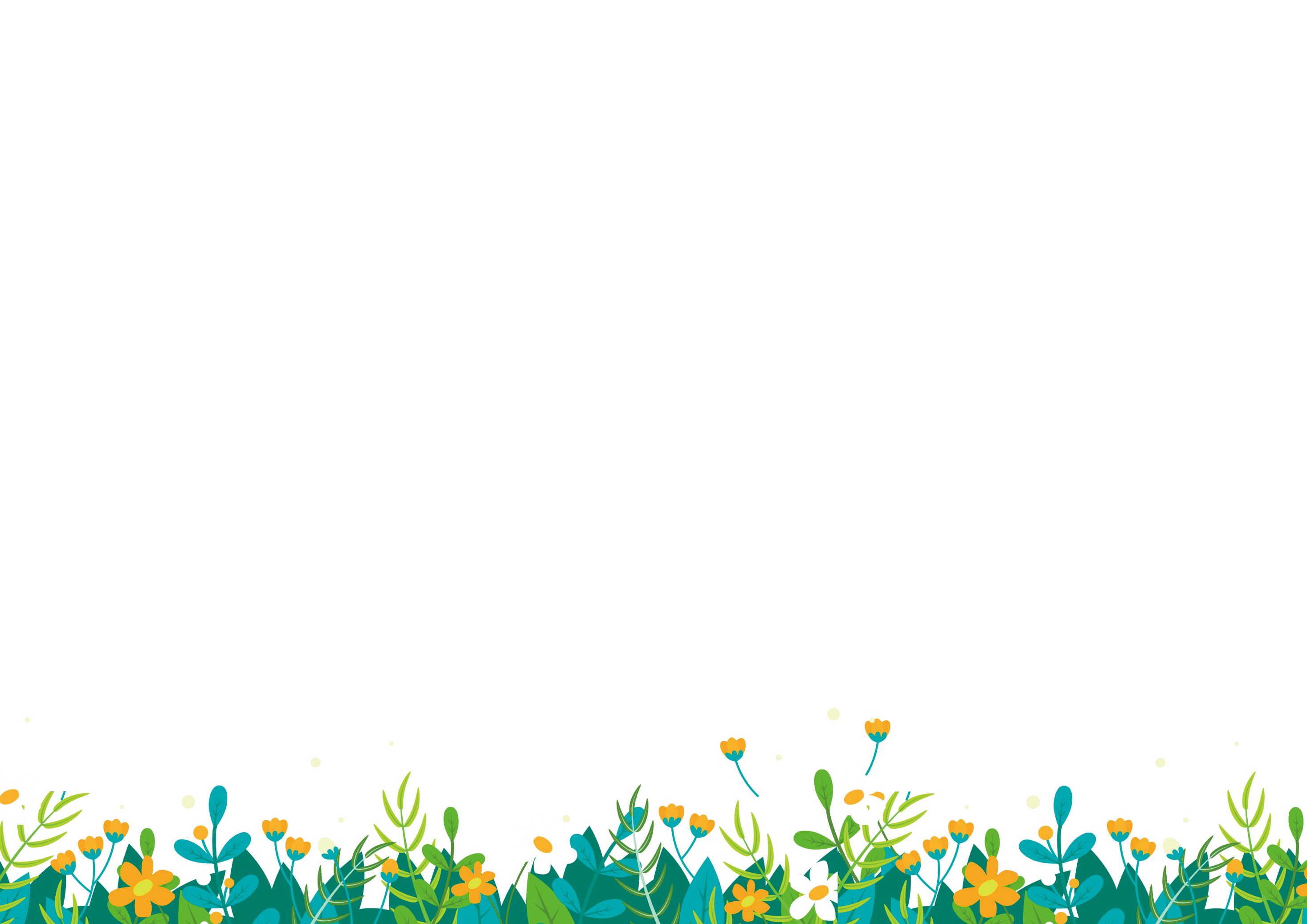 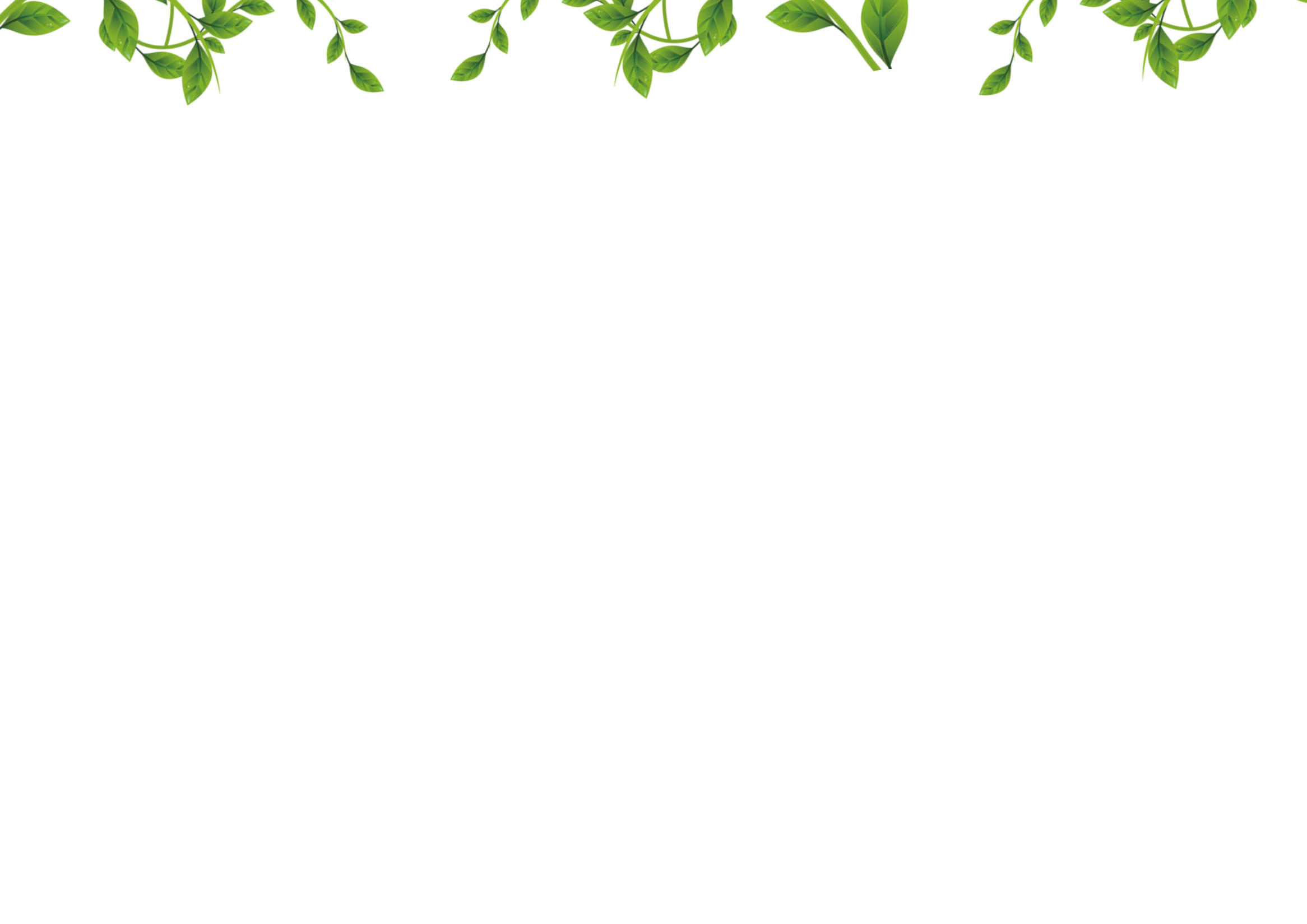 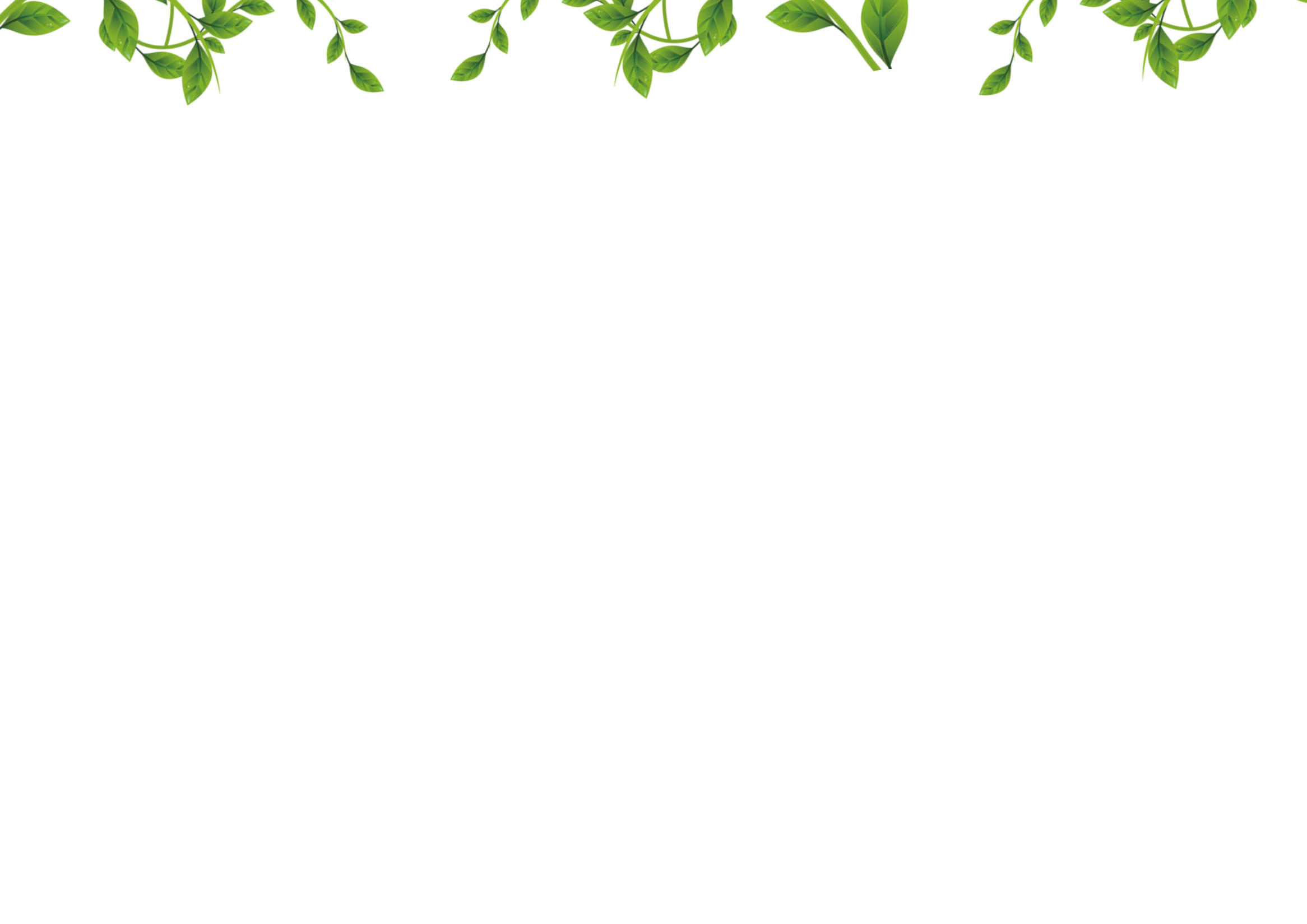 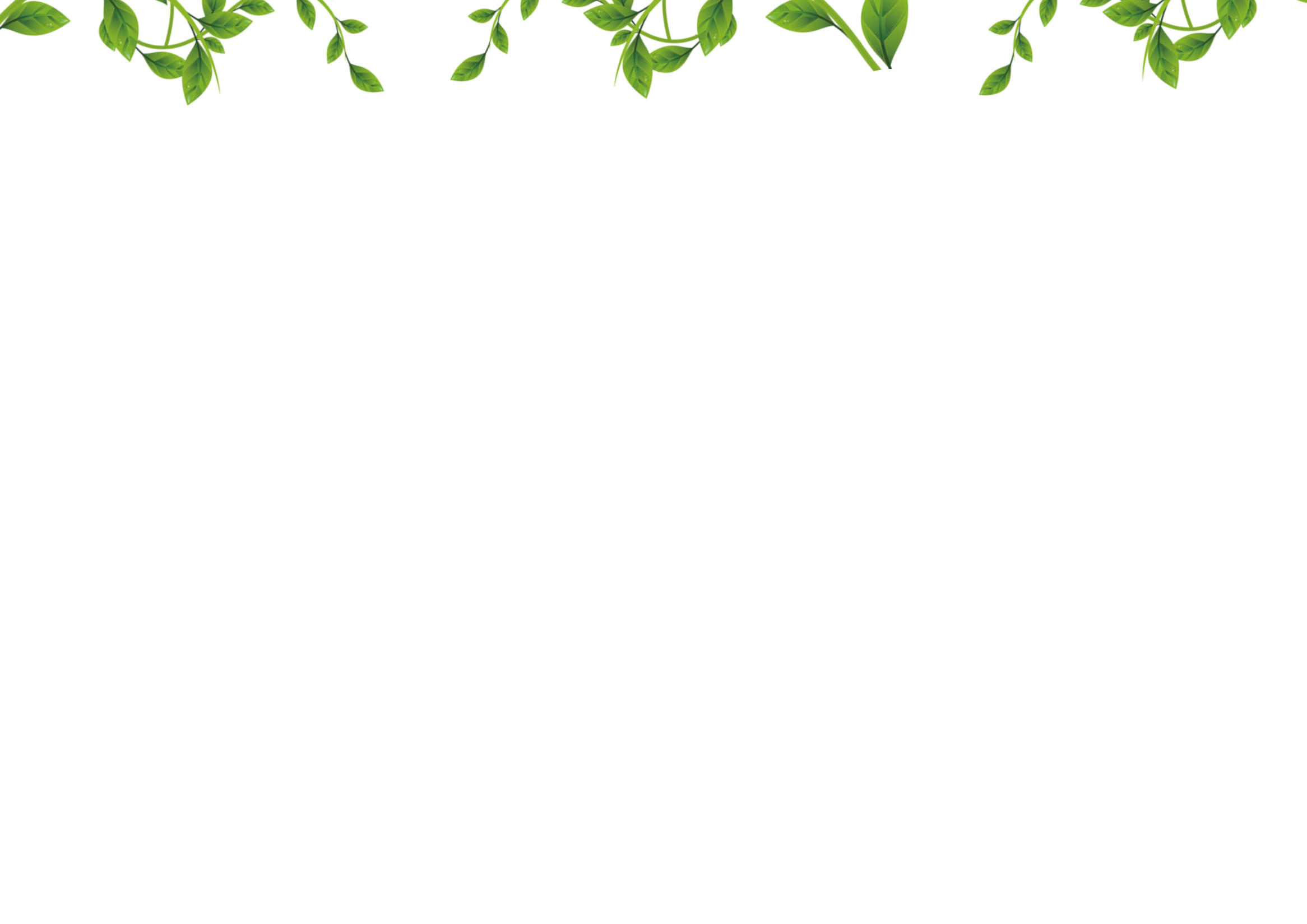 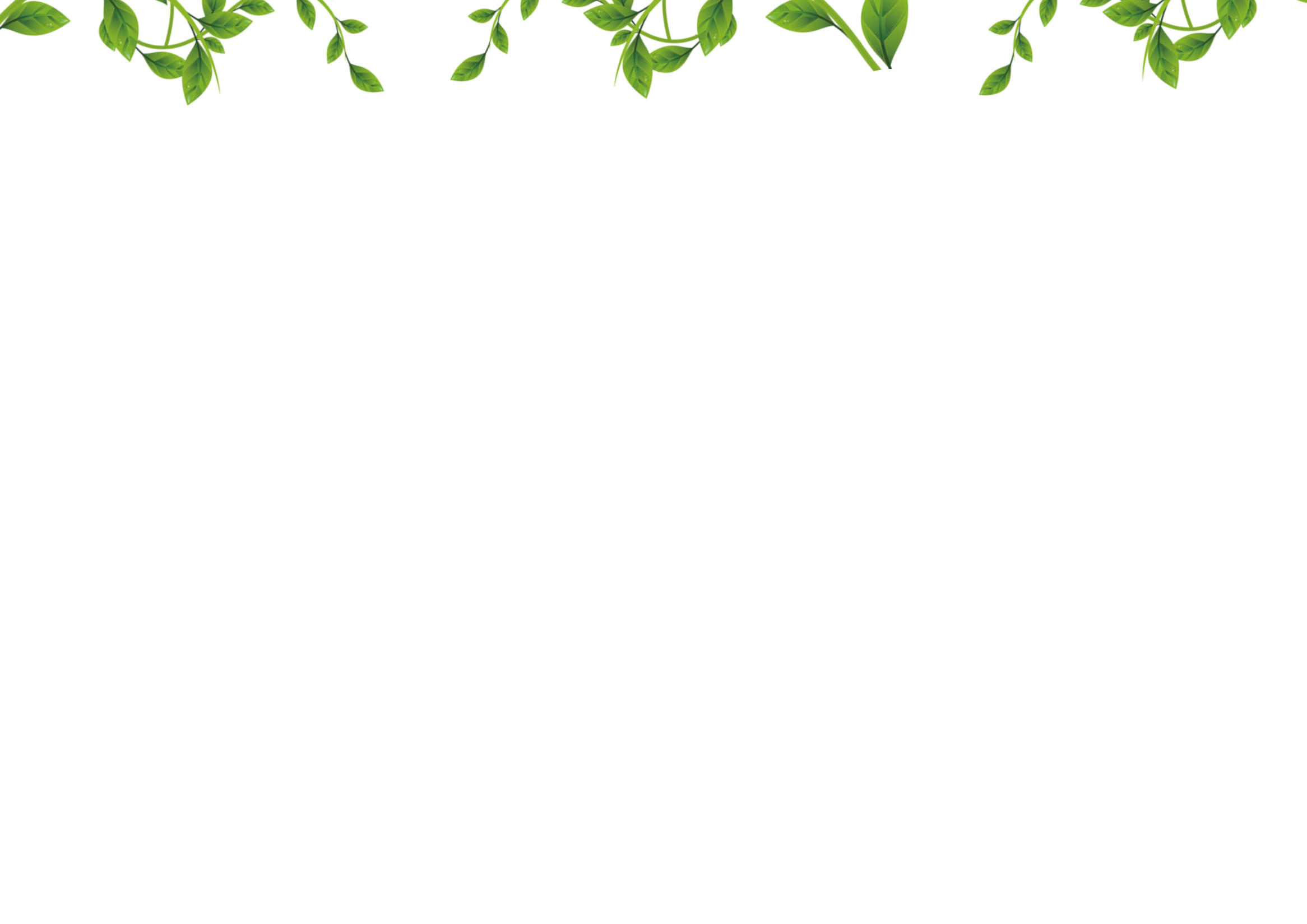 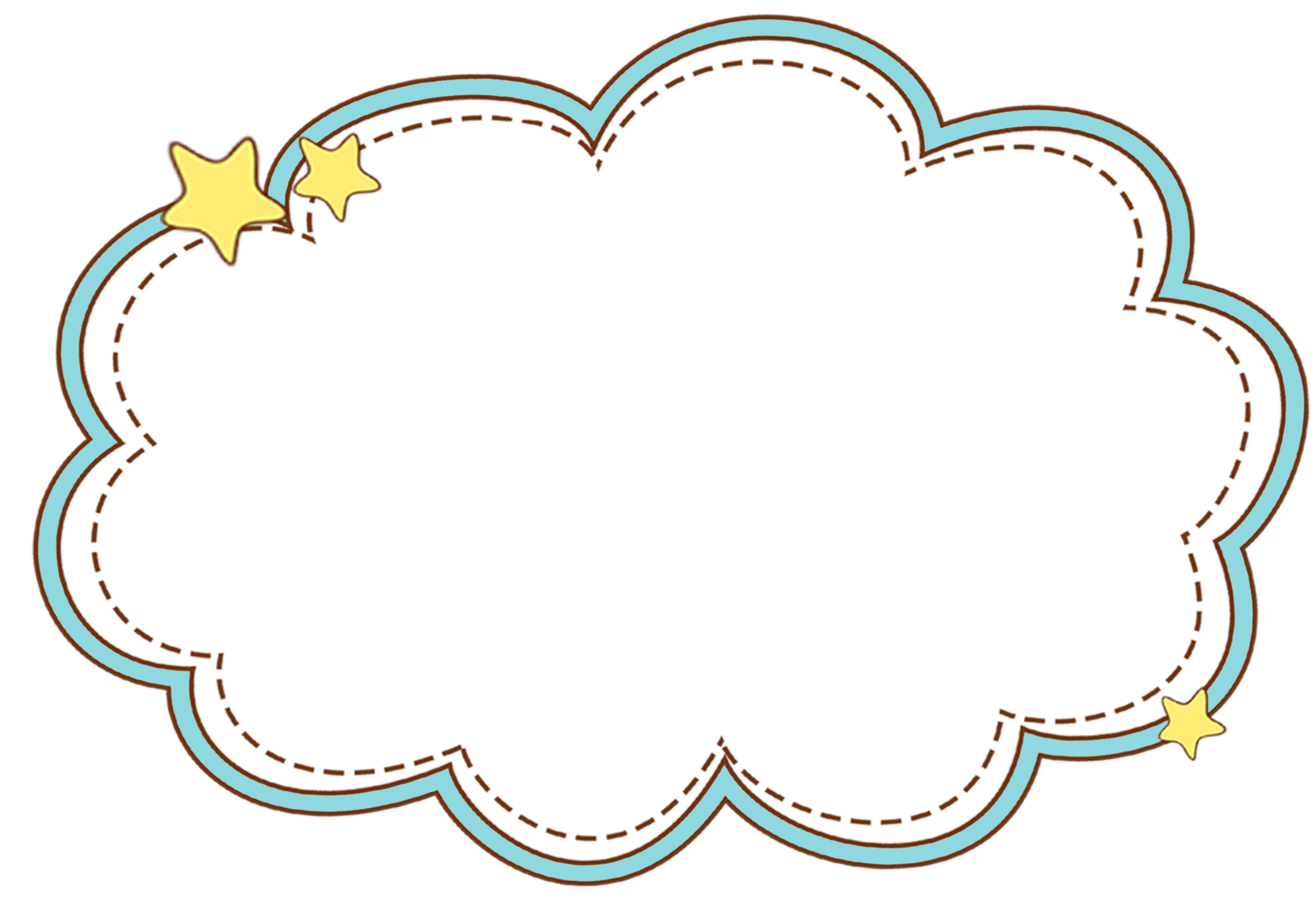 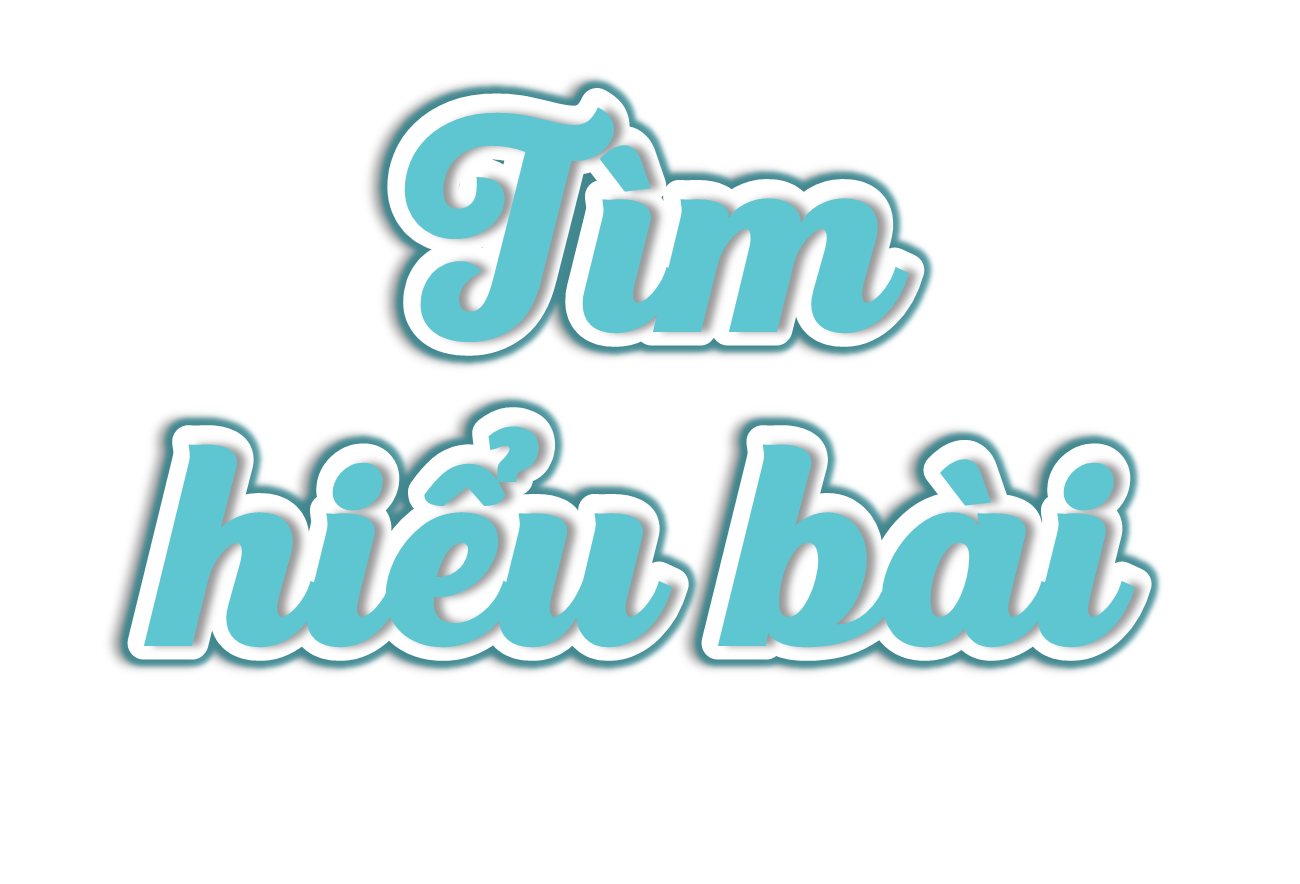 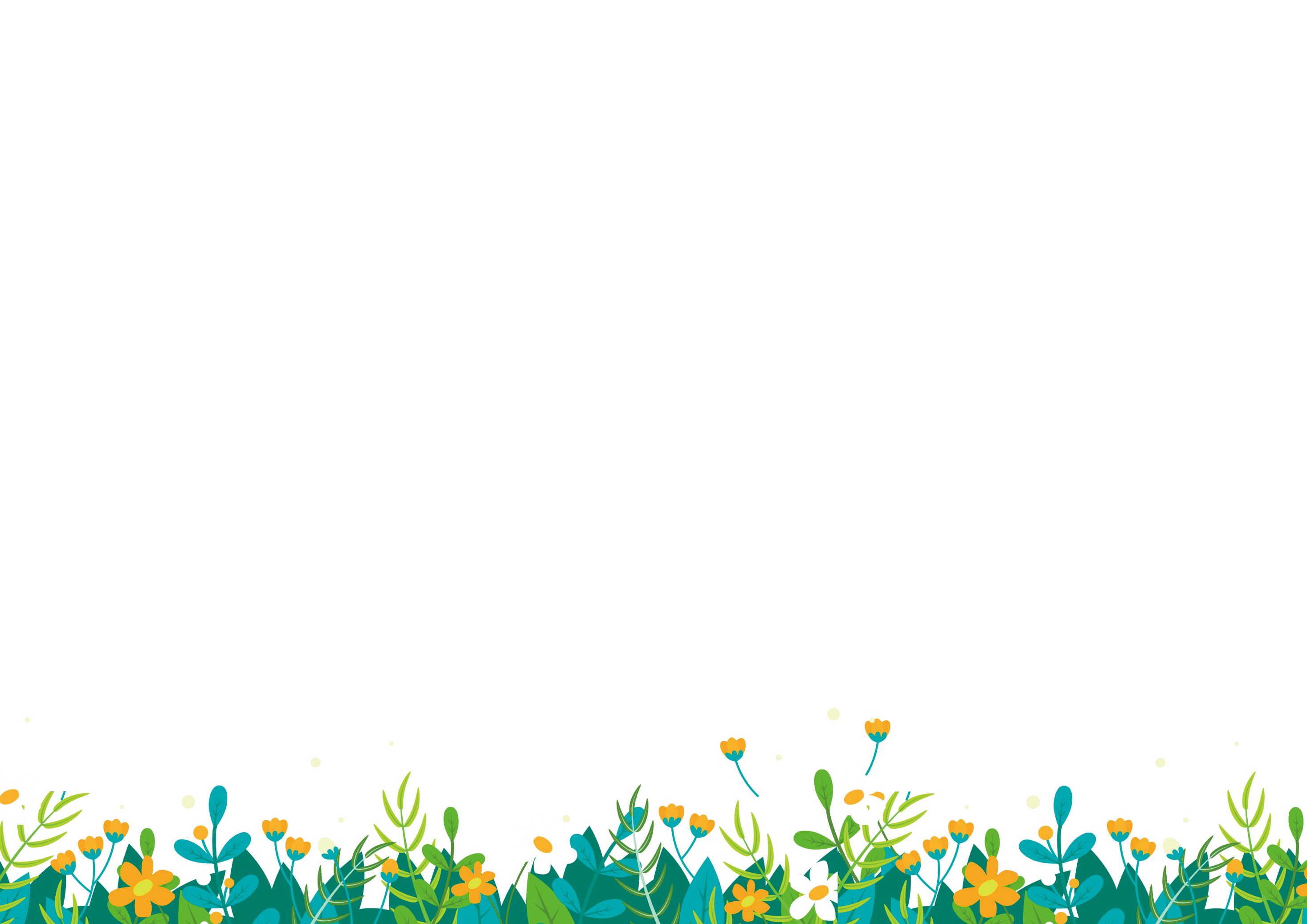 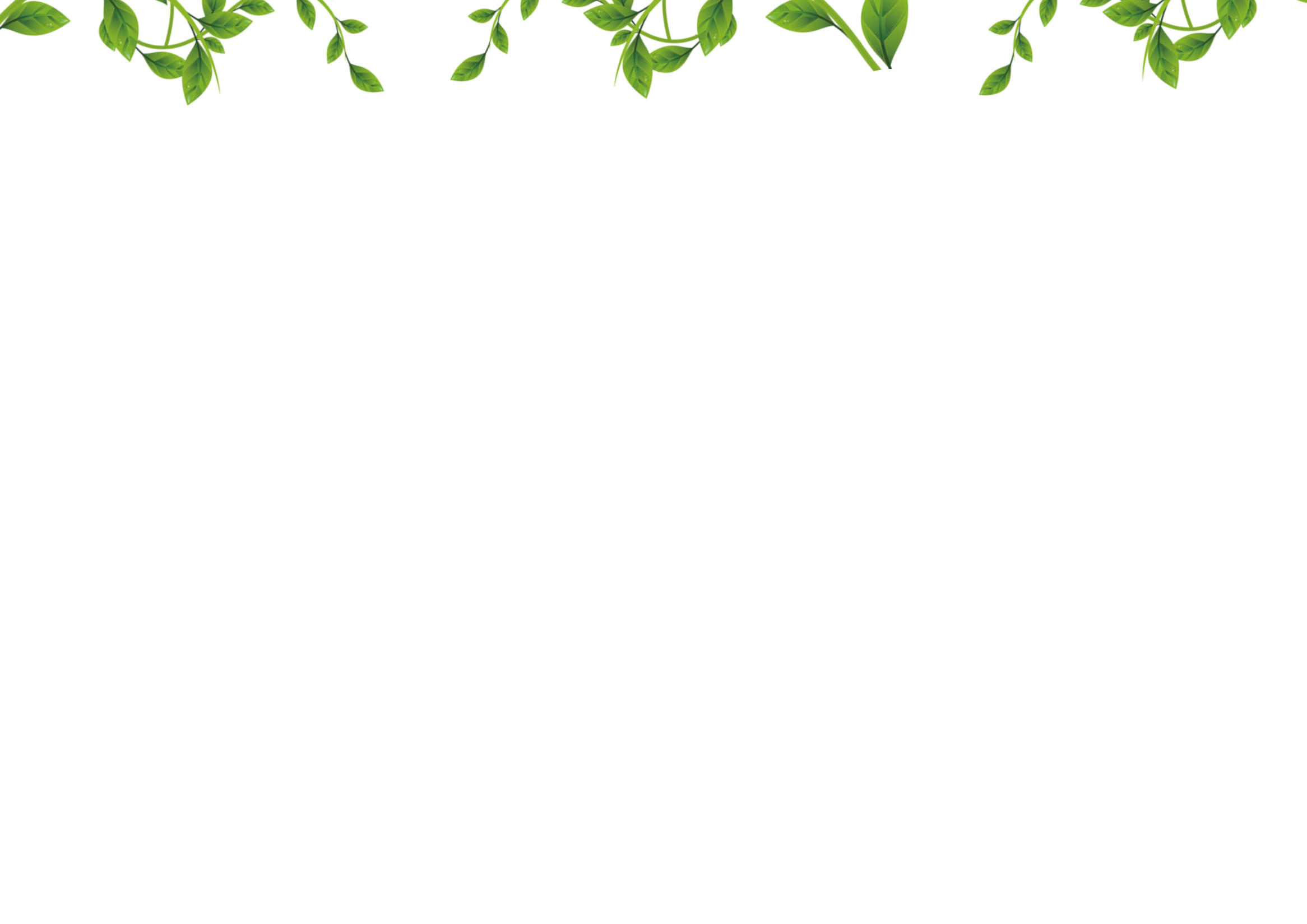 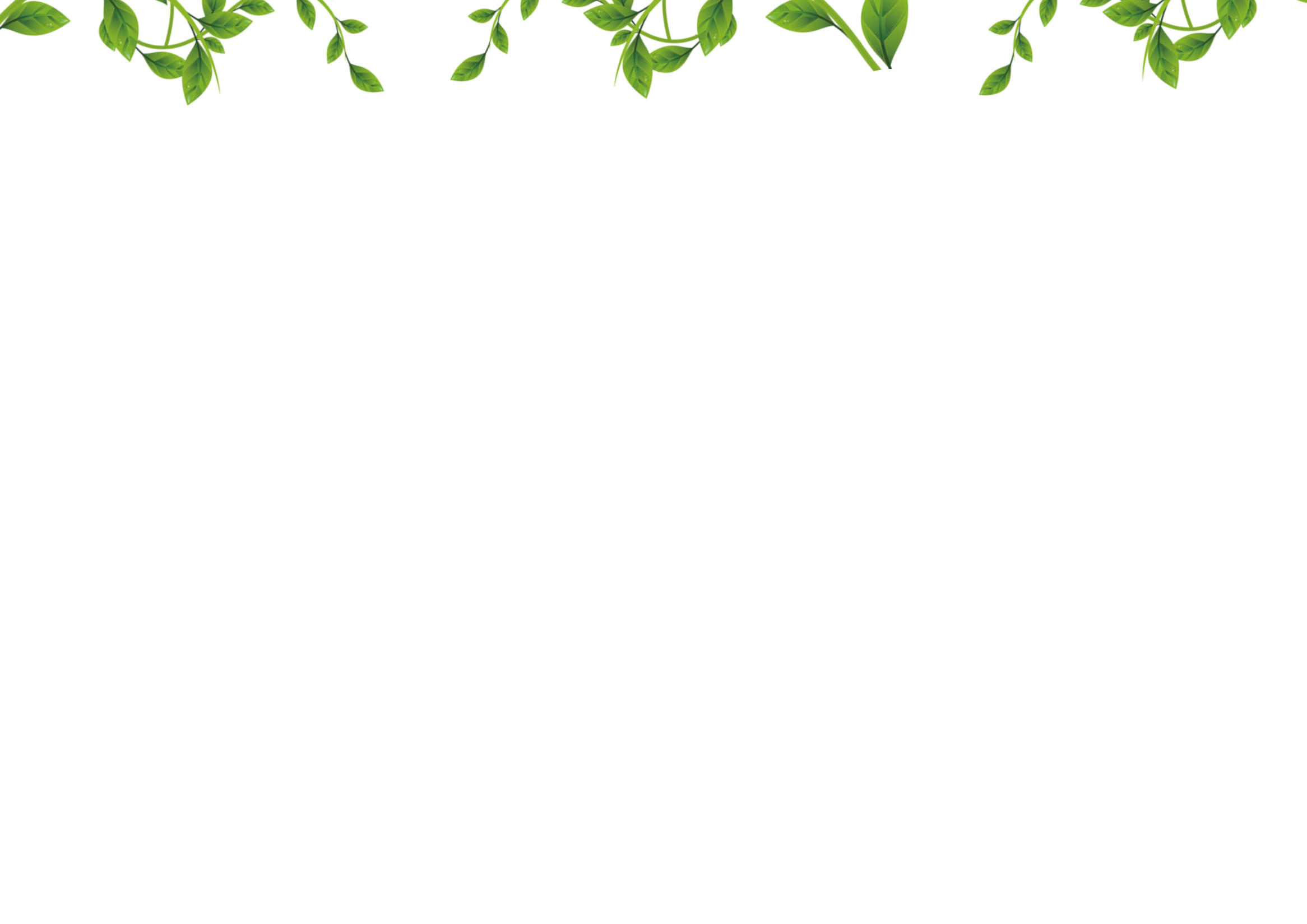 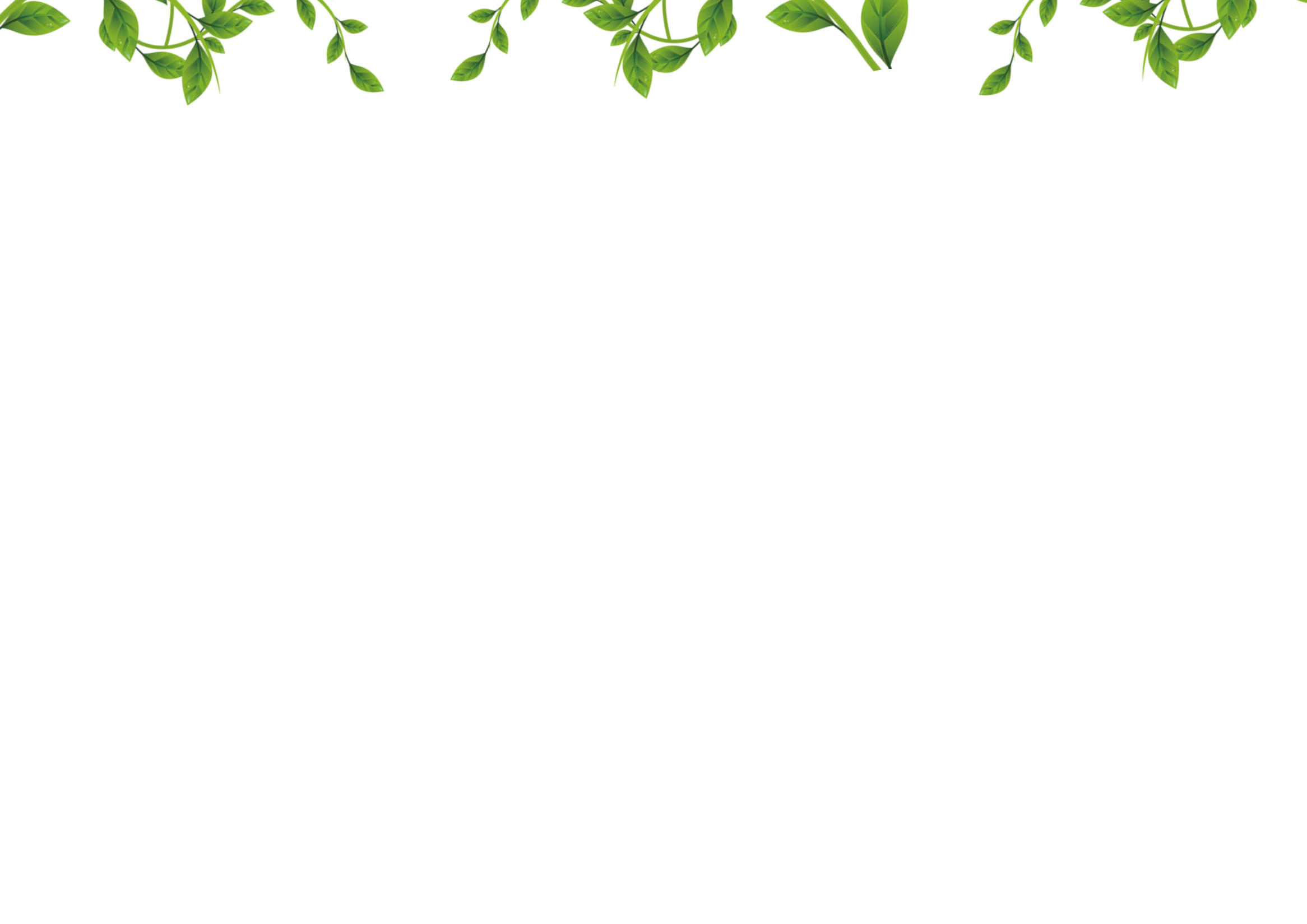 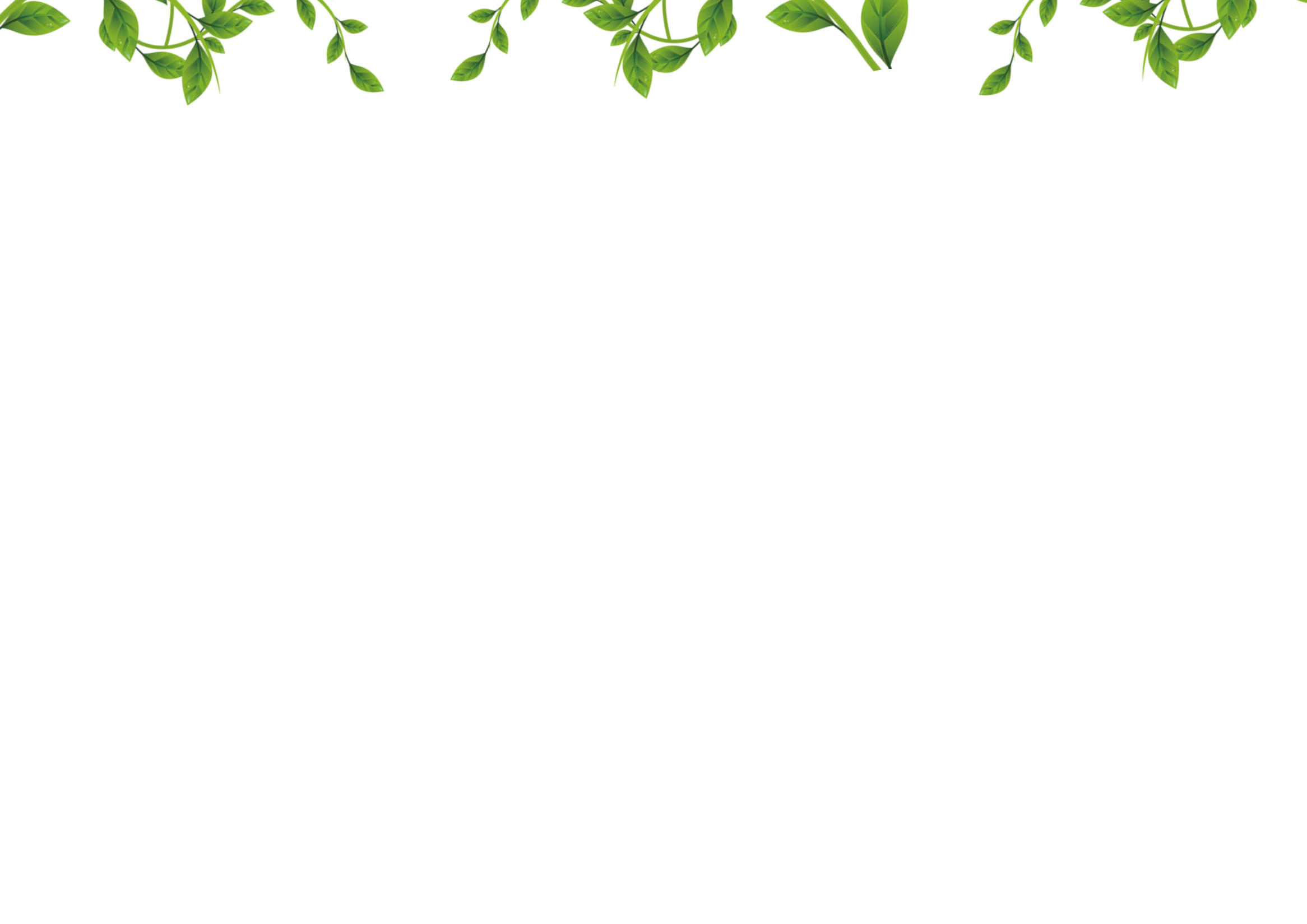 Đoạn mở đầu giới thiệu những gì về chiều hè ở ngoại ô?
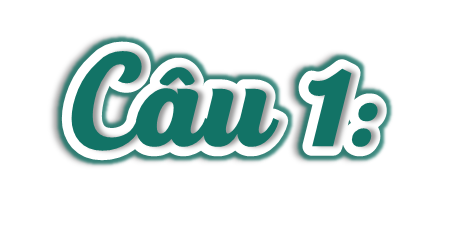 Chiều hè ở ngoại ô thật mát mẻ và cũng thật là yên tĩnh. Khi những tia nắng cuối cùng nhạt dần cũng là khi gió bắt đầu lộng lên. Không khí dịu lại rất nhanh và chỉ một lát, ngoại ô đã chìm vào nắng chiều.
Đoạn mở đầu giới thiệu về không khí và cảnh vật về chiều hè ở ngoại ô.
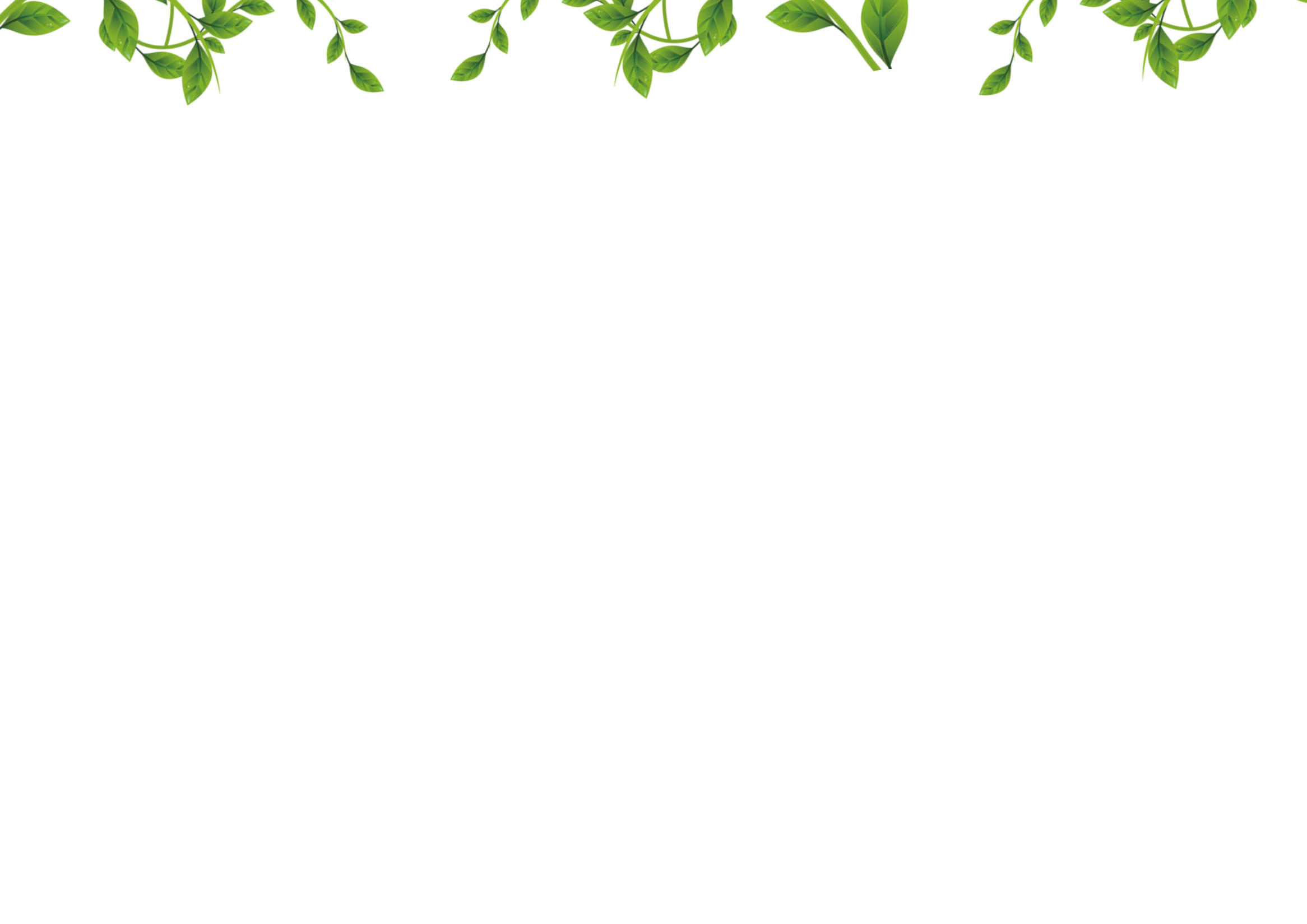 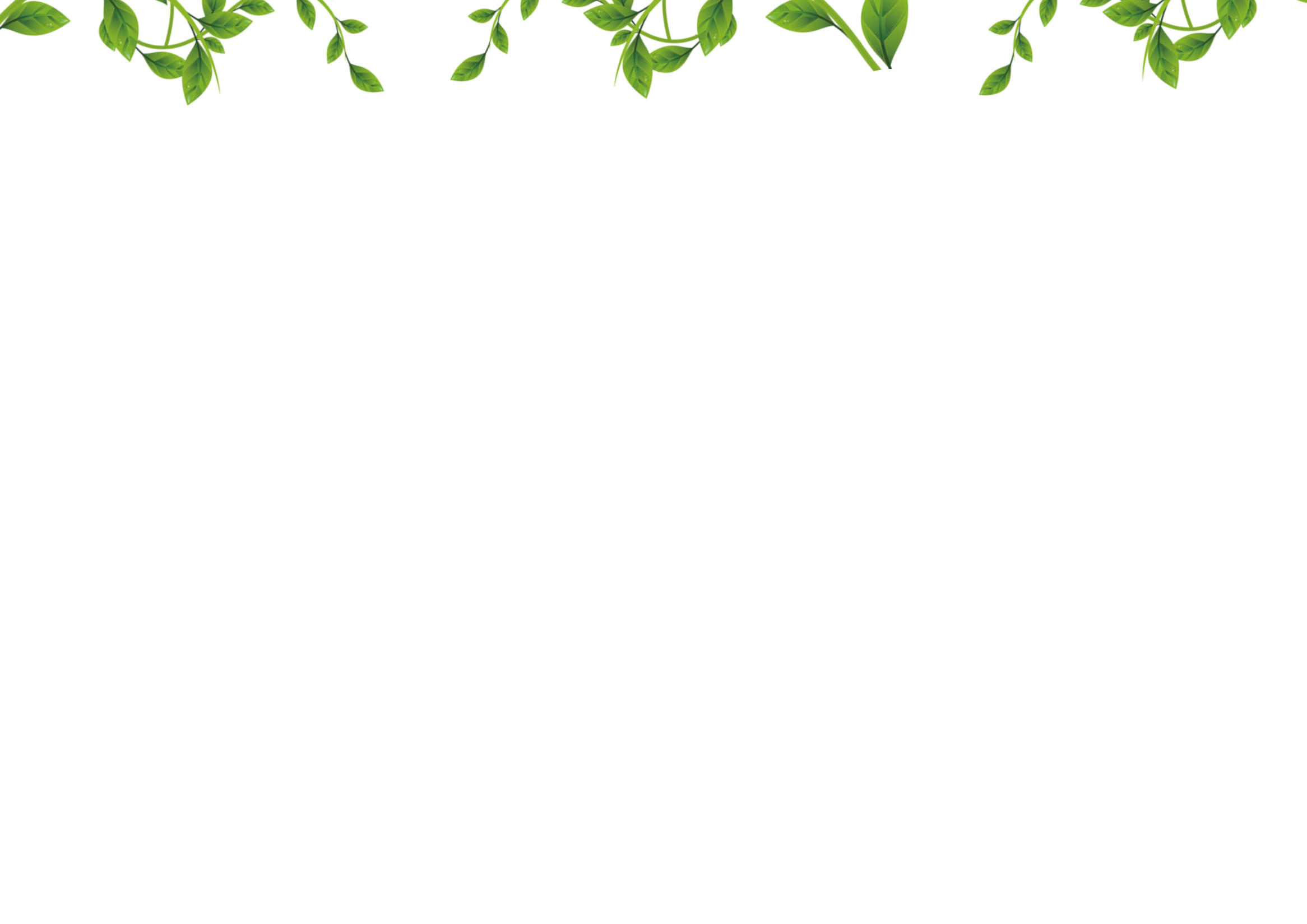 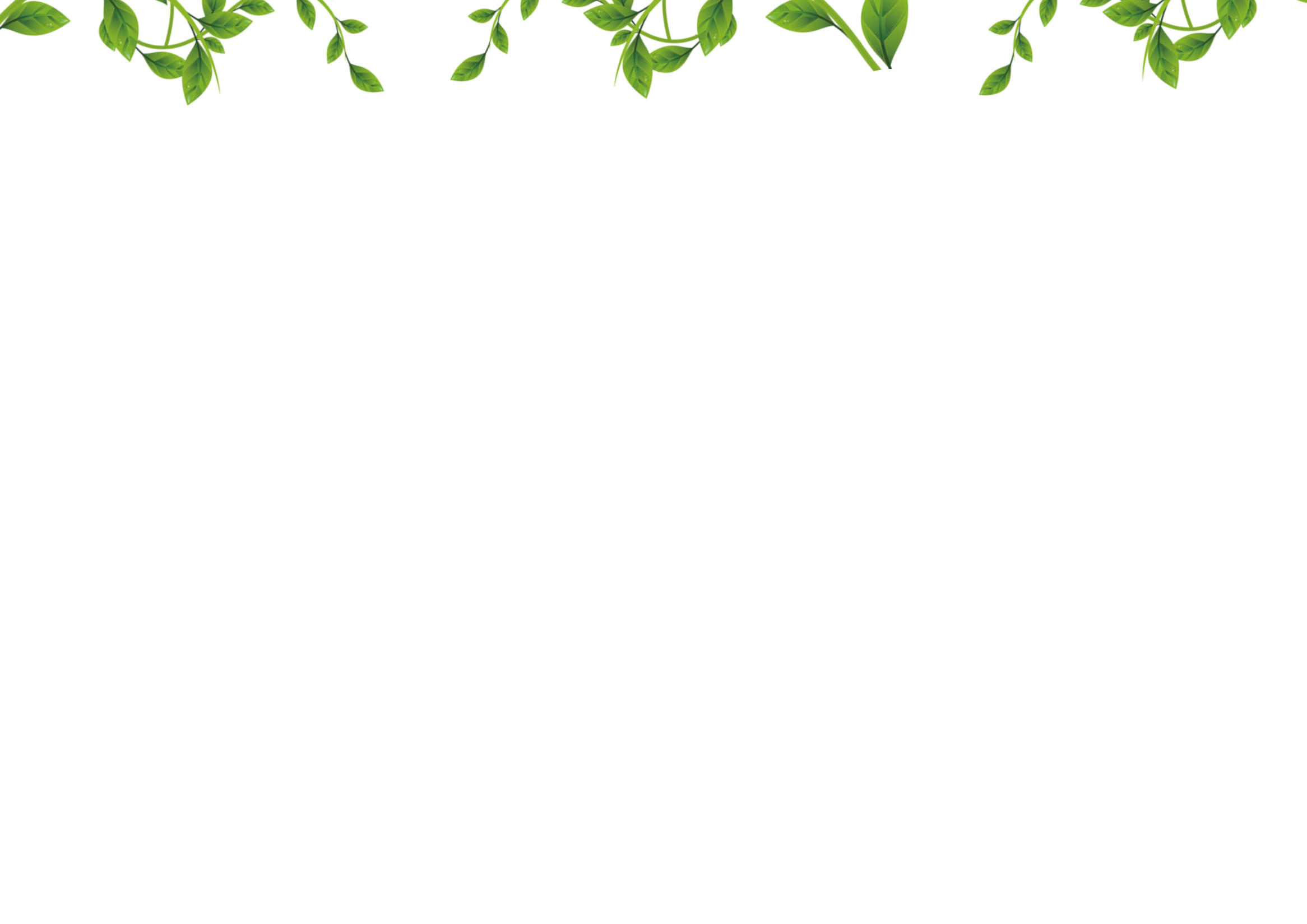 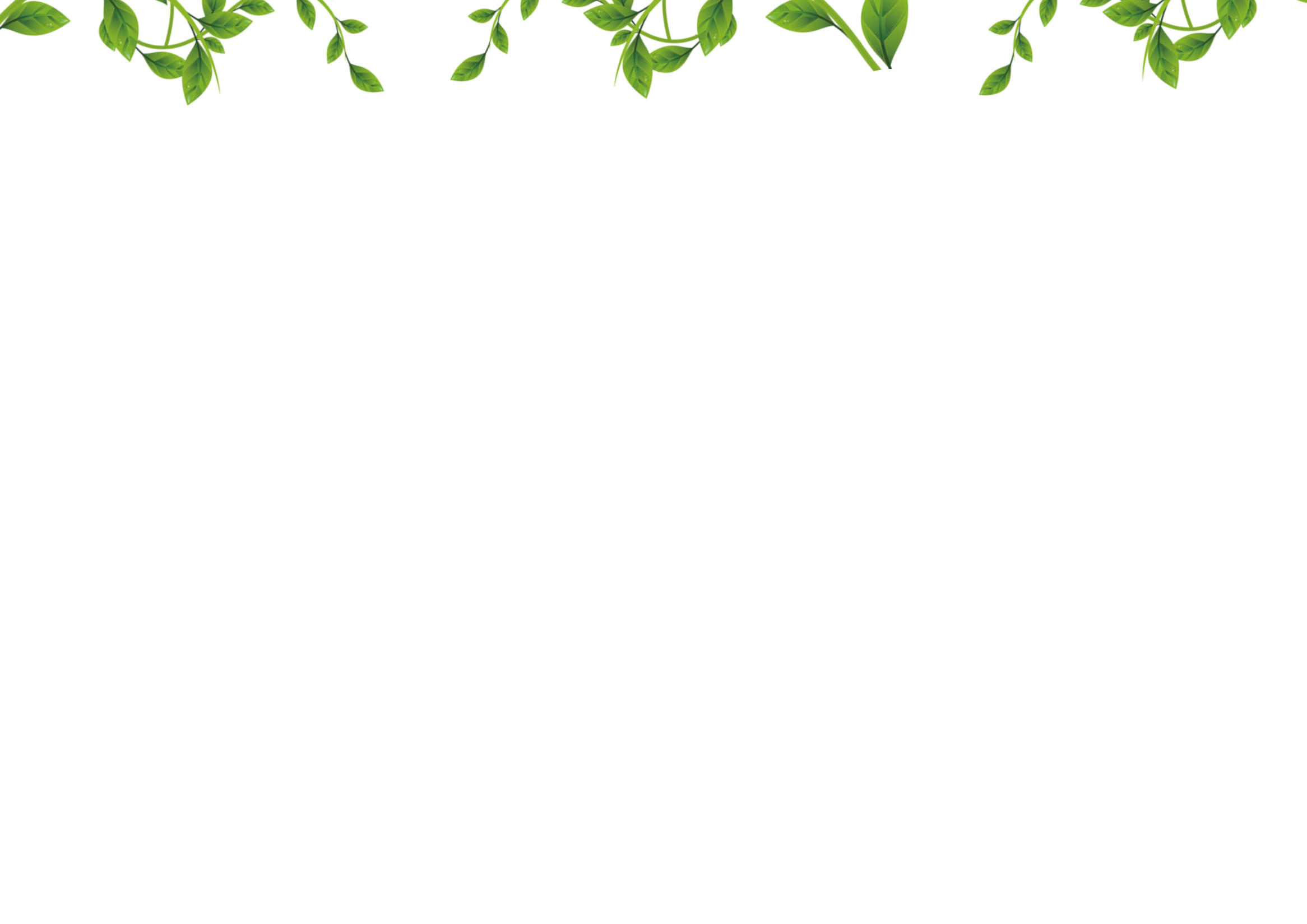 Cảnh vật ở ngoại ô được miêu tả như thế nào?
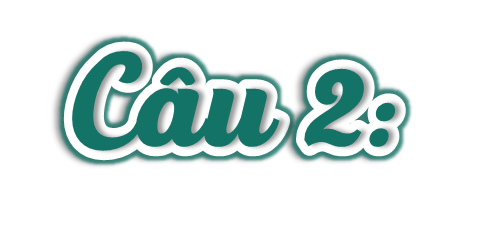 con kênh
ước trong vắt, dải cỏ xanh êm như tấm thảm 
ở hai bên bờ kênh.
ruộng rau muống
xanh mơn mởn, hoa rau muống tím lấp lánh.
rặng tre
xanh thì thầm trong gió.
cất tiếng hót tự do, thiết tha.
tiếng chim
cánh đồng lúa
chín mênh mông.
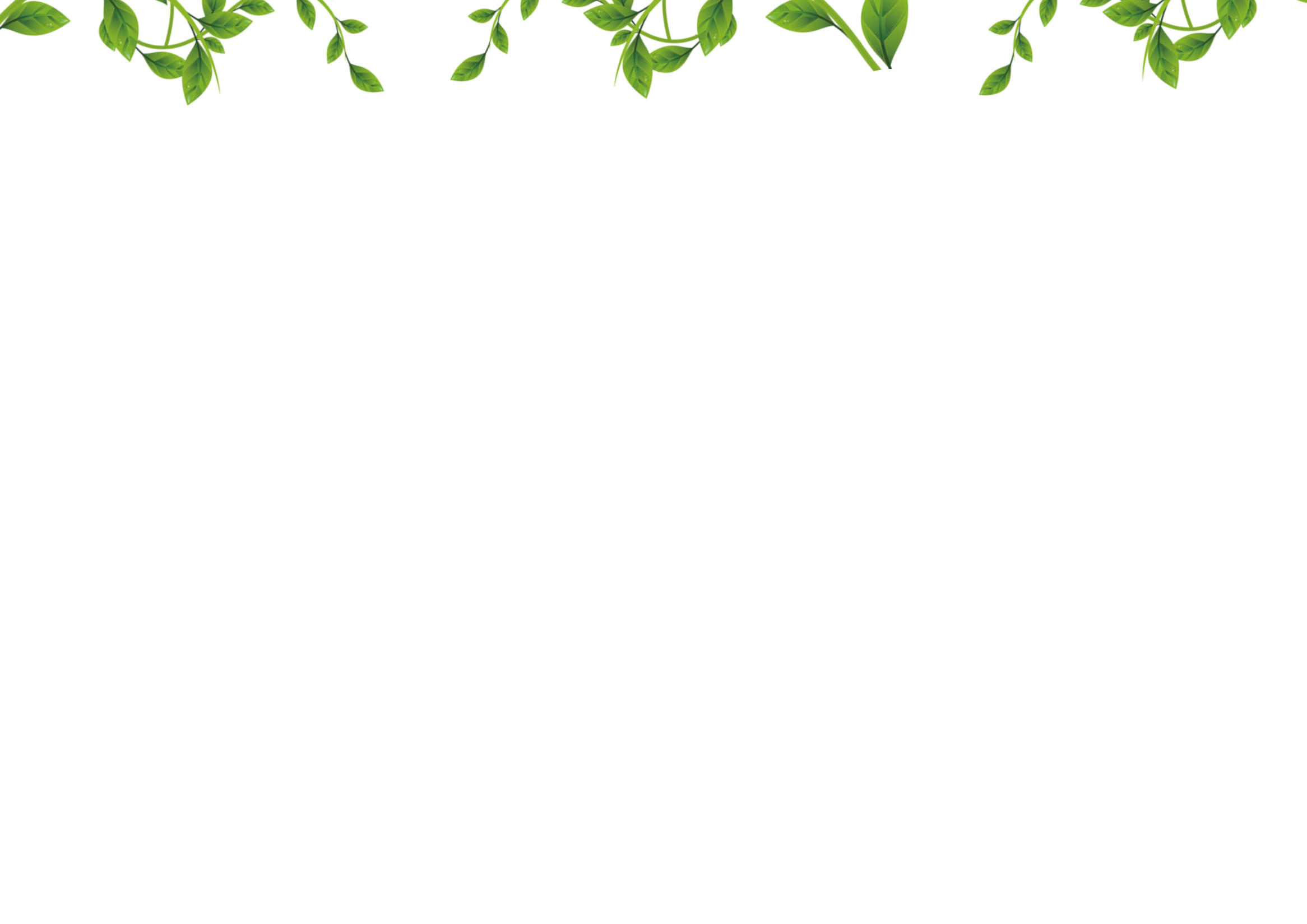 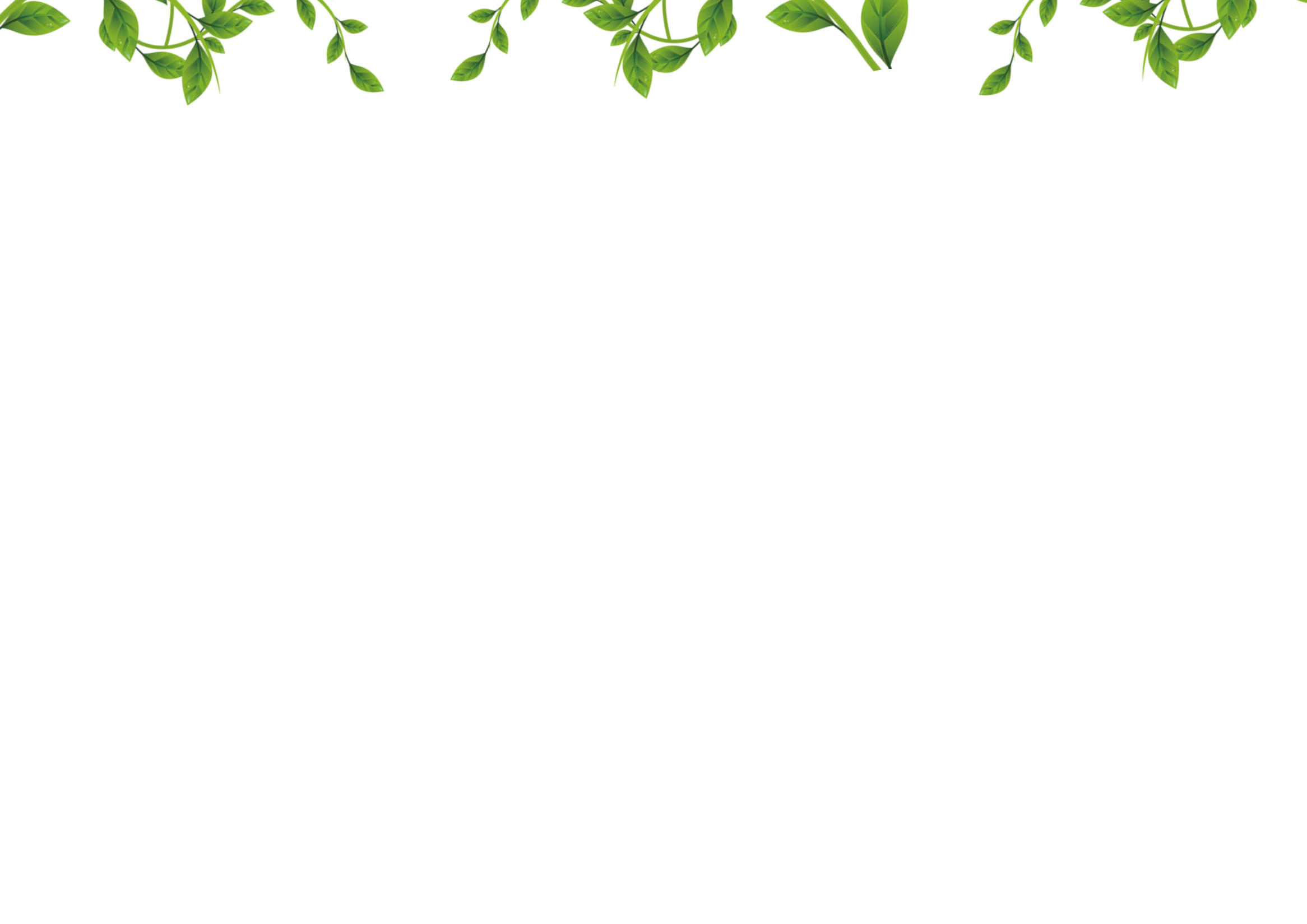 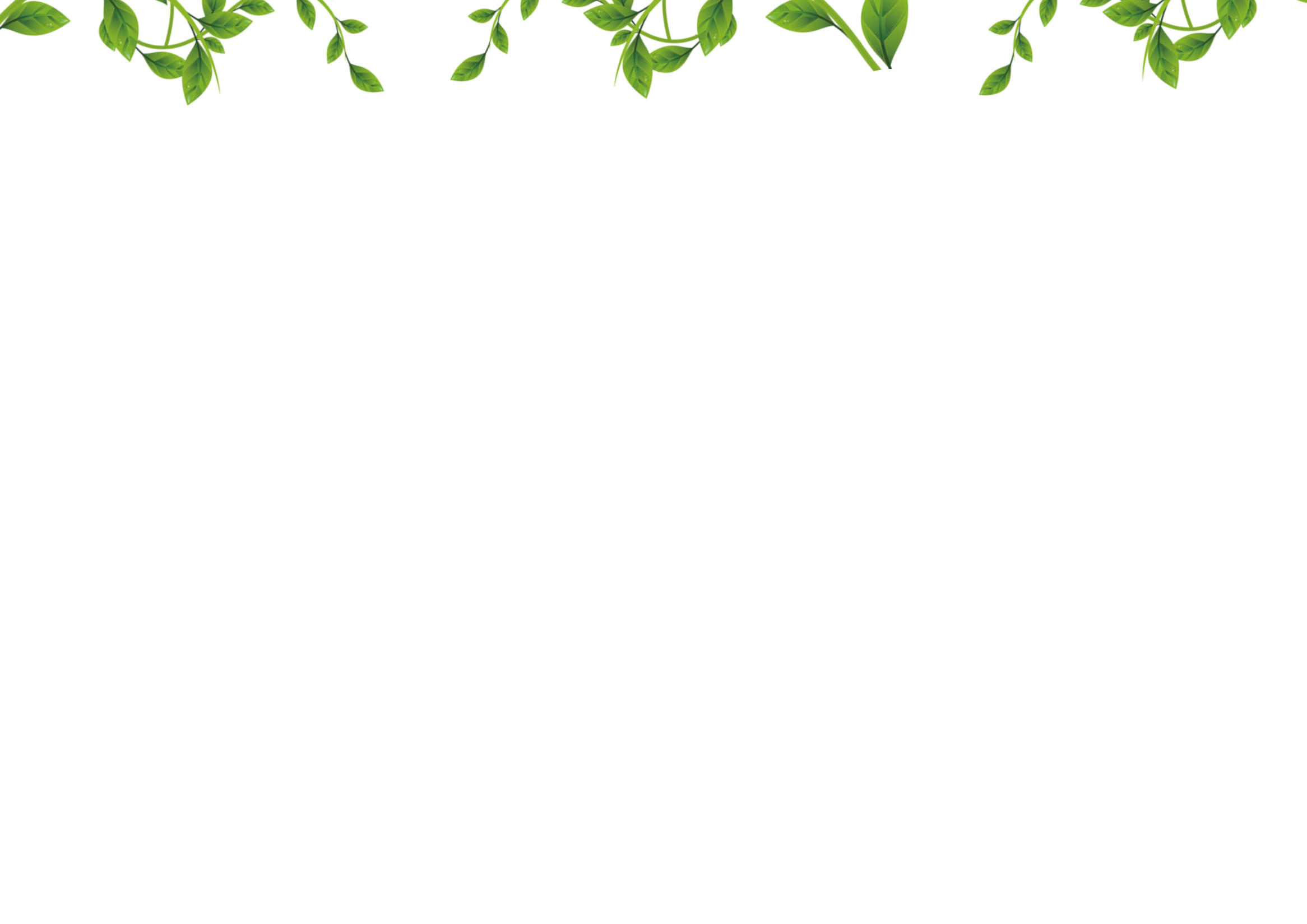 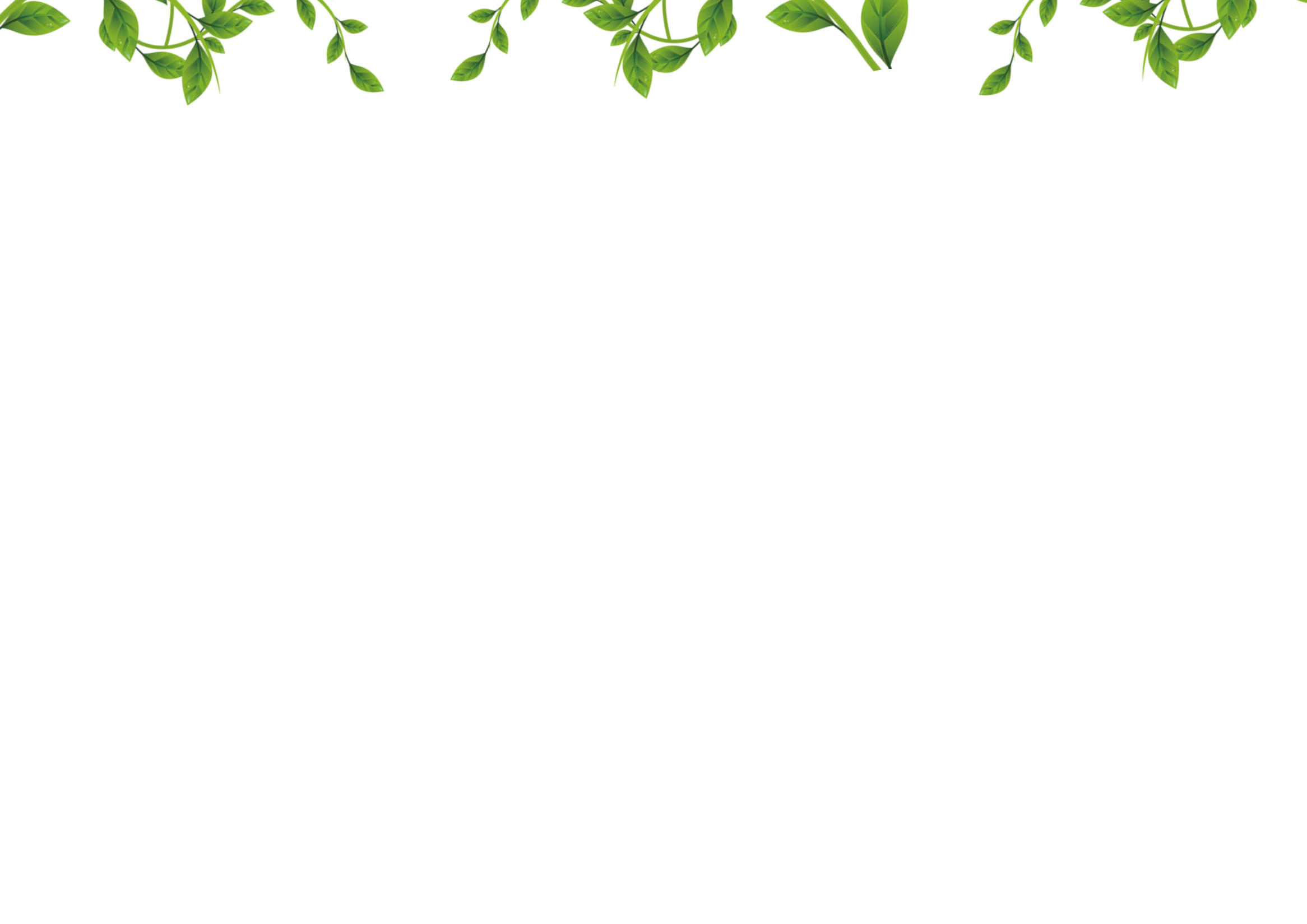 Vì sao tác giả nói vùng ngoại ô mang vẻ đẹp bình dị?
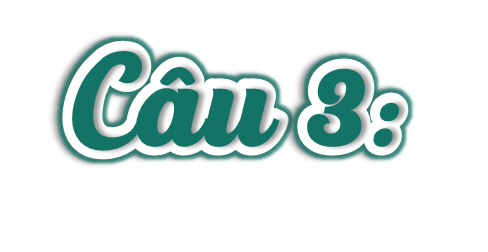 Tác giả nói vùng ngoại ô mang vẻ đẹp bình dị vì: nó gắn liền với hình ảnh tuổi thơ tác giả cùng bạn đi dạo dọc con kênh, gắn liền với những sự vật thân quen như con kênh, ruộng rau muống, rặng tre, tiếng chim, cánh đồng lúa,… hòa cùng đó là ráng chiều vàng dịu và thơm hơi đất, là gió đưa thoang thoảng hương lúa chín và hương sen. Tất cả đã tạo nên một khung cảnh bình dị.
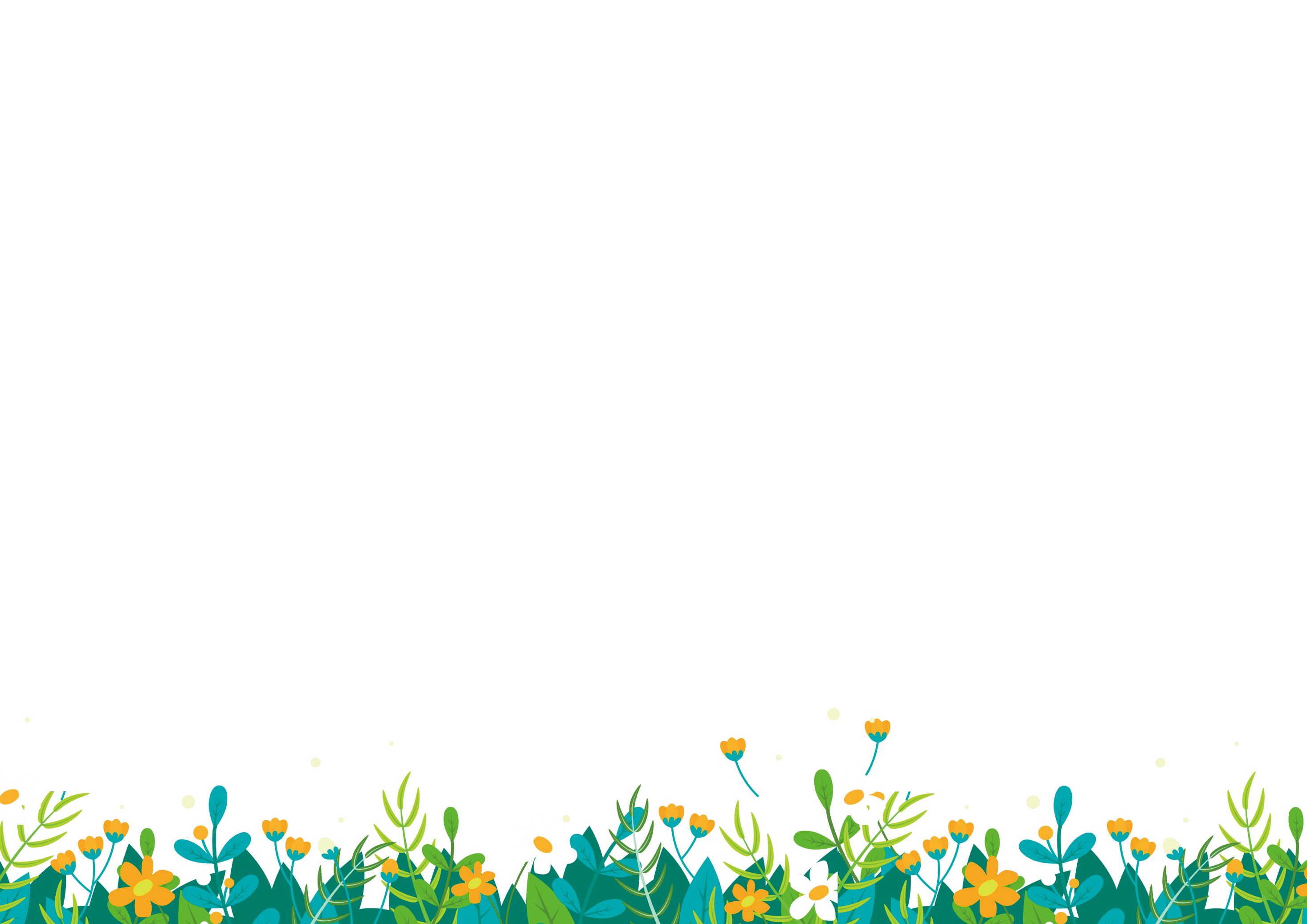 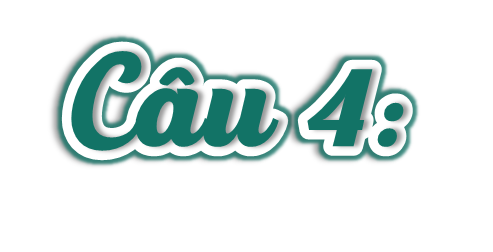 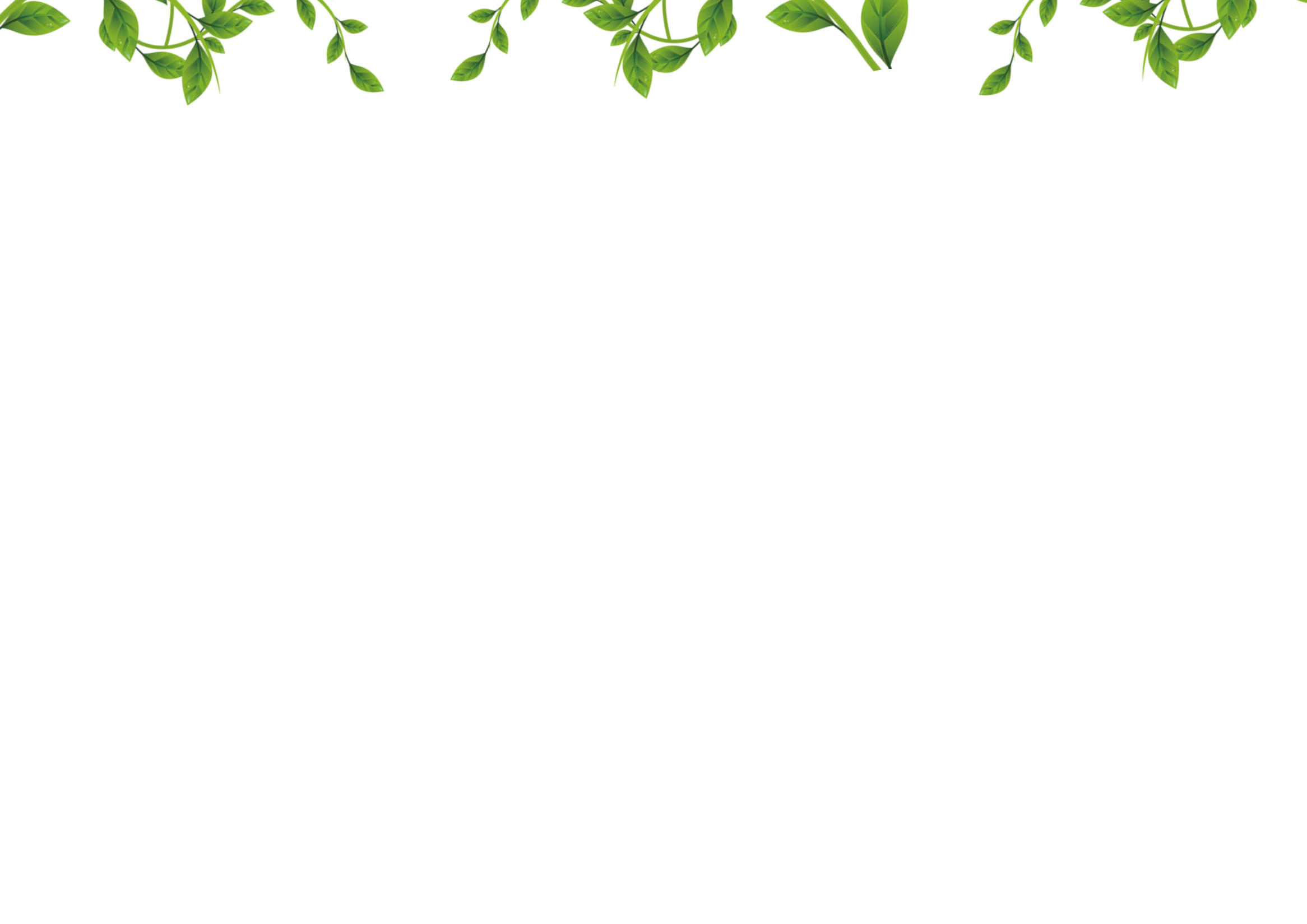 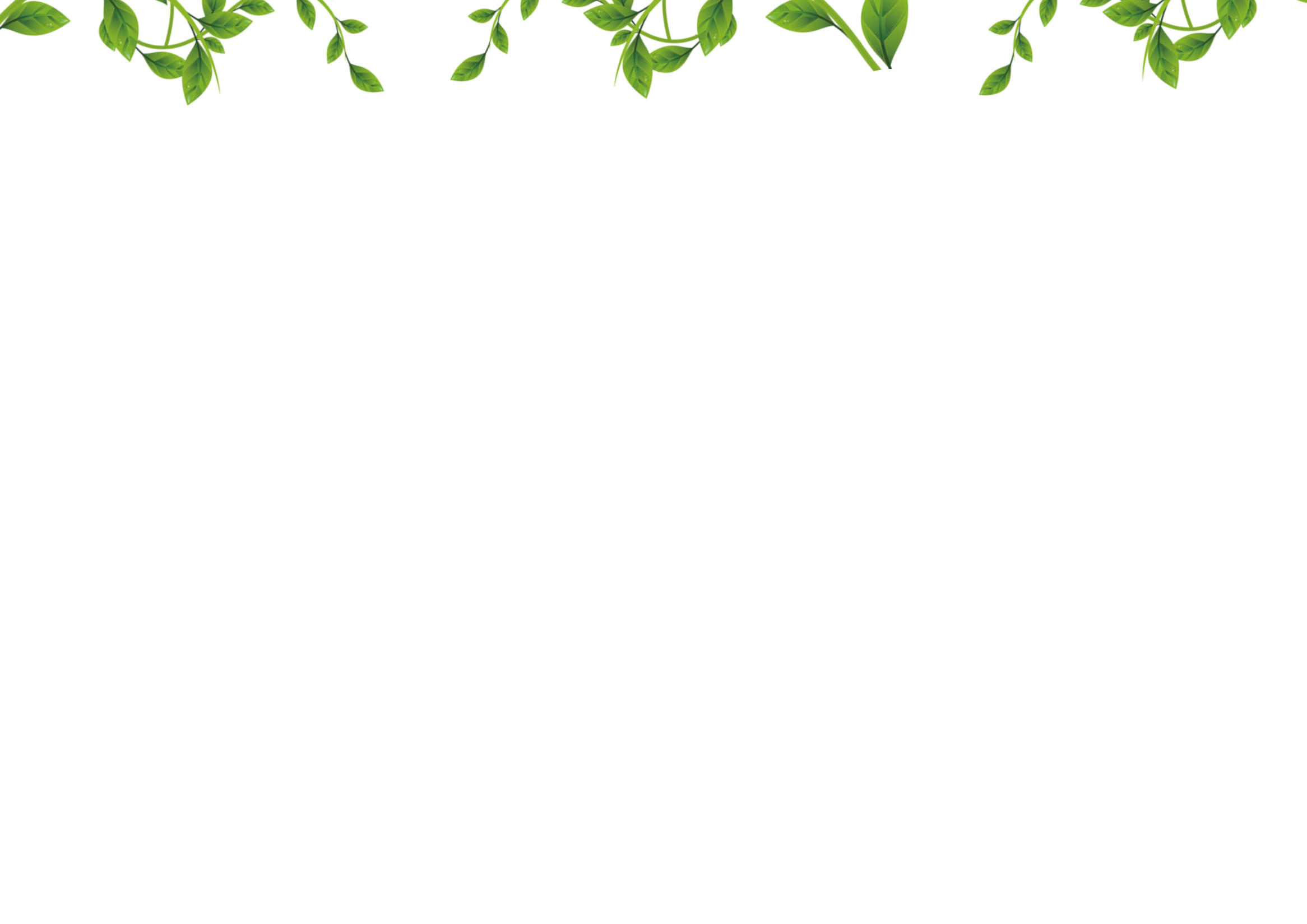 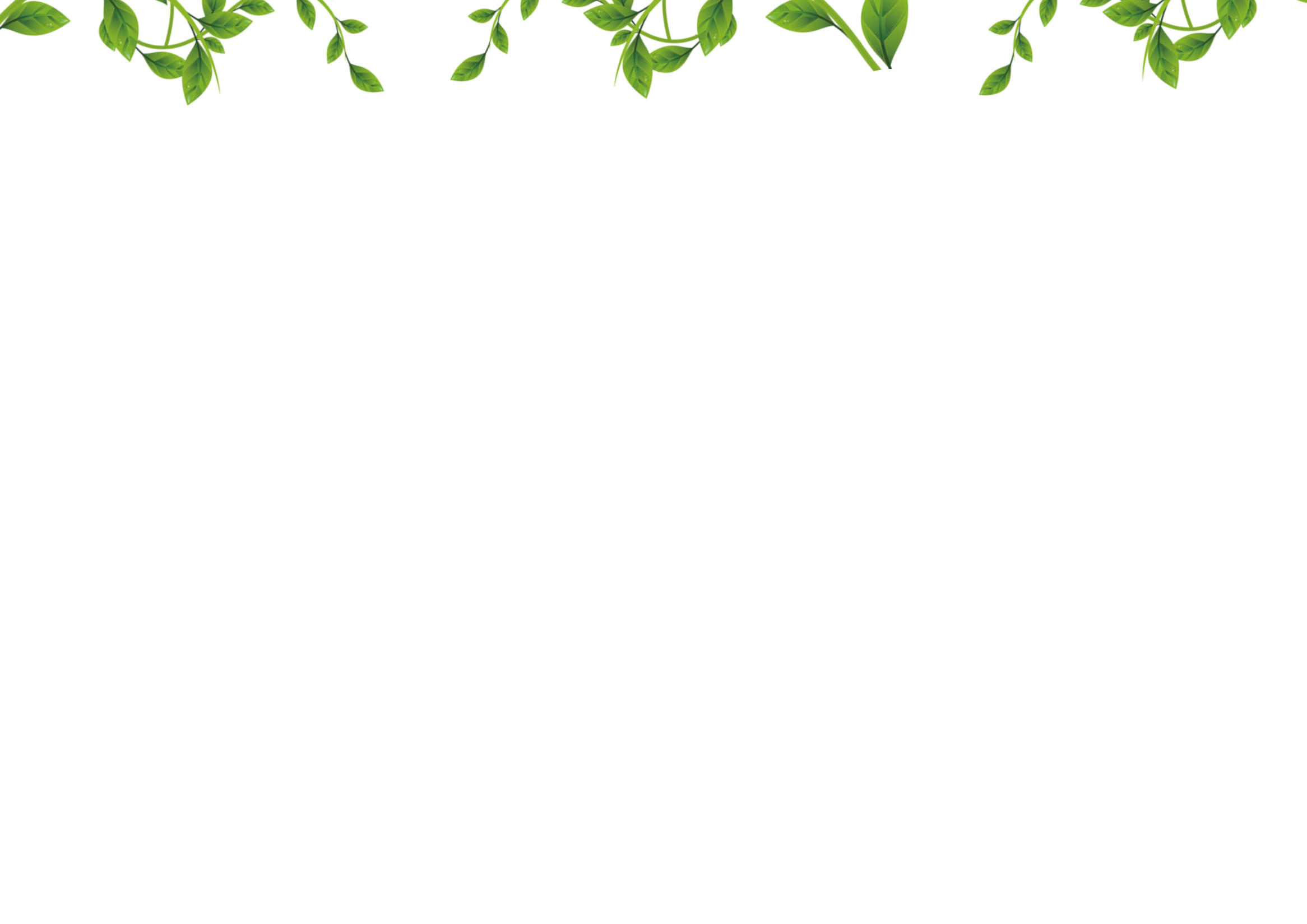 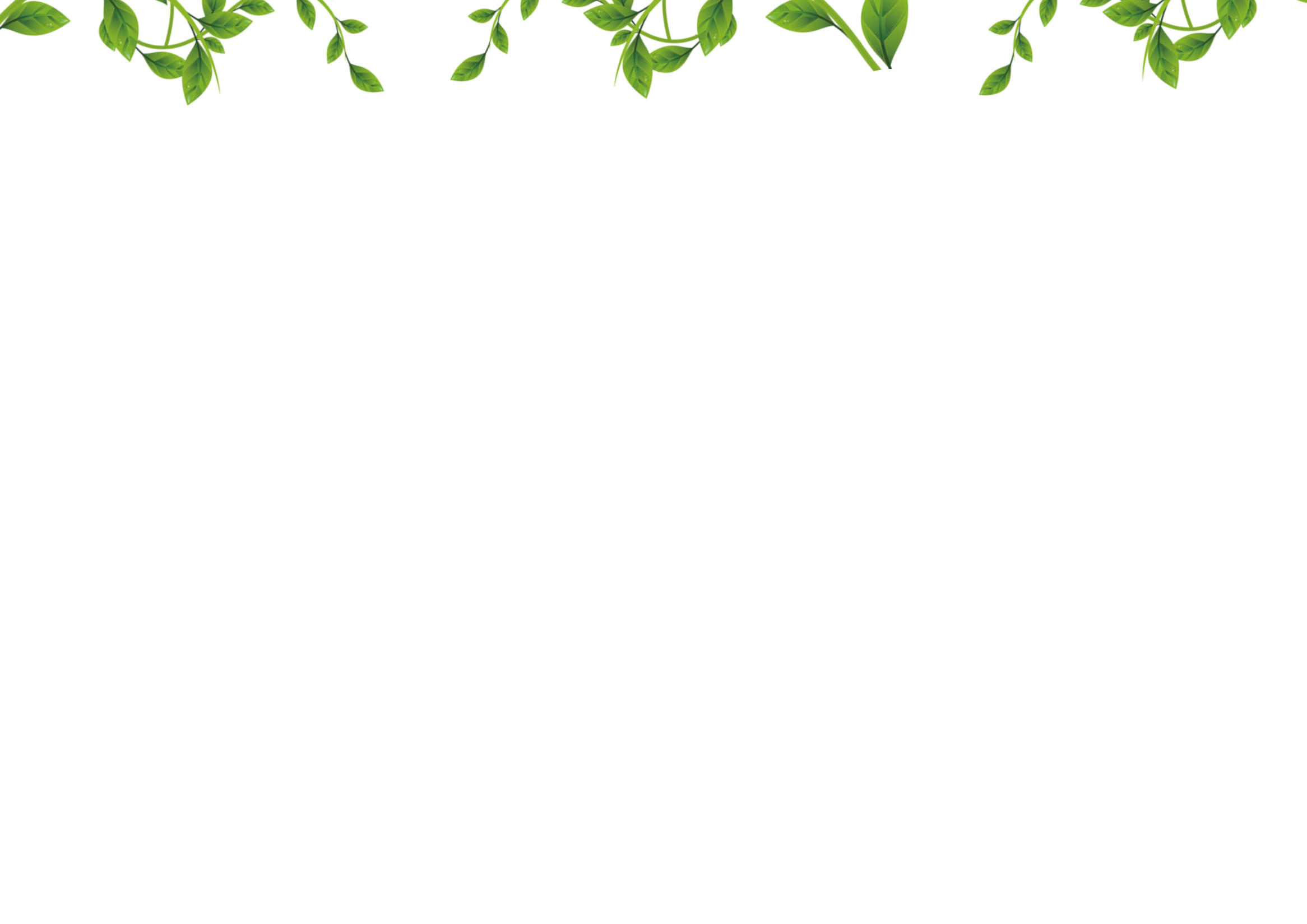 Tác giả có cảm nhận như thế nào khi chơi thả diều trong chiều hè ở ngoại ô?
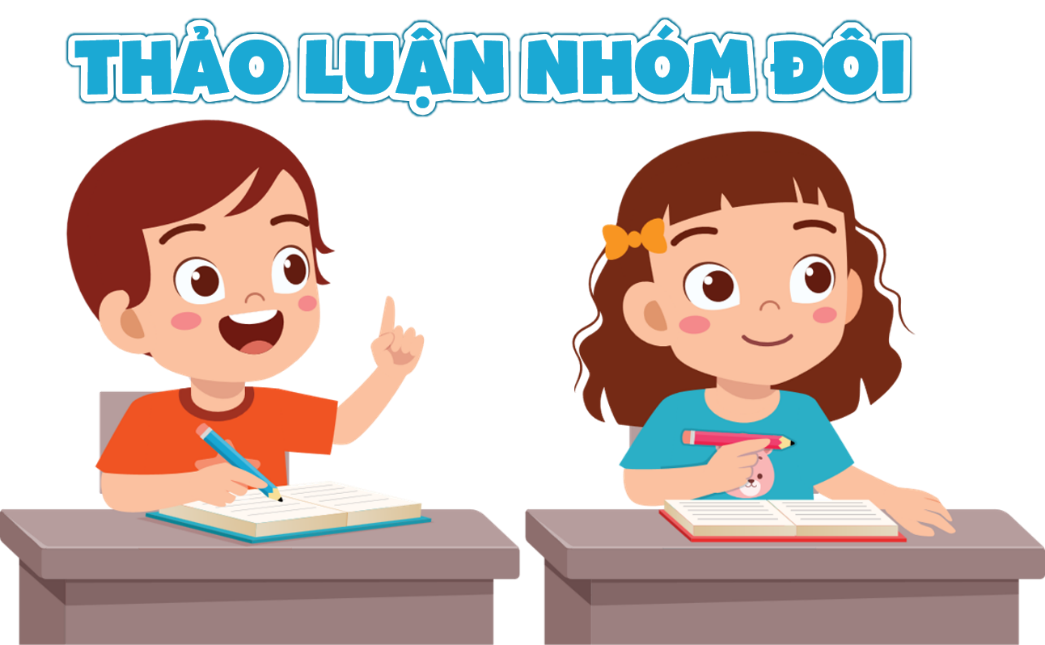 Tác giả cảm thấy rất thú vị khi được thả diều cùng lũ bạn. Những cánh diều như những mảnh hồn ấu thơ bay lên với biết bao khát vọng. Ngồi bên nơi cắm diều, lòng tác giả lâng lâng, muốn gửi ước mơ của mình theo những cánh diều lên tận mây xanh.
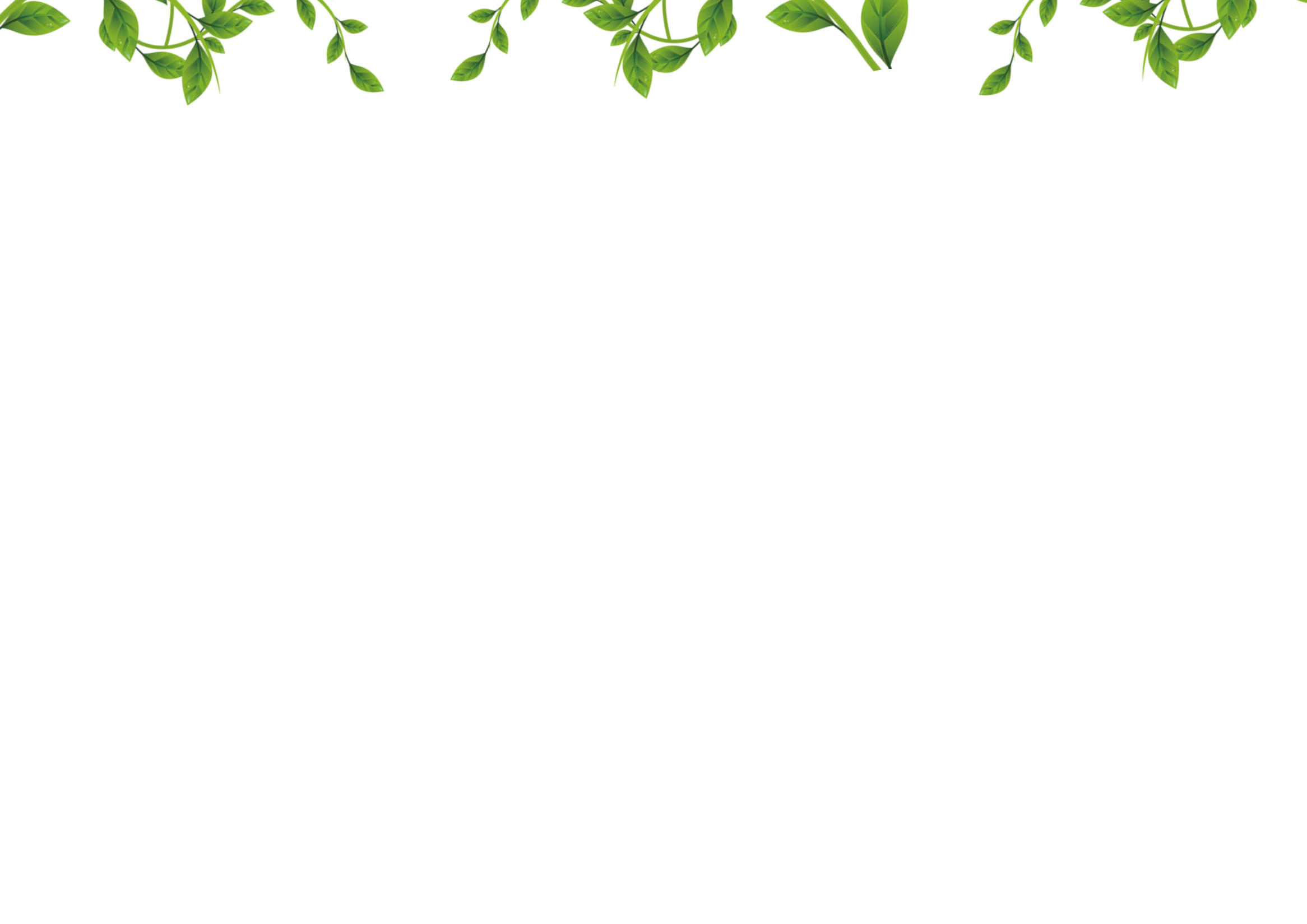 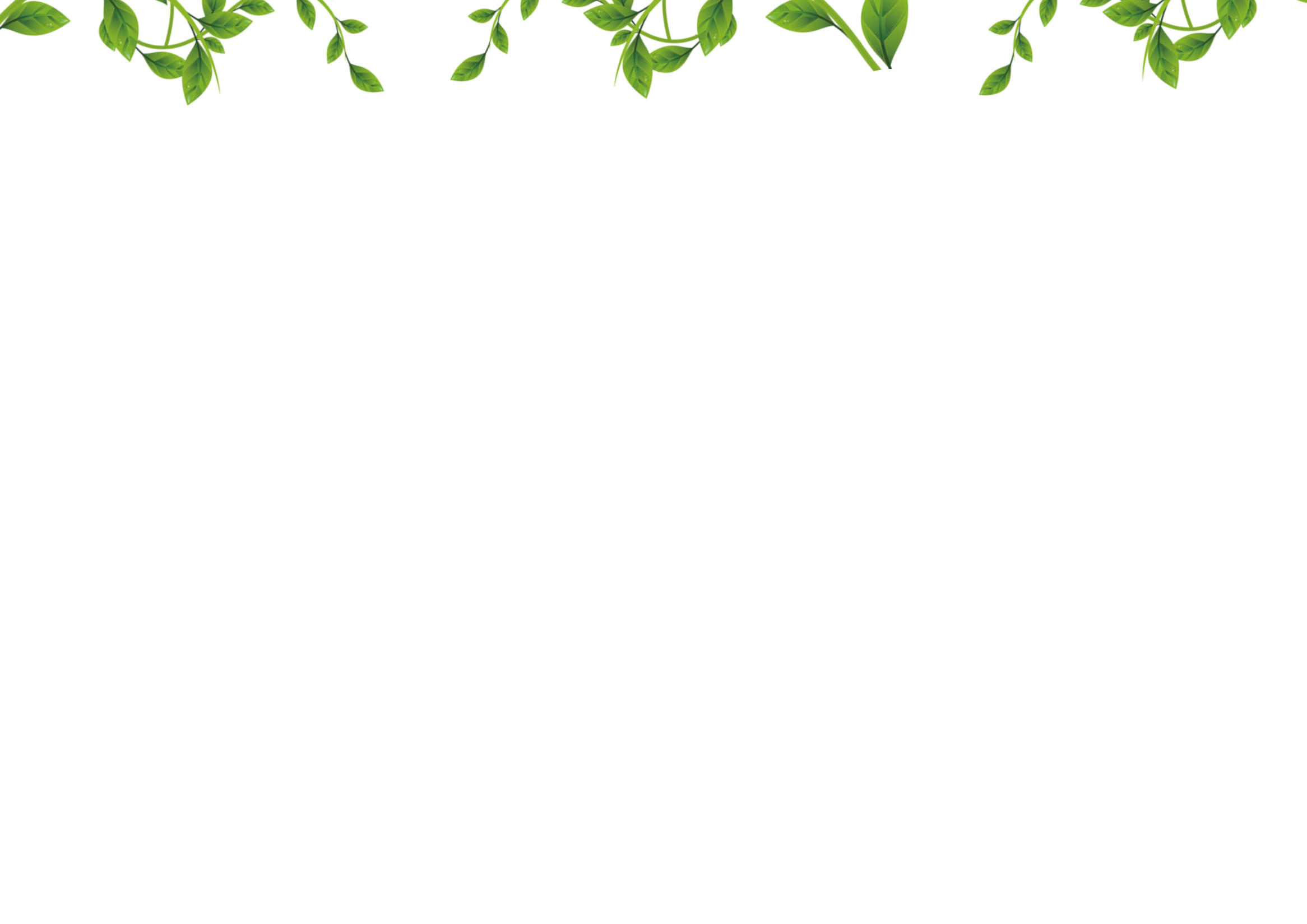 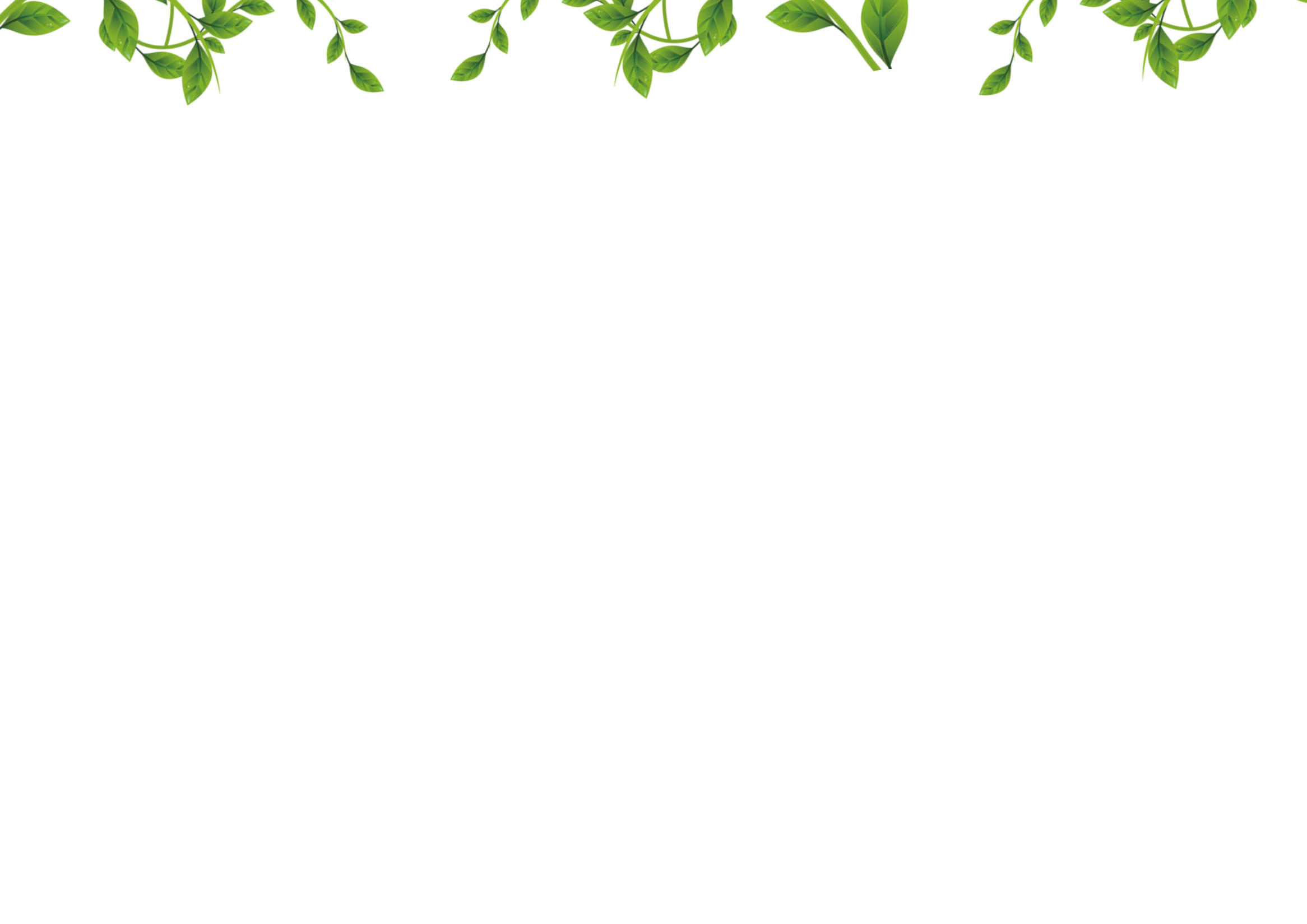 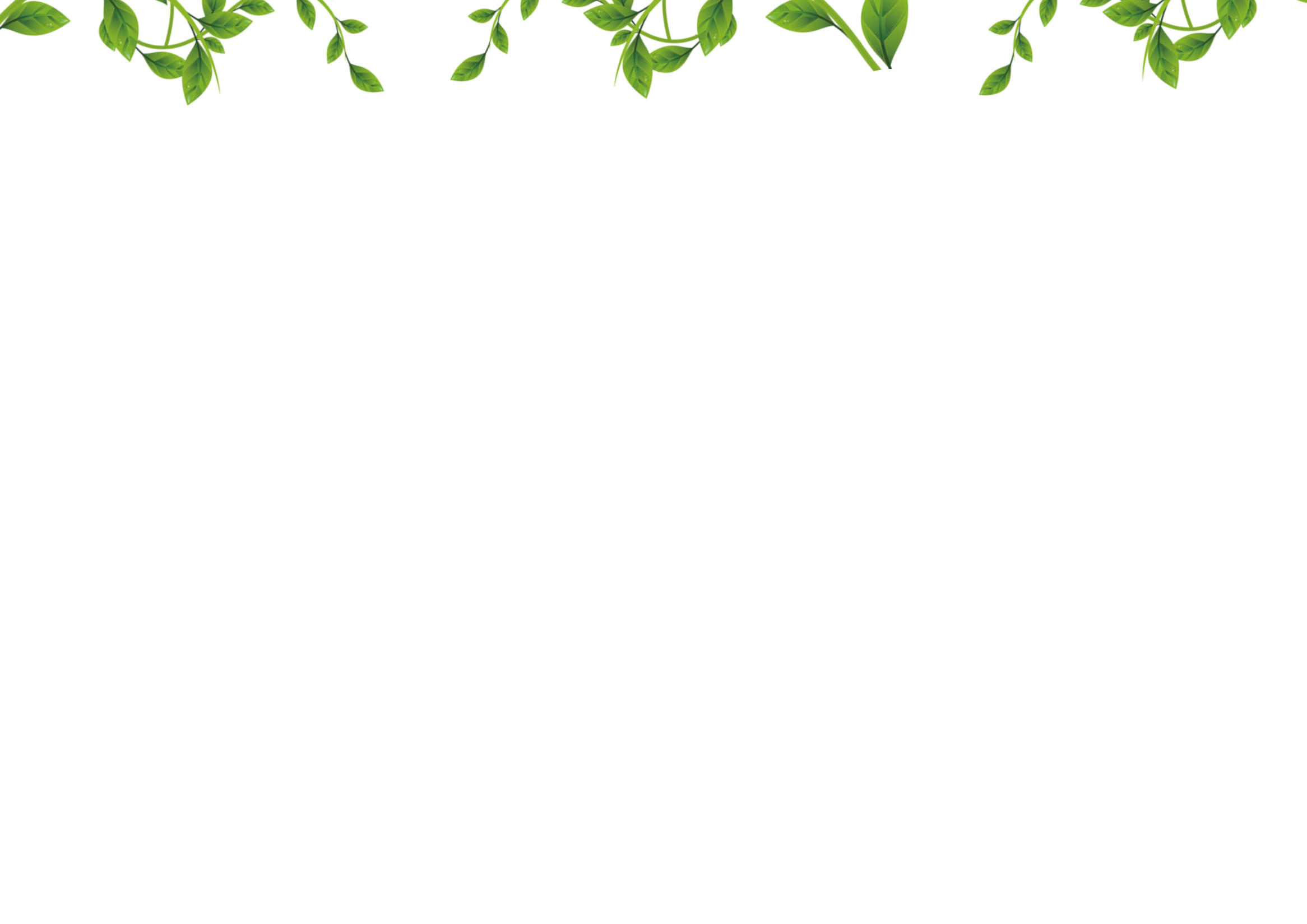 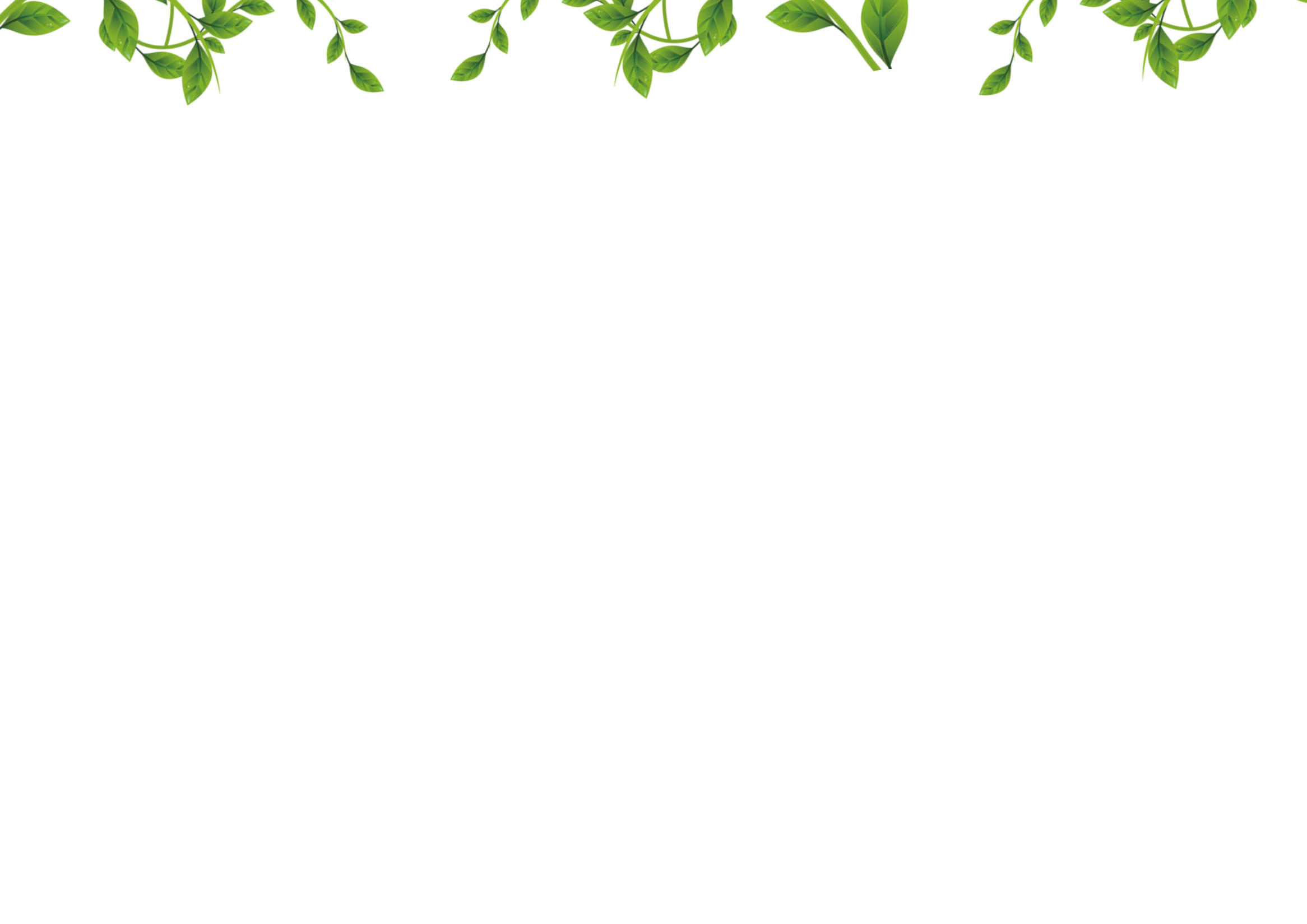 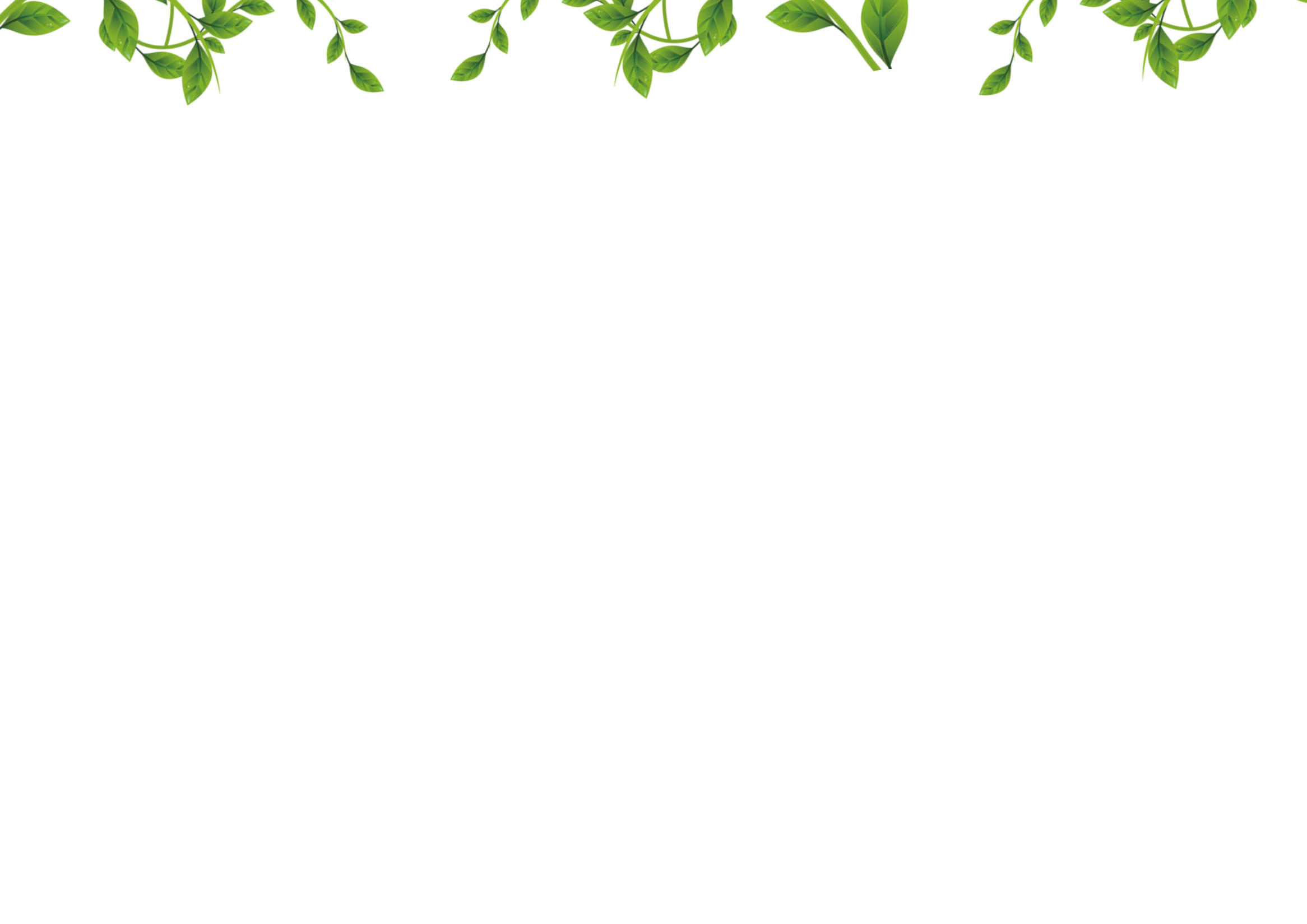 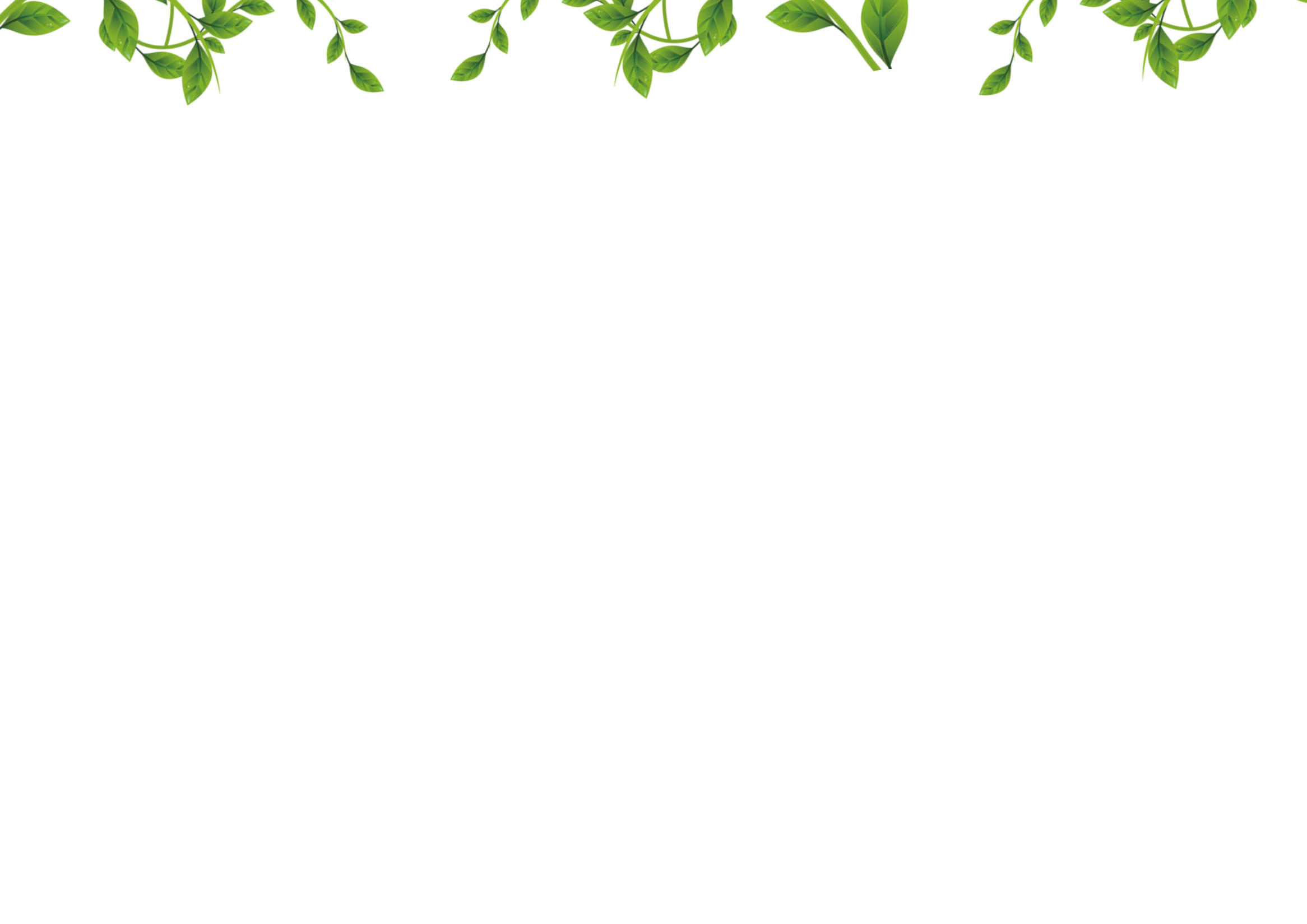 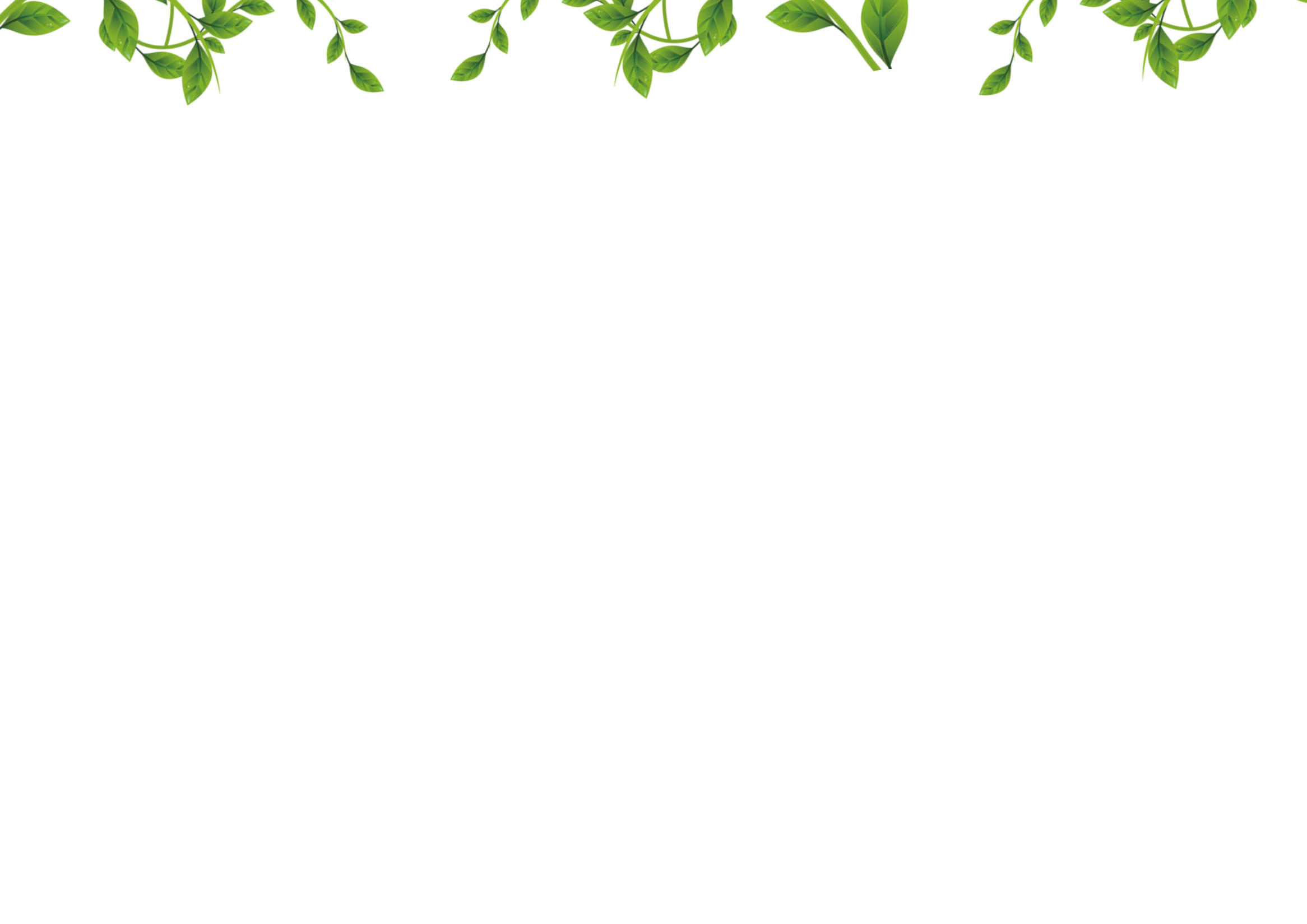 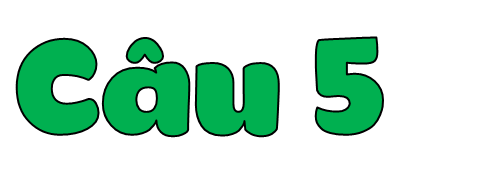 Nêu ý chính của mỗi đoạn trong bài?
ĐOẠN 1
Vẻ đẹp bình dị của buổi chiều hè vùng ngoại ô.
Giới thiệu khung cảnh chiều hè ở ngoại ô.
Niềm vui của tác giả trong buổi chiều hè 
thả diều ở ngoại ô cùng lũ bạn.
ĐOẠN 2
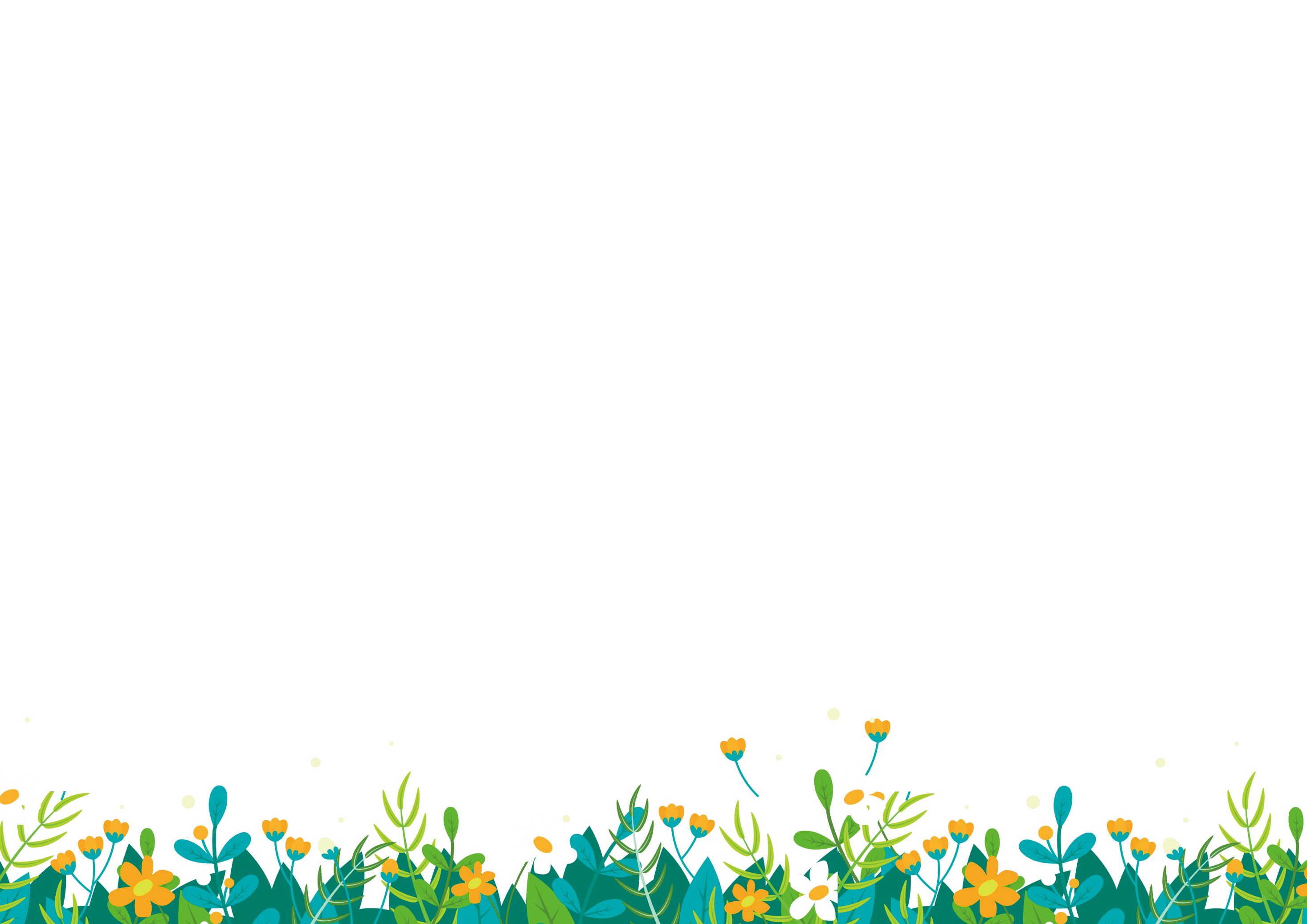 ĐOẠN 3
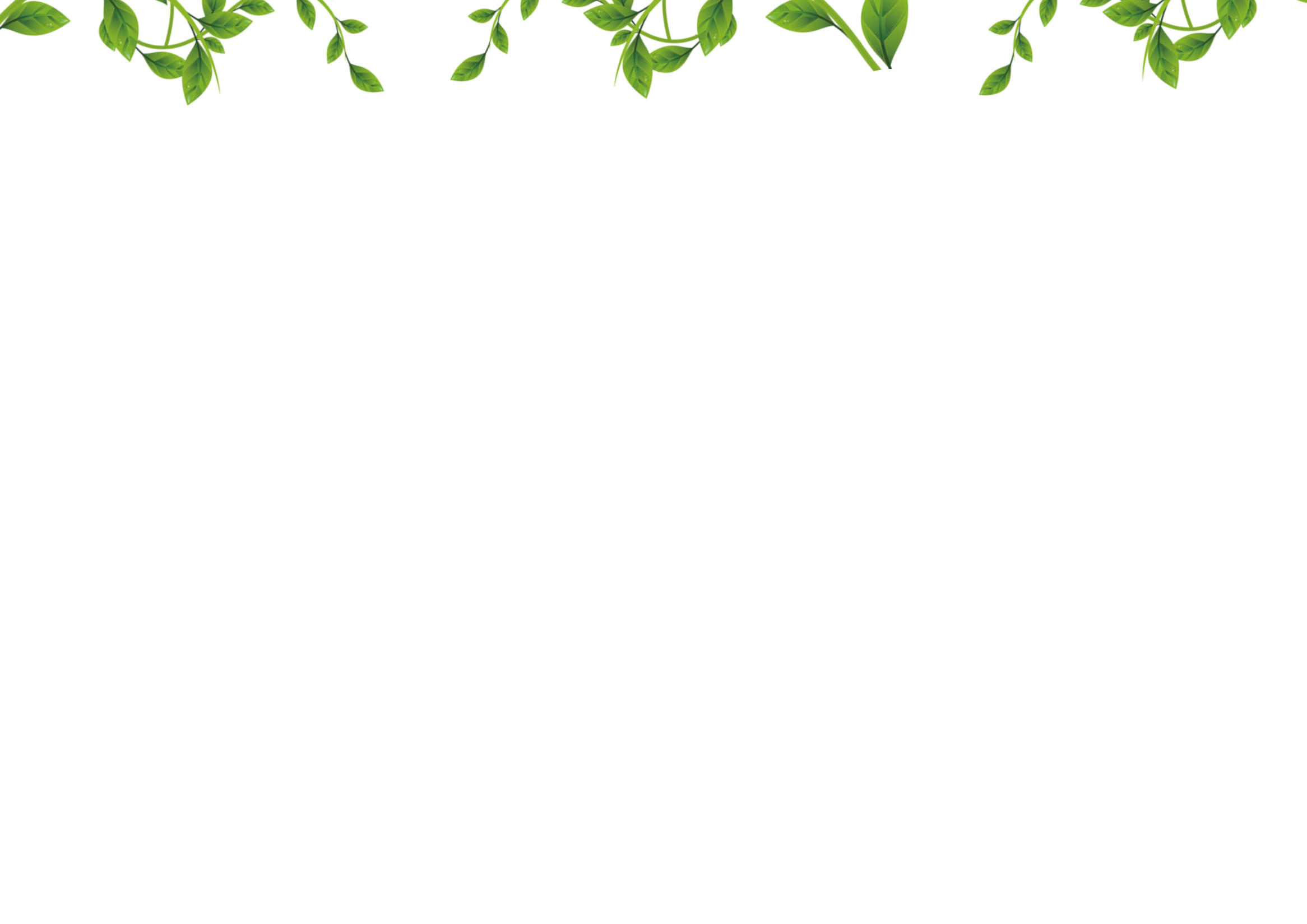 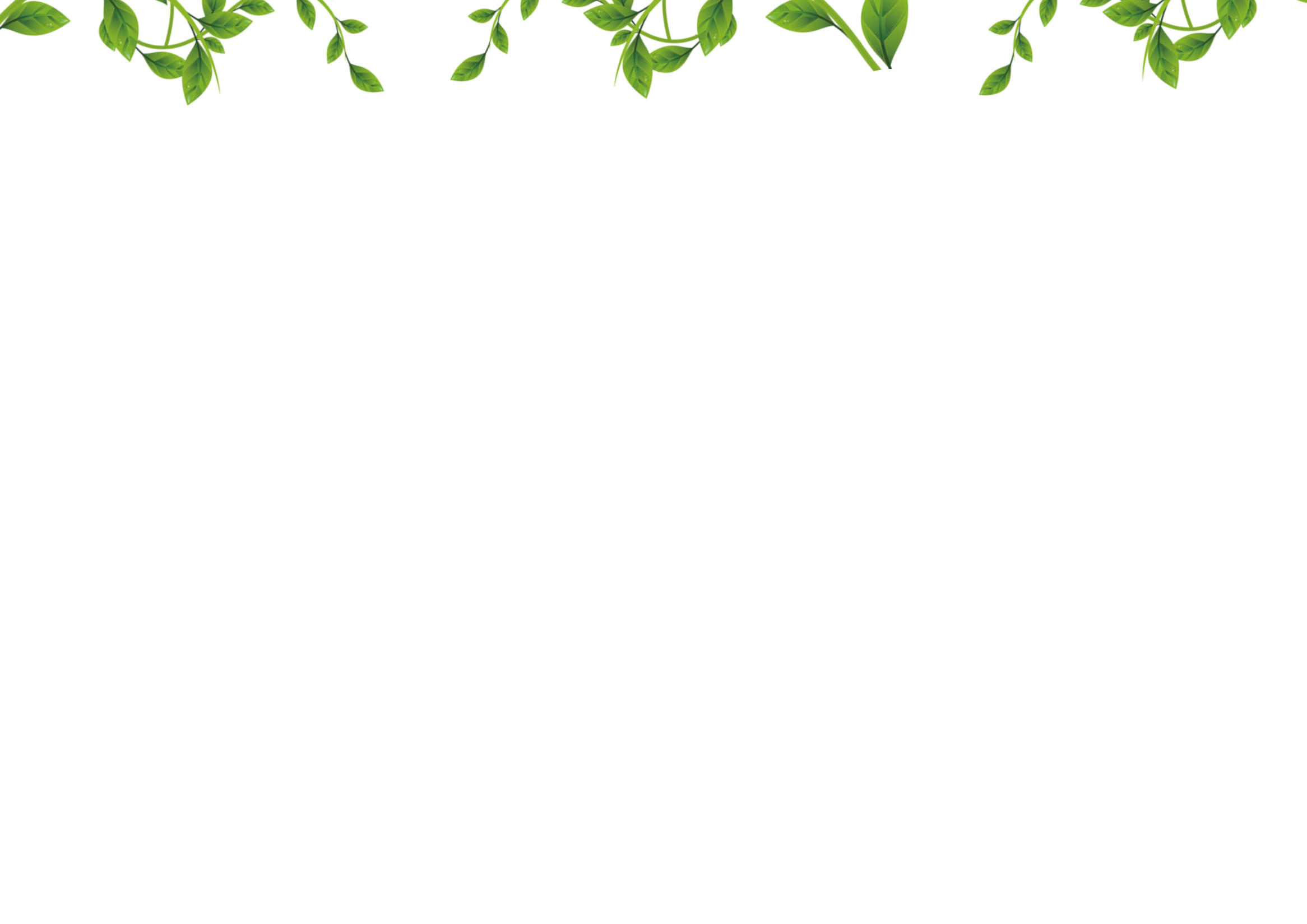 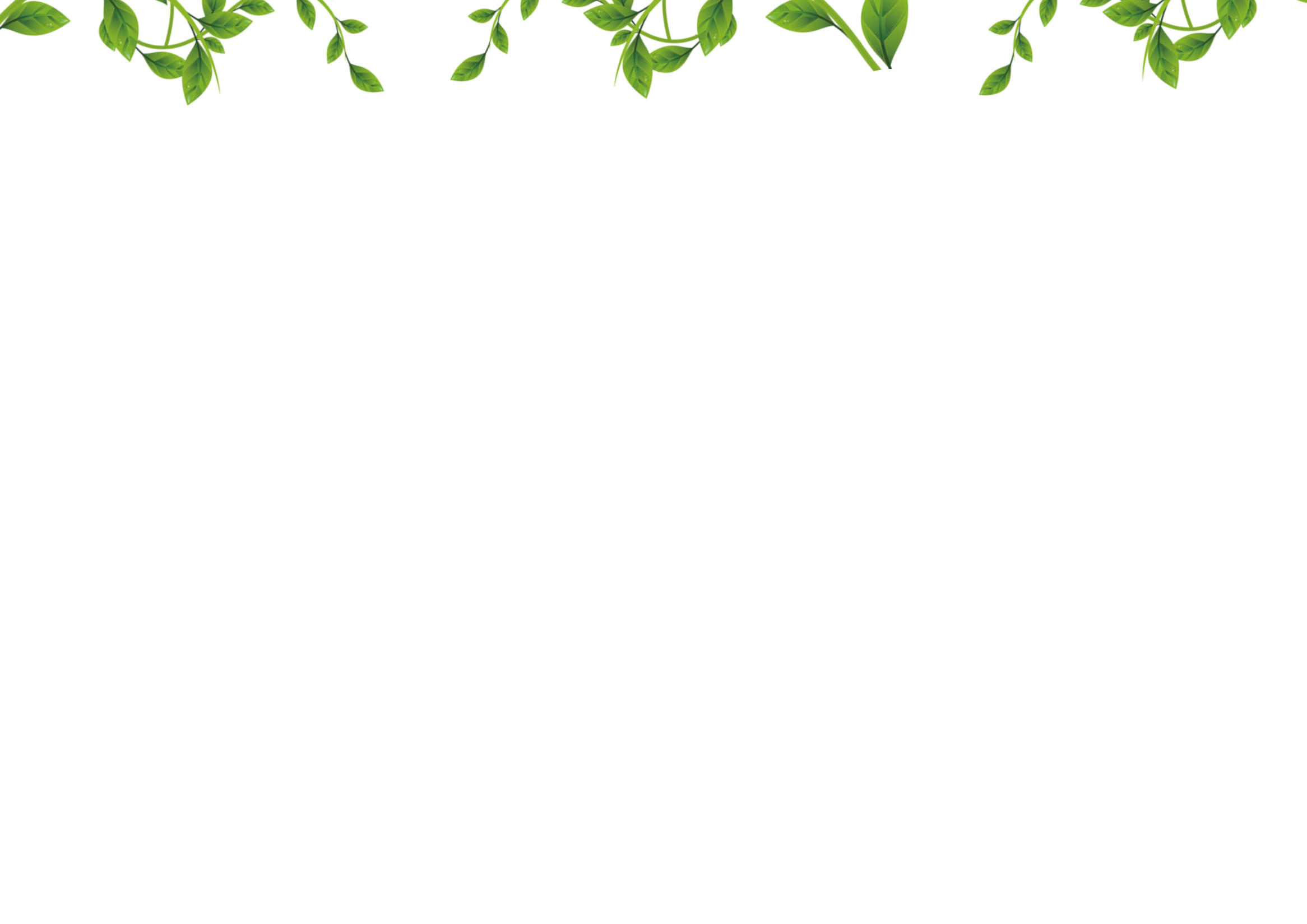 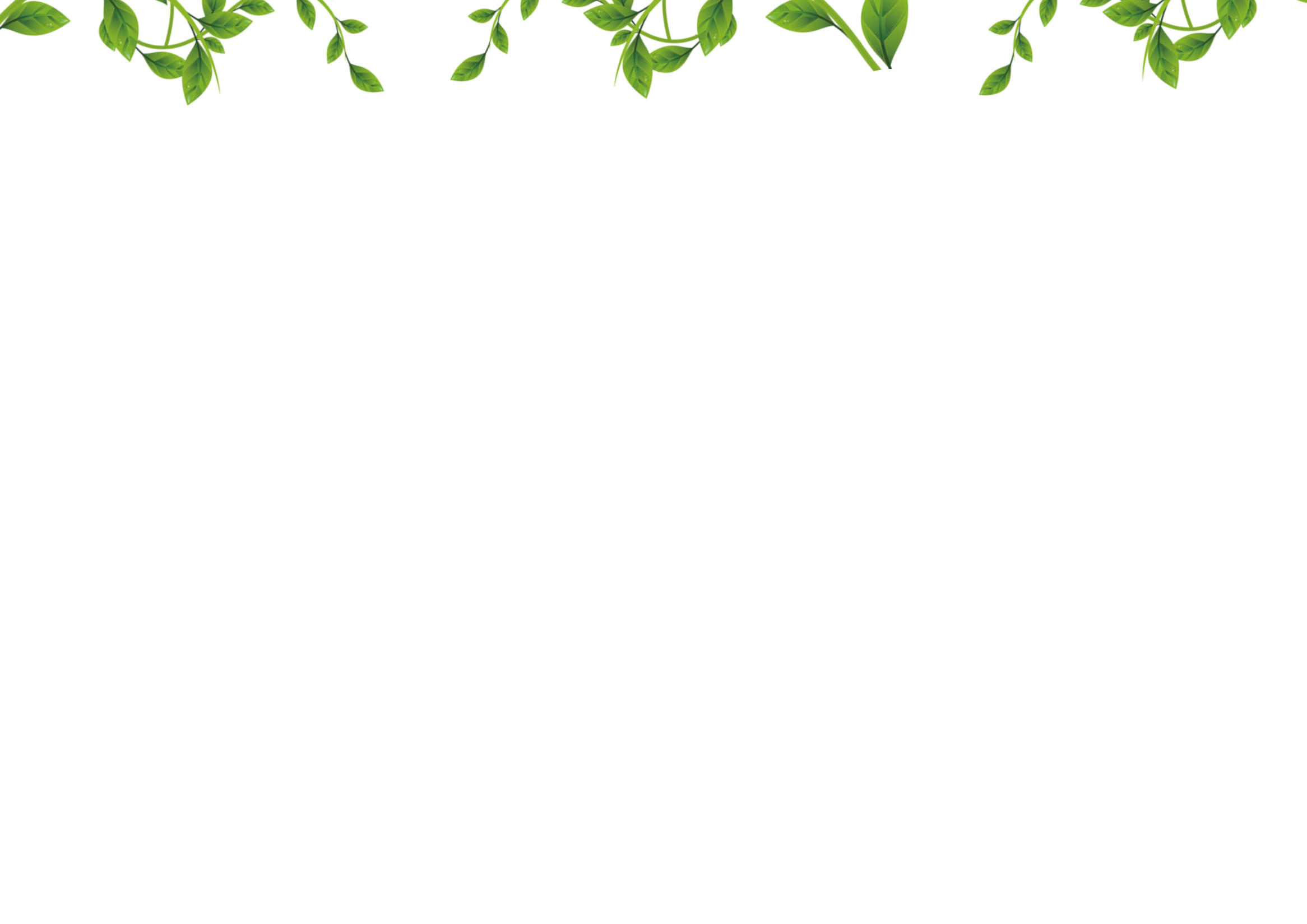 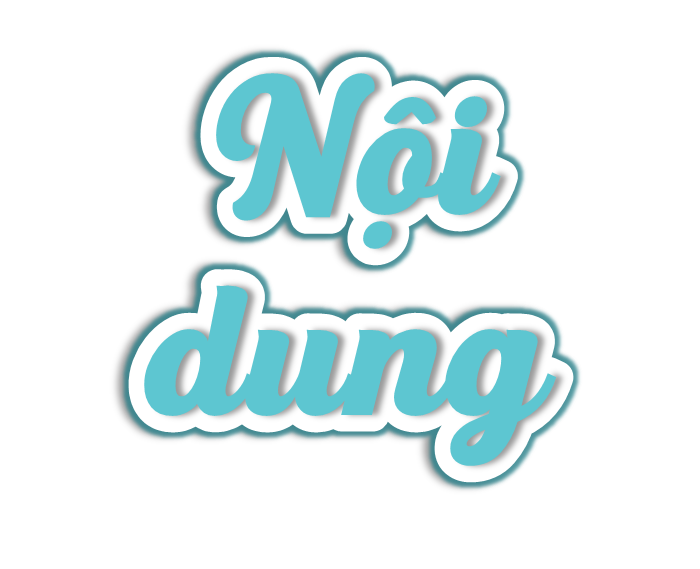 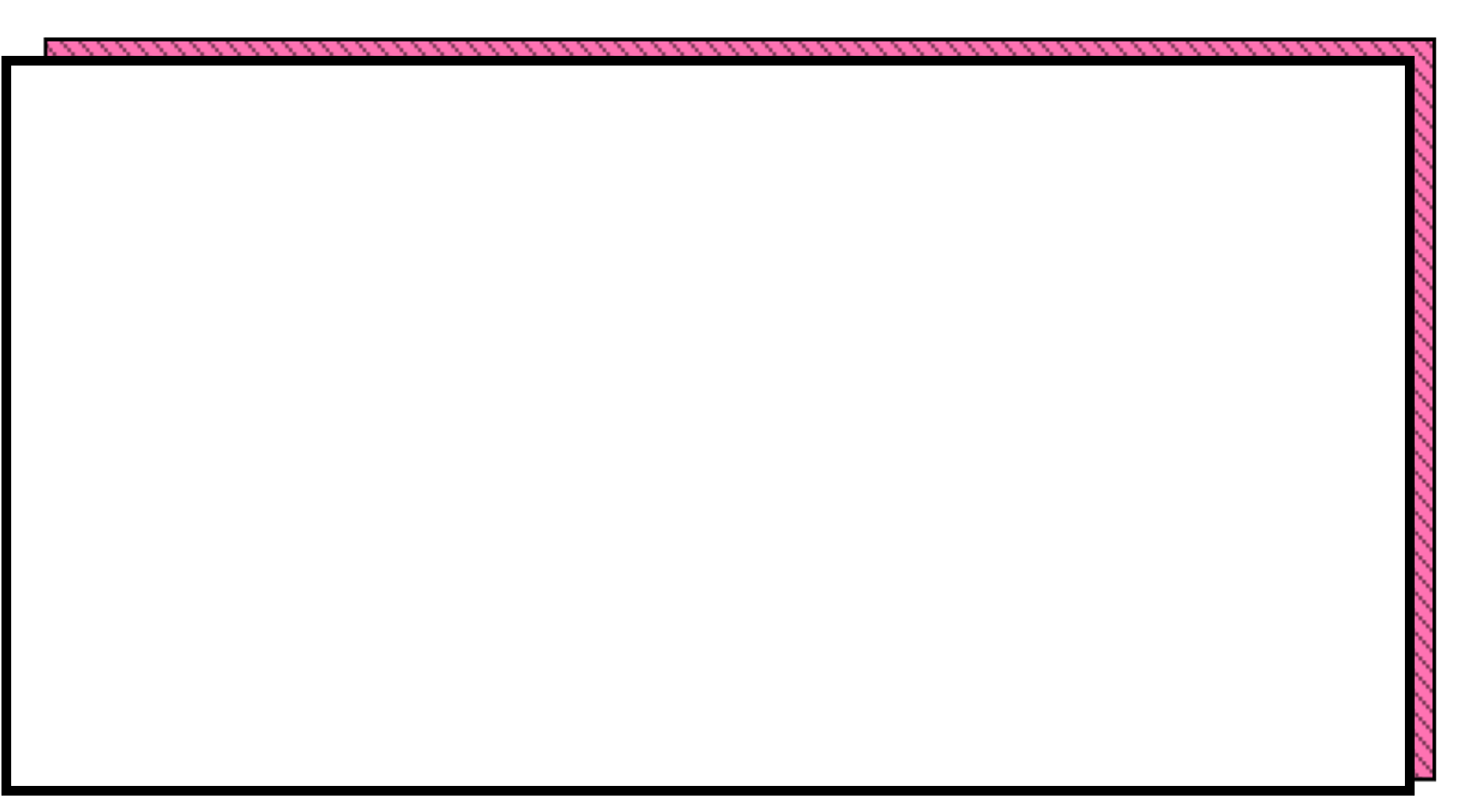 Ca ngợi vẻ đẹp bình dị, thân thuộc của quê hương và cảm giác vui sướng, lâng lâng của tác giả khi được hòa mình vào cảnh vật ngoại ô.
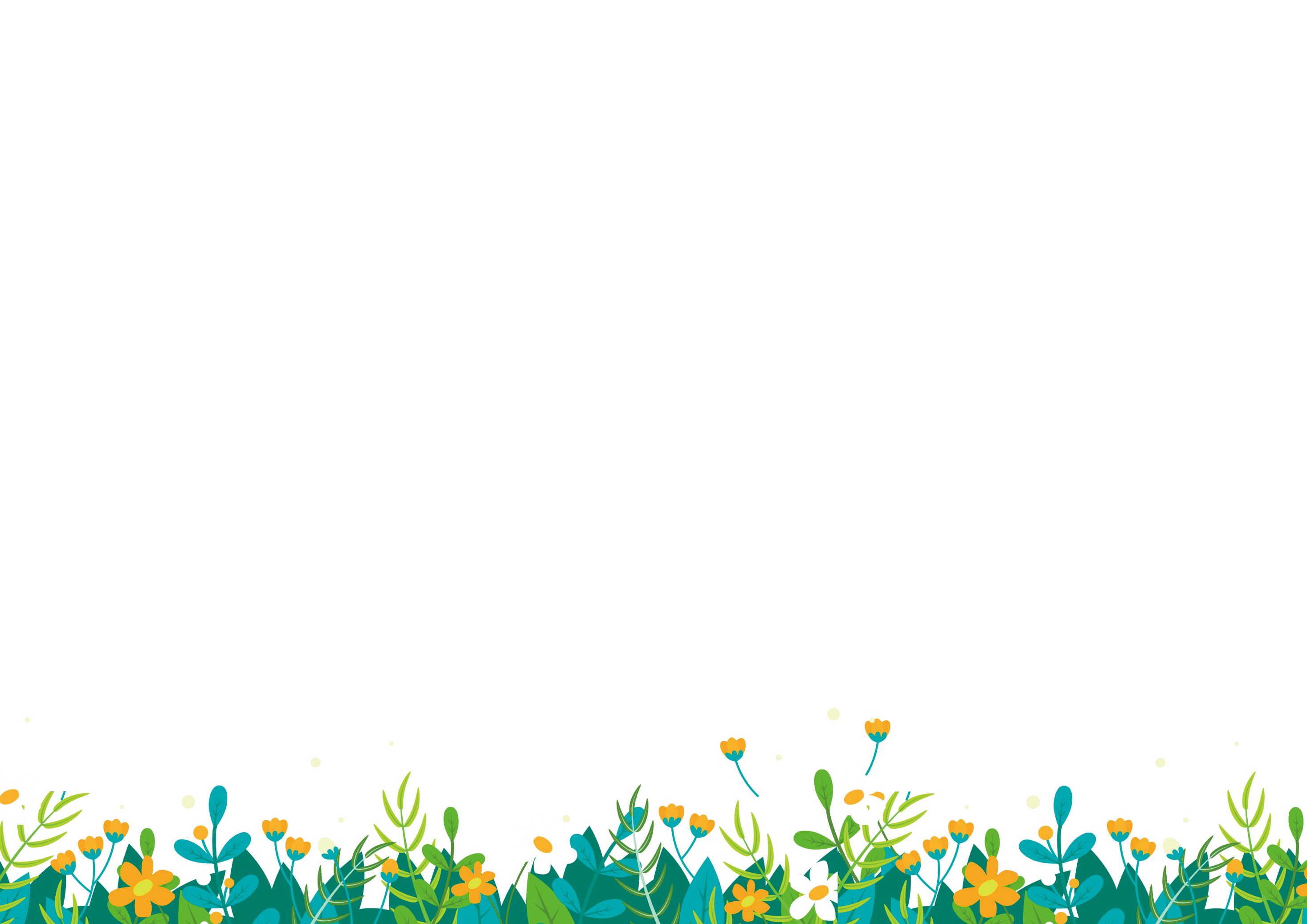 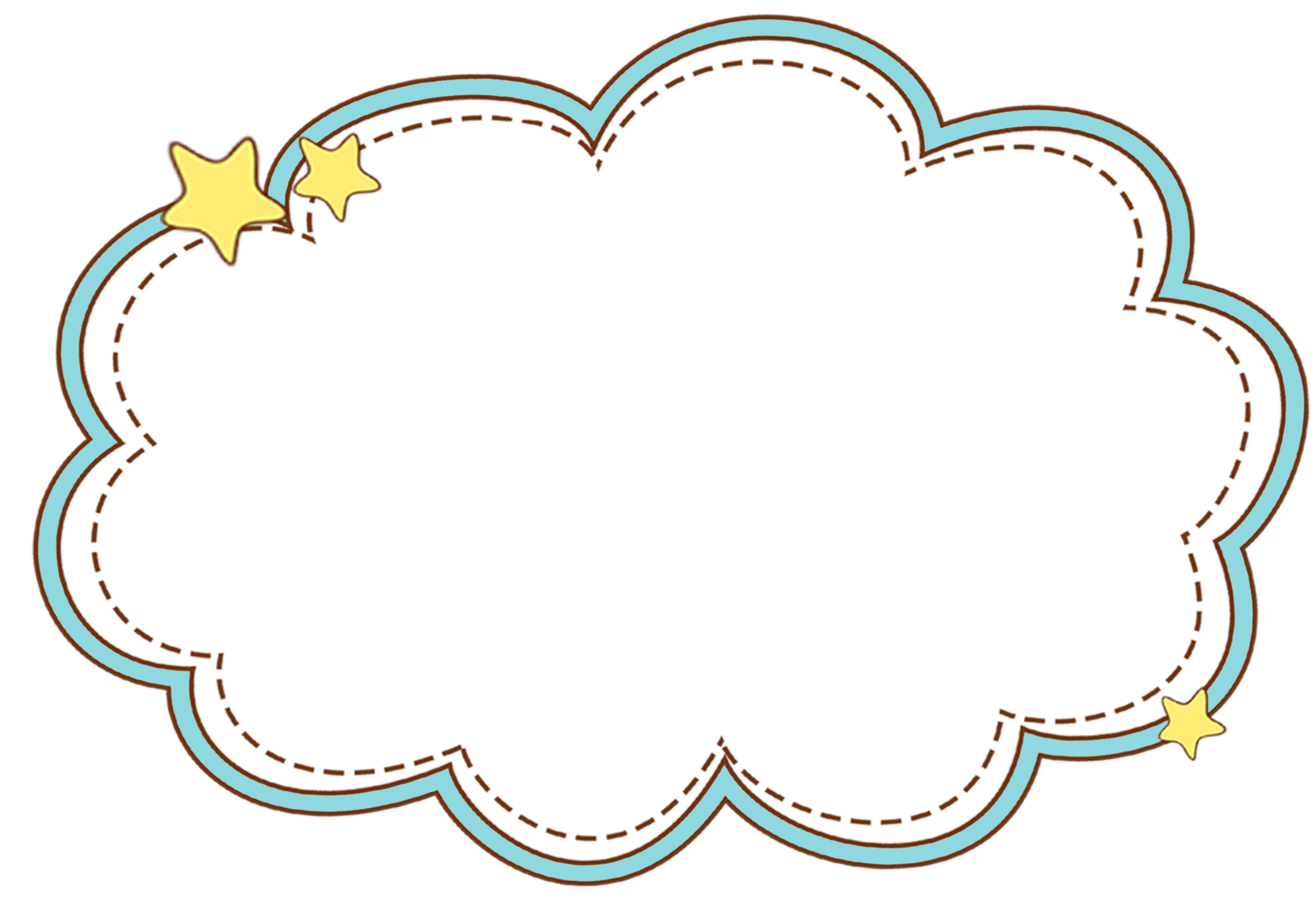 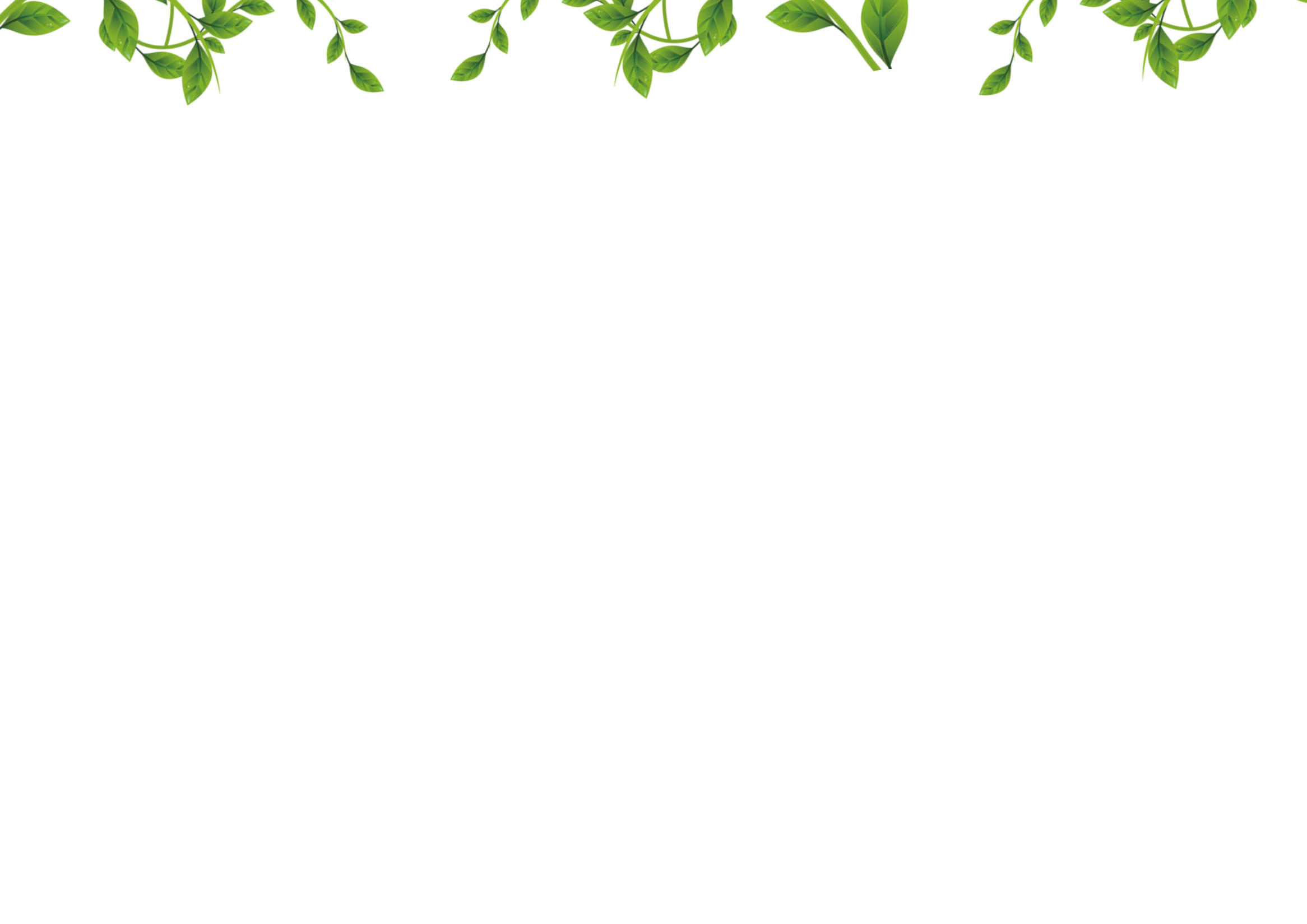 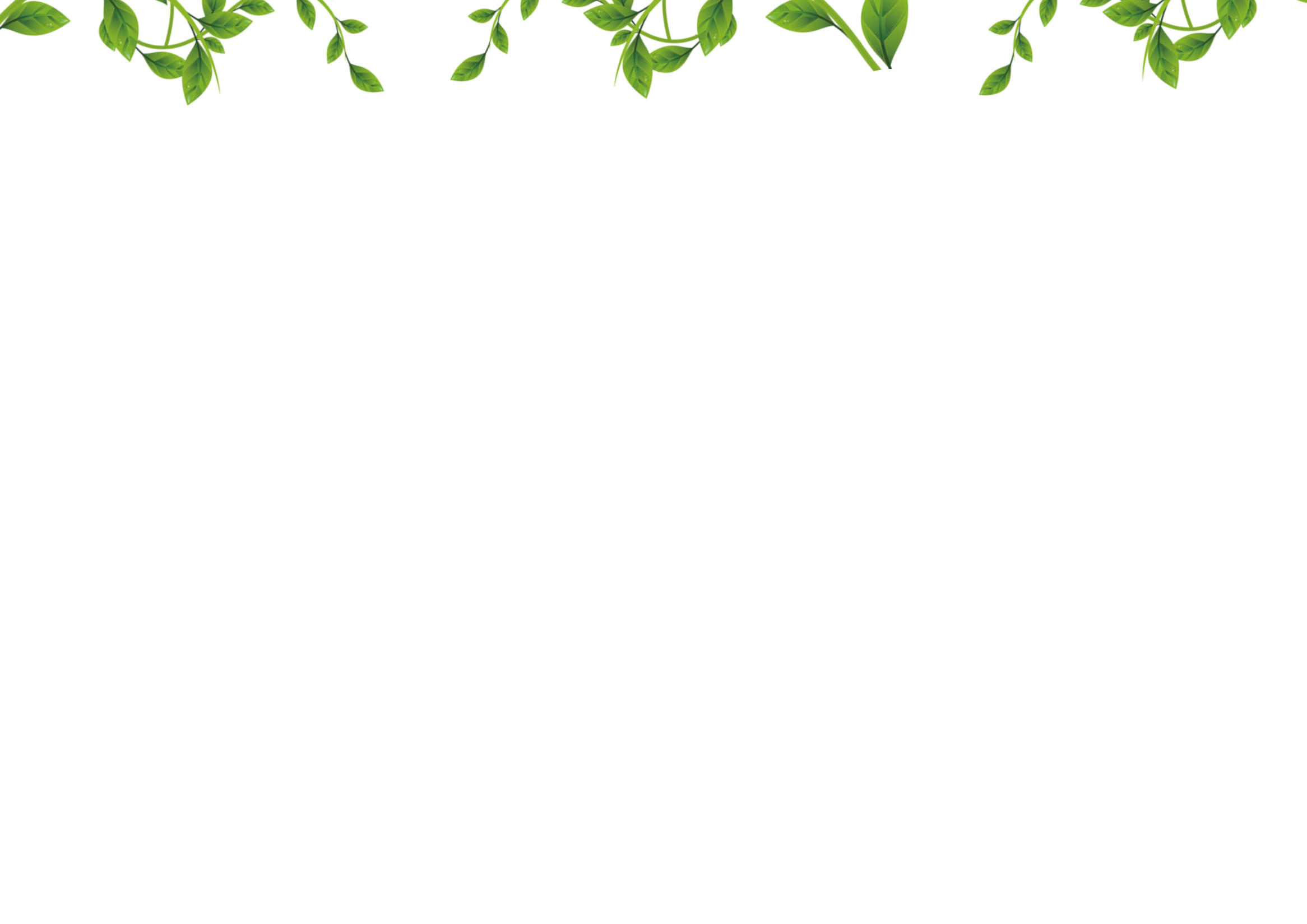 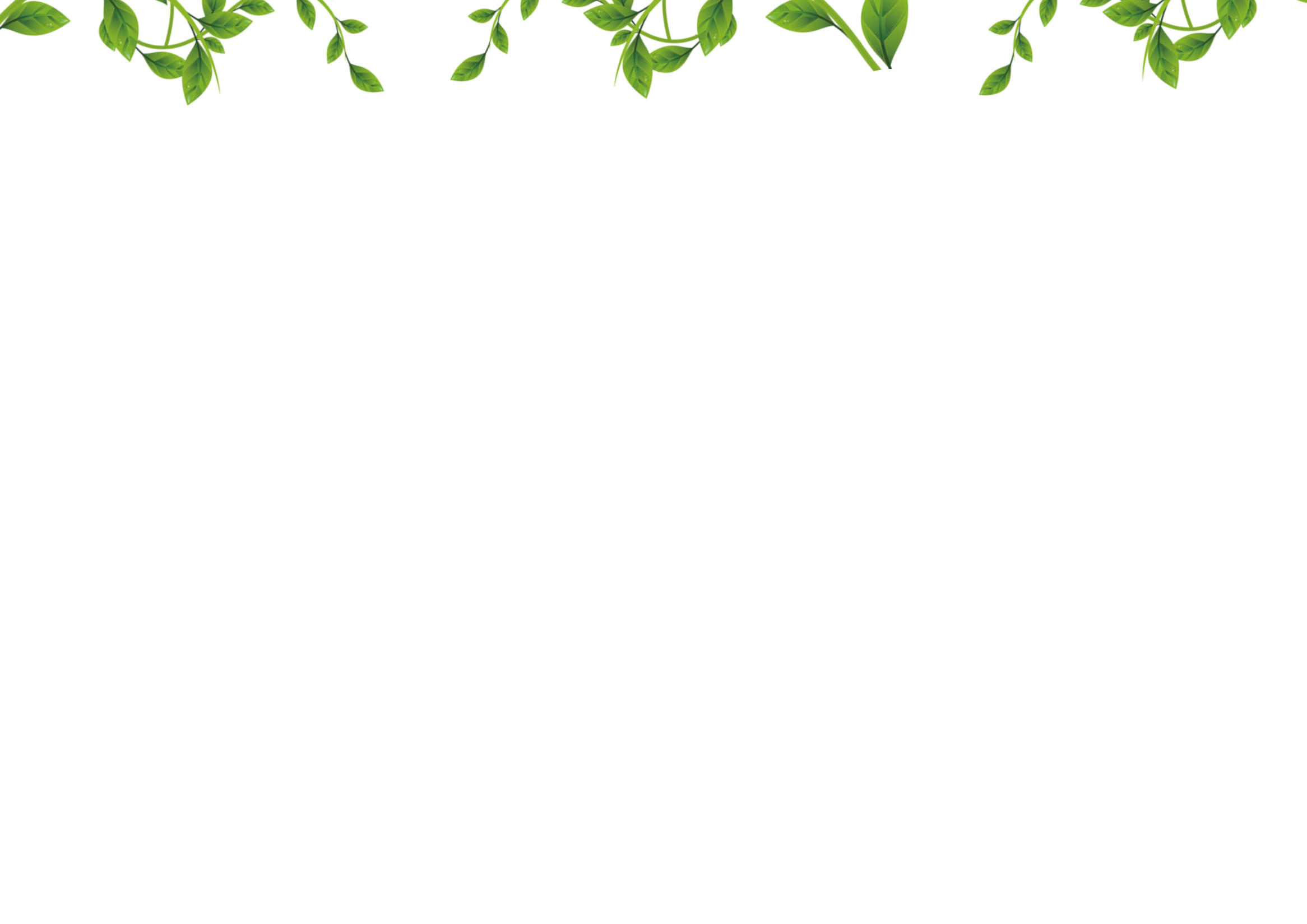 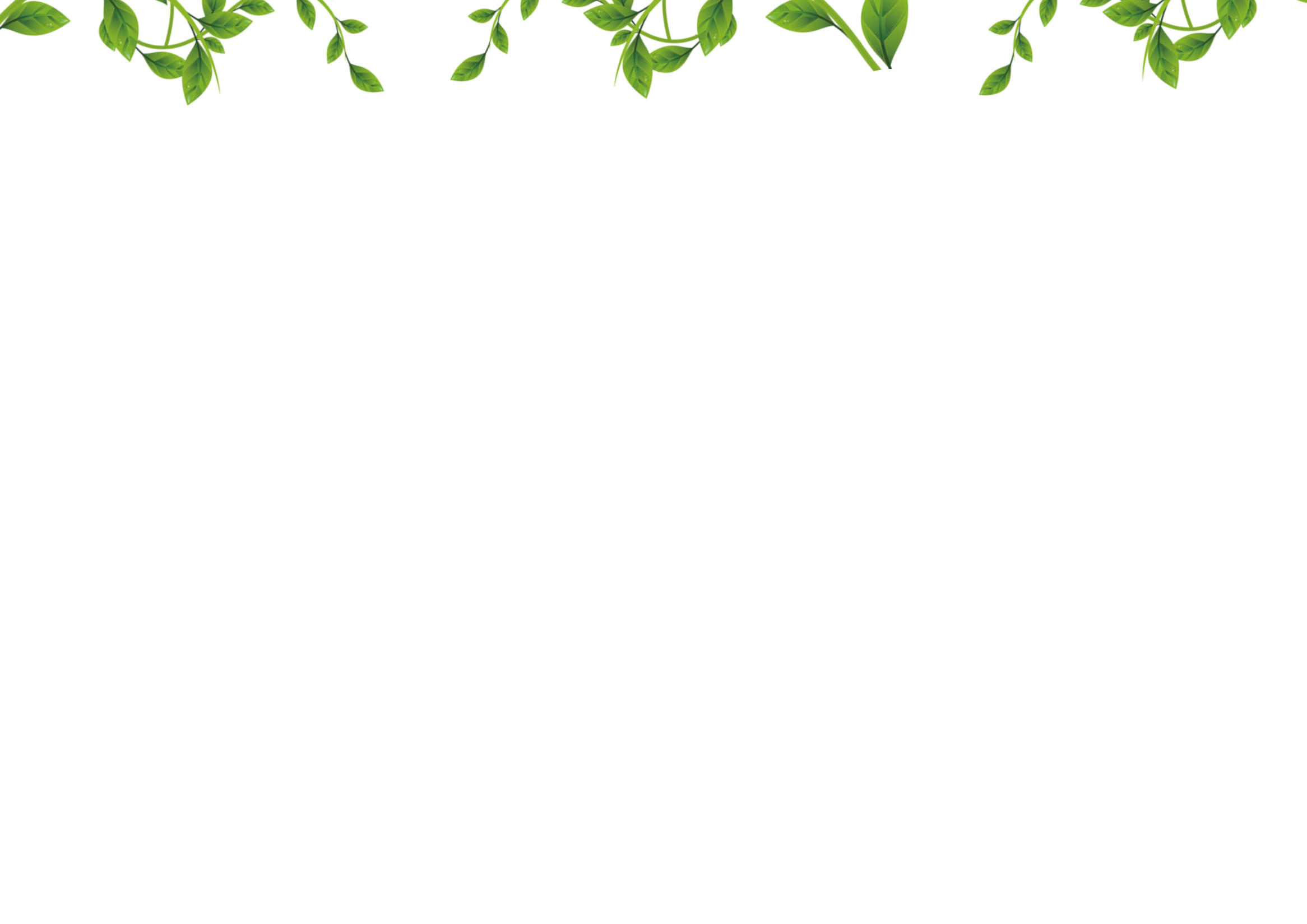 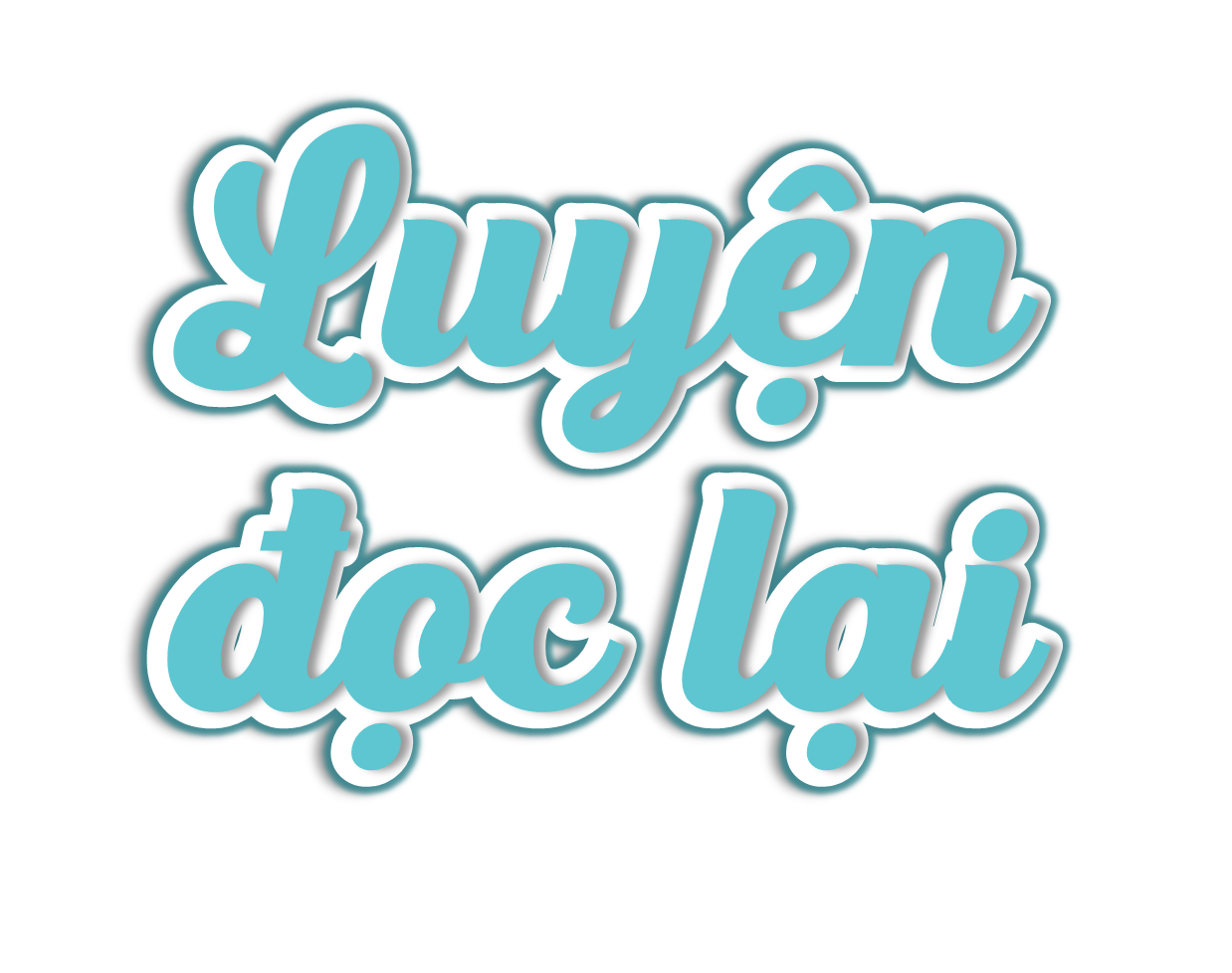 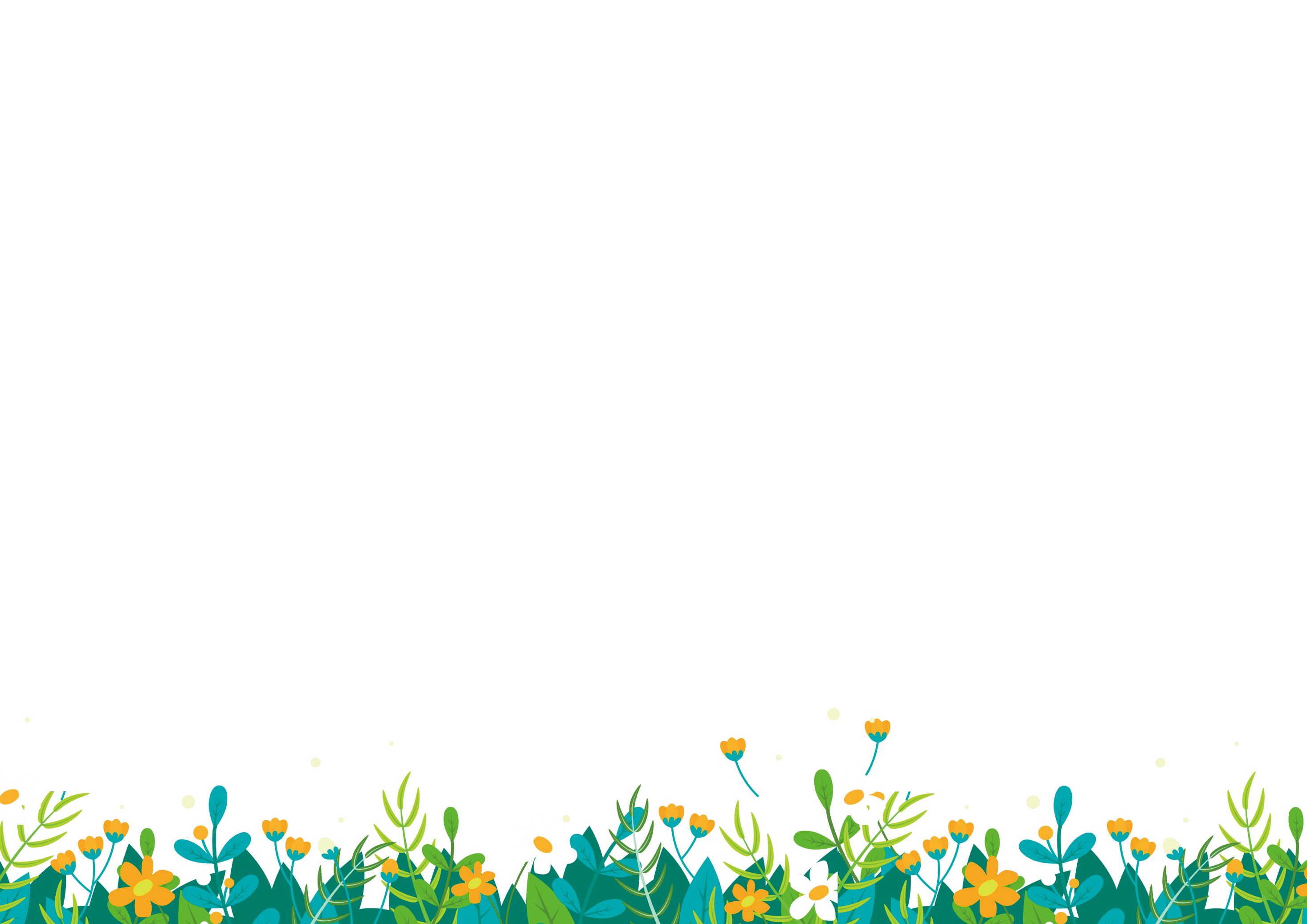 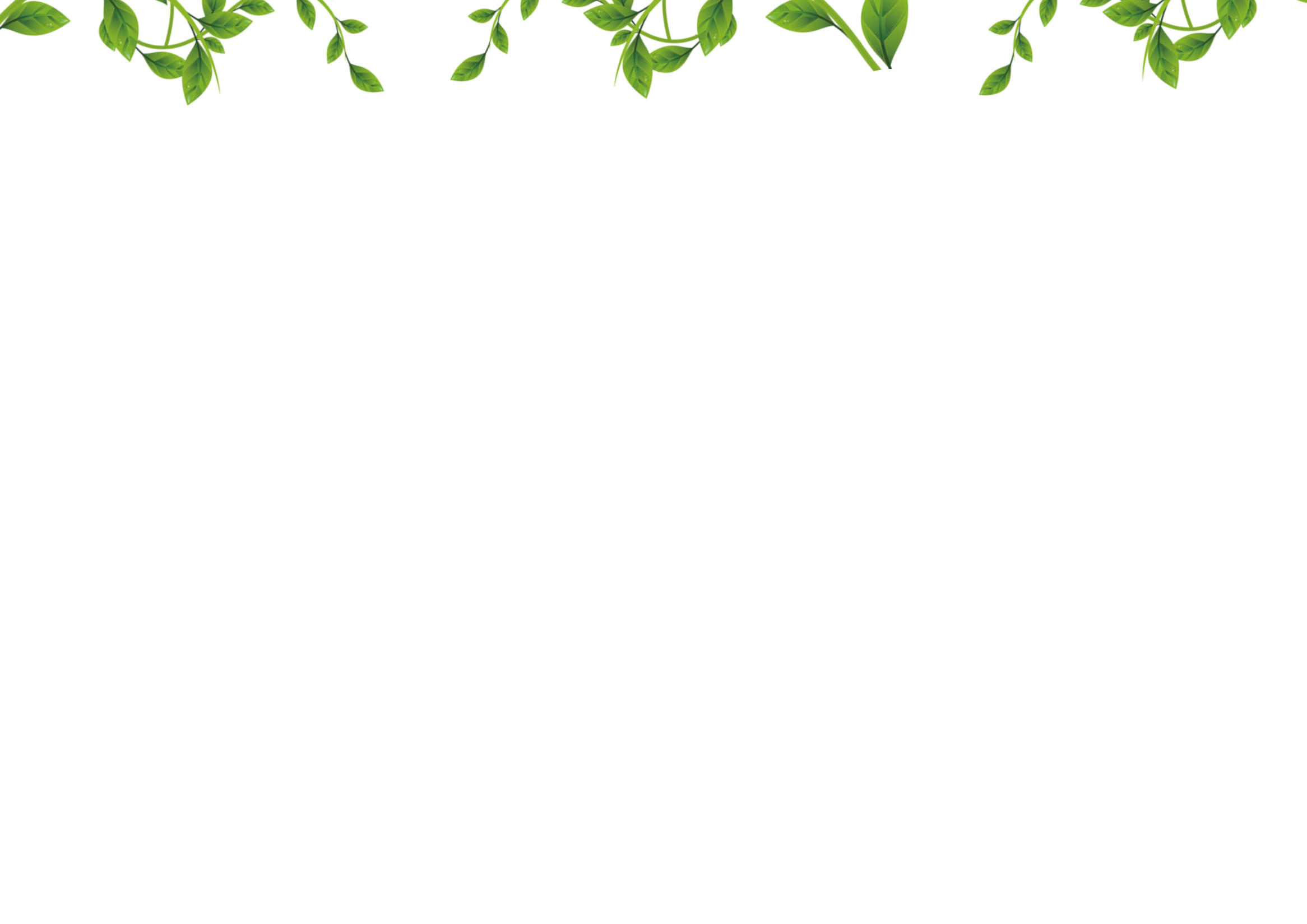 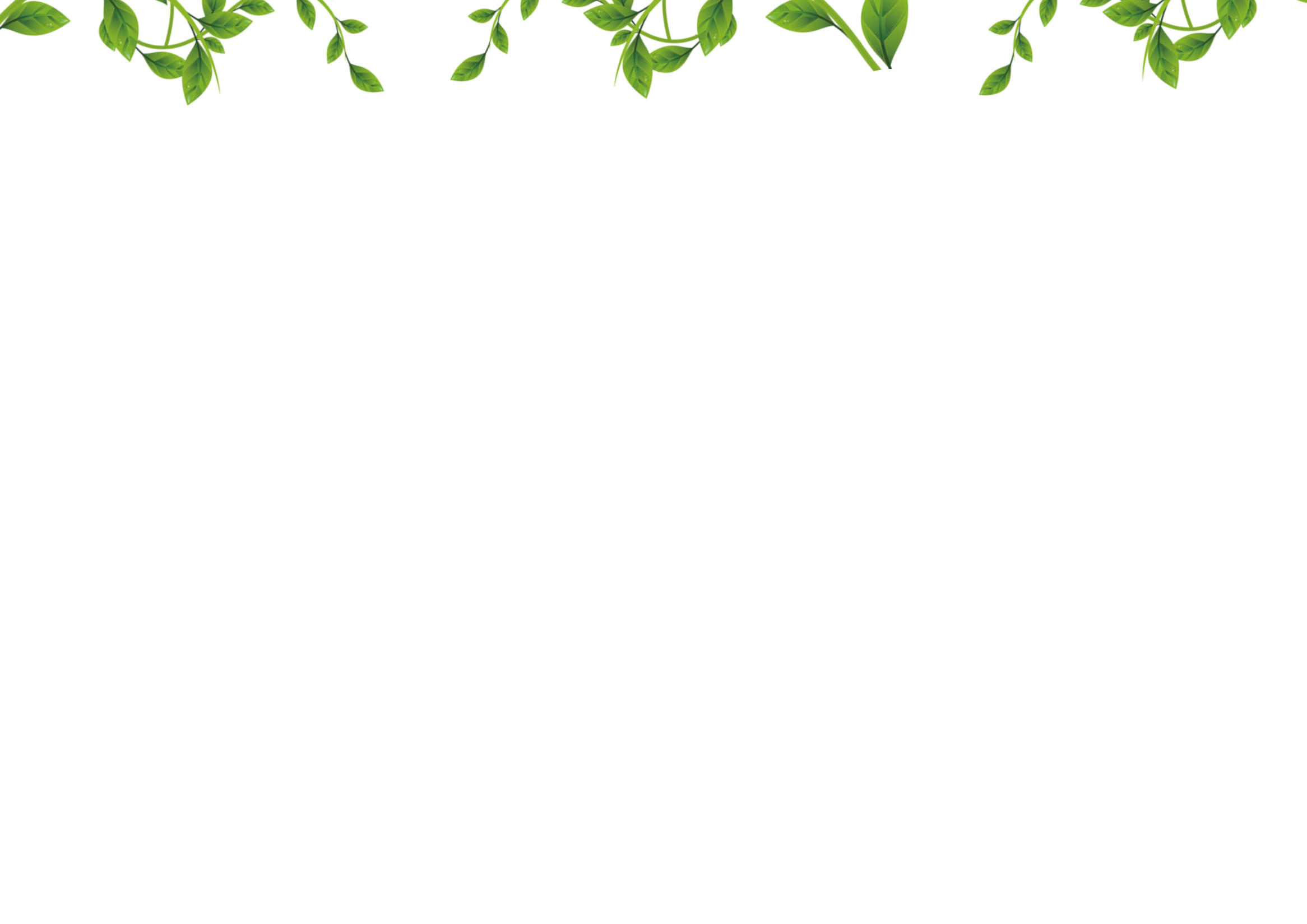 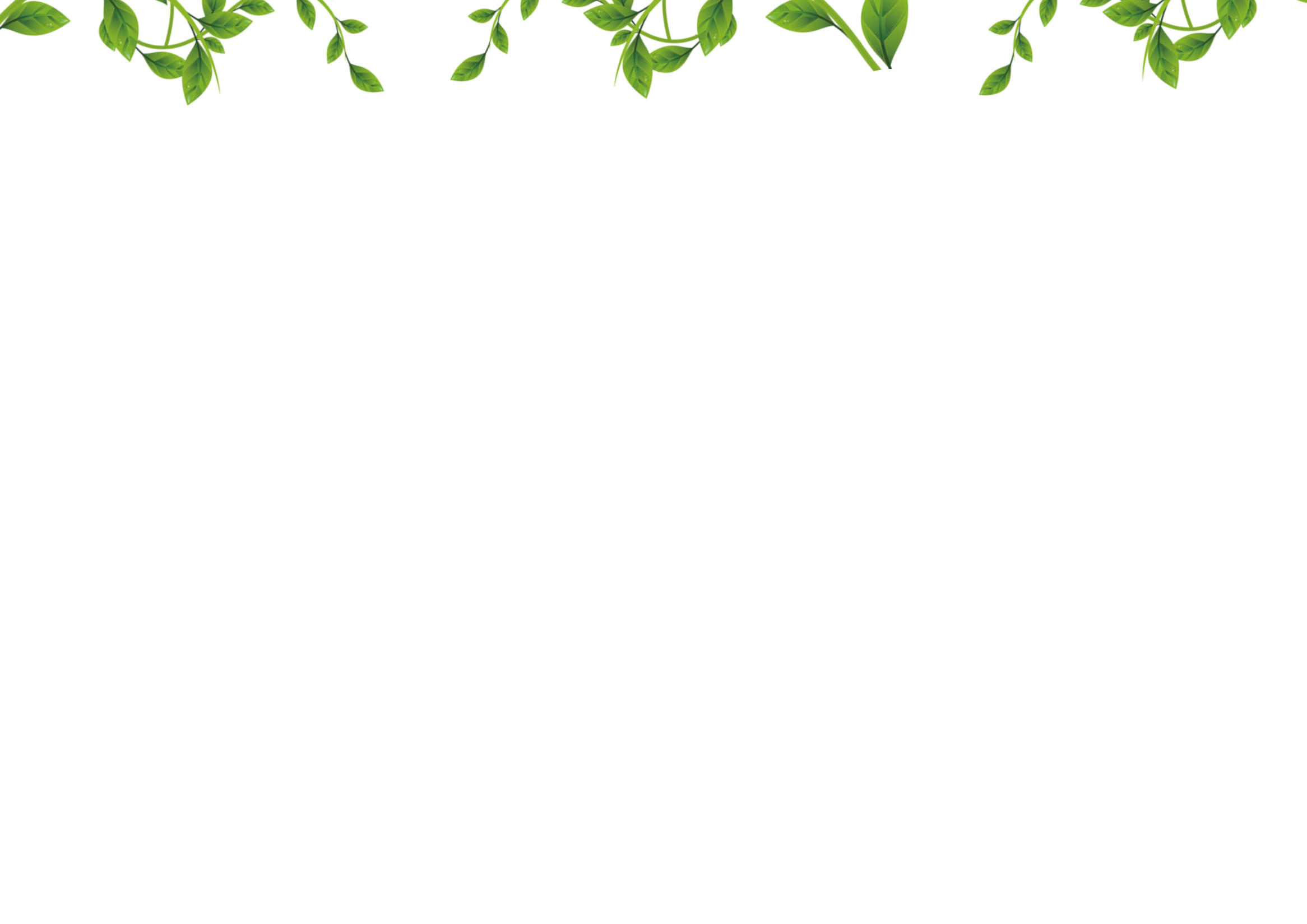 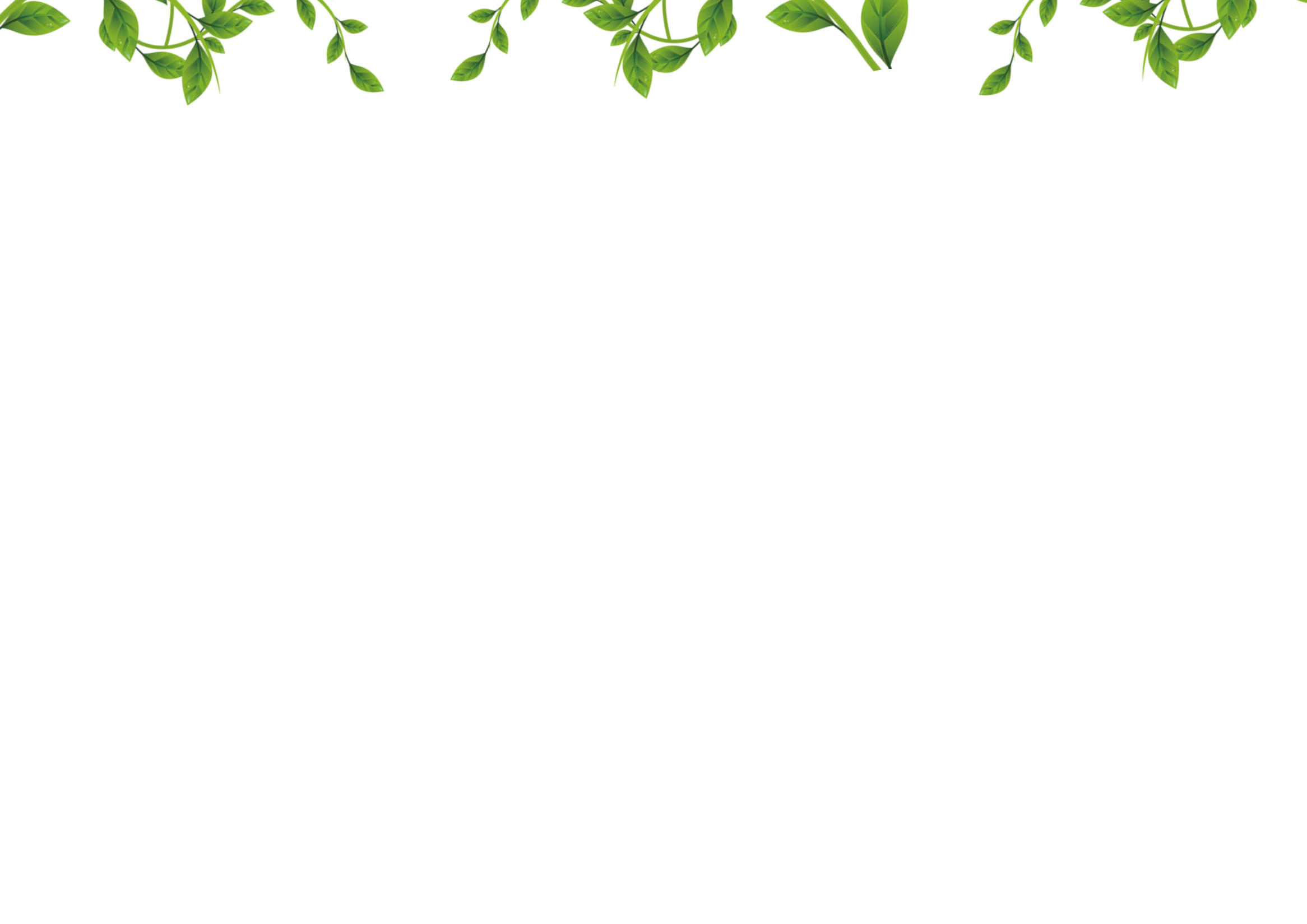 Những buổi chiều hè êm dịu, tôi thường cùng lũ bạn đi dạo dọc con kênh nước trong vắt. Hai bên bờ kênh, dải cỏ xanh êm như tấm thảm trải ra đón bước chân người. Qua căn nhà cuối phố là những ruộng rau muống. Mùa hè, rau muống lên xanh mơn mởn, hoa rau muống tím lấp lánh. Rồi những rặng tre xanh đang thì thầm trong gió. Đằng sau lưng là phố xá, trước mặt là đồng lúa chín mênh mông và cả một khoảng trời bao la, những đám mây trắng vui đùa đuổi nhau trên cao. Con chim sơn ca cất tiếng hót tự do, thiết tha đến nỗi khiến người ta phải ao ước giá mình có một đôi cánh. Trải khắp cánh đồng là ráng chiều vàng dịu và thơm hơi đất, là gió đưa thoang thoảng hương lúa chín và hương sen. Vẻ đẹp bình dị của buổi chiều hè vùng ngoại ô thật đáng yêu.
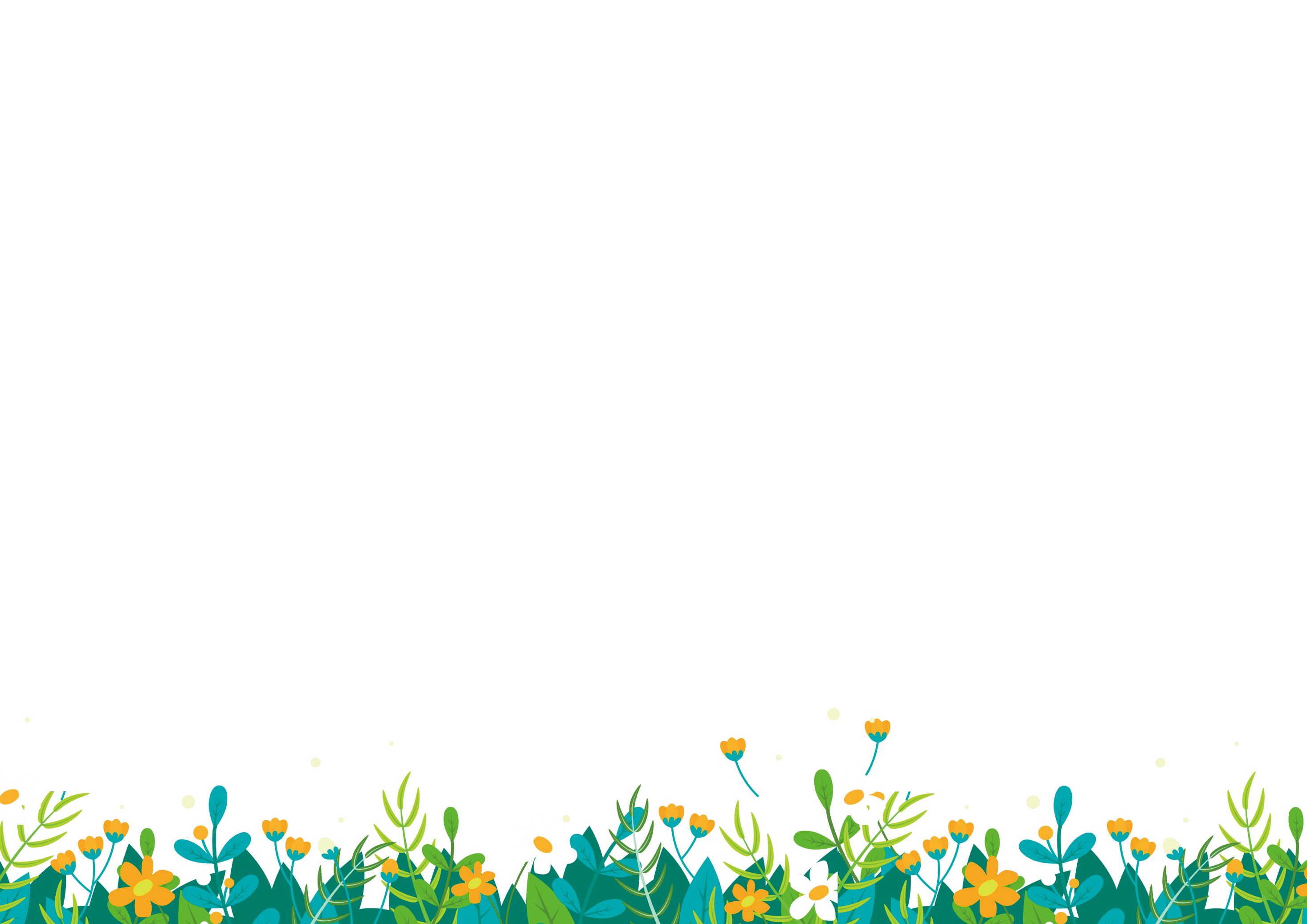 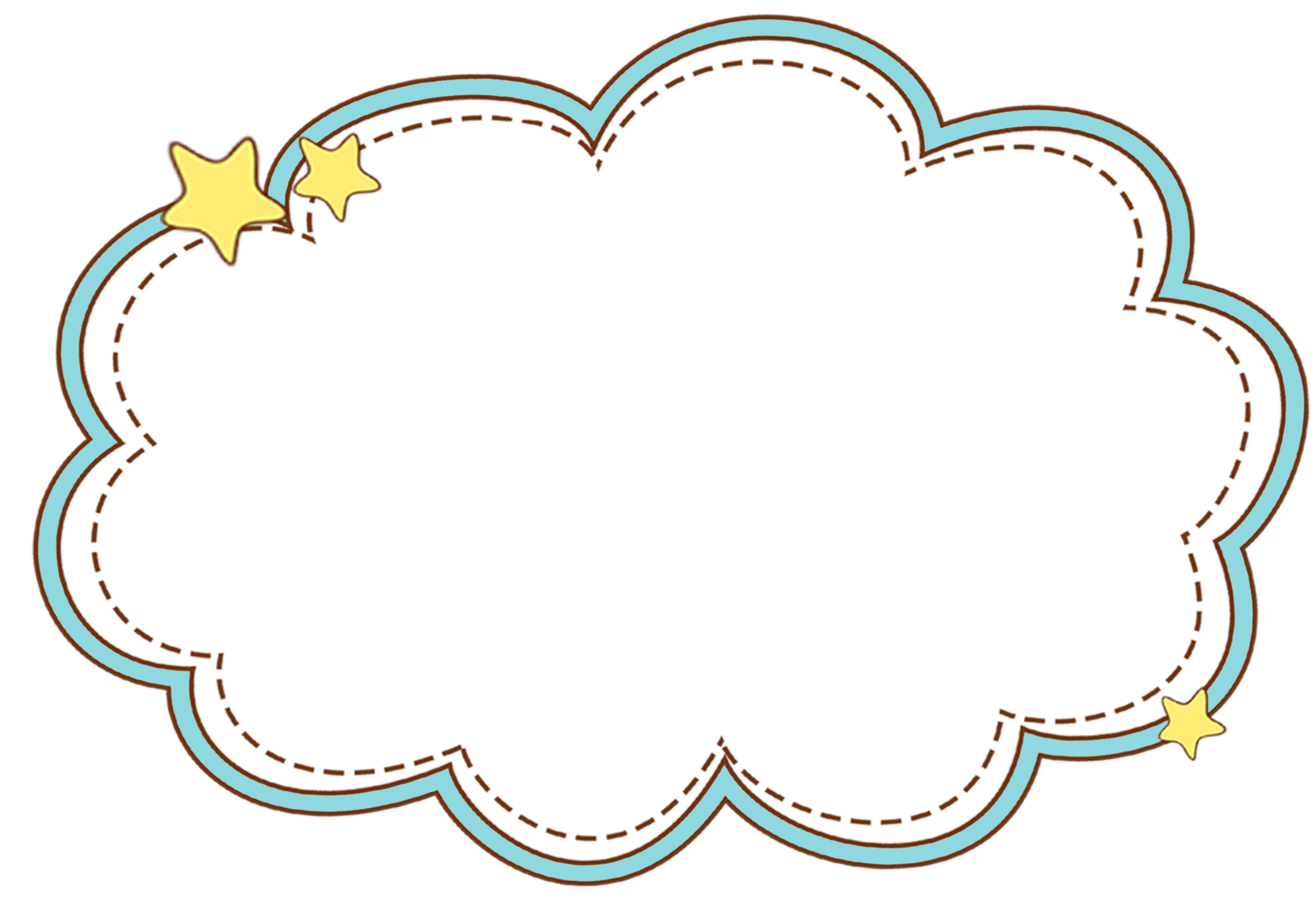 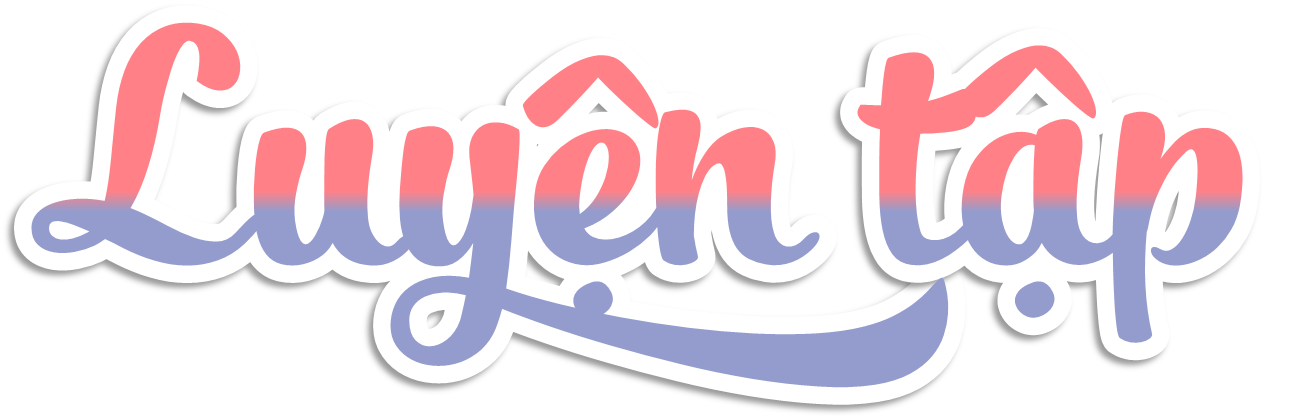 Thêm trạng ngữ cho mỗi câu dưới đây:
Diều cốc, diều tu, diều sáo đua nhau bay lên cao. Tiếng sáo diều vi vu trầm bổng.
Trên bầu trời, diều cốc, diều tu, diều sáo đua nhau bay lên cao. Chiều chiều, tiếng sáo diều vi vu trầm bổng.
2. Nêu công dụng của dấu ngoặc kép trong đoạn dưới đây: Đọc “Chiều ngoại ô” của Nguyễn Thuỵ Kha, tôi nhớ đến “Buổi sáng mùa hè trong thung lũng” của Hoàng Hữu Bội, “Nắng trưa” của Băng Sơn,... Các nhà văn đã cảm nhận cảnh vật trong mỗi mùa bằng nhiều giác quan, tạo nên những bức tranh phong cảnh mang sắc màu, âm thanh, hương vị,... của cuộc sống.
Dấu ngoặc kép trong đoạn văn dùng để đánh dấu tên tác phẩm, tài liệu.
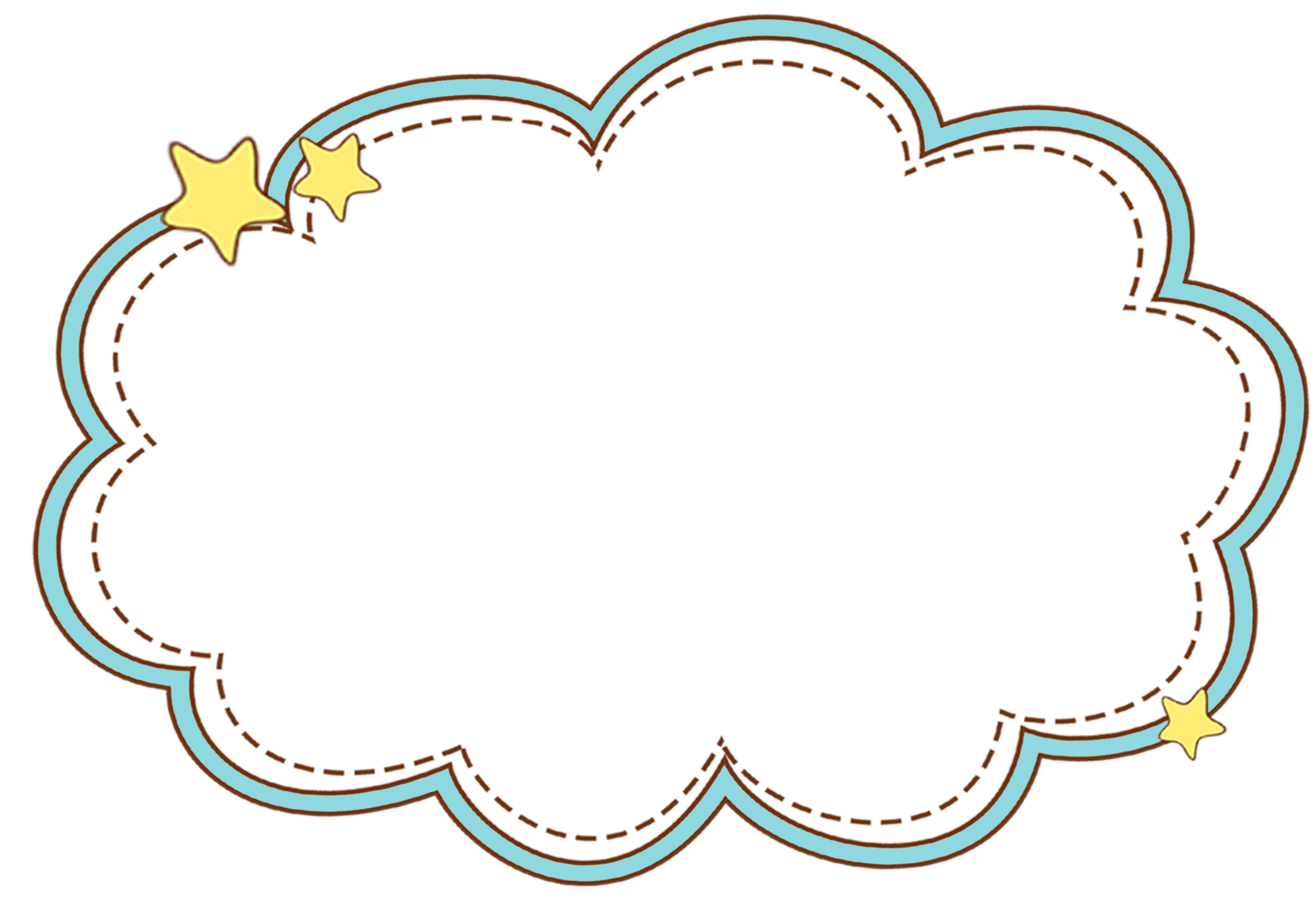 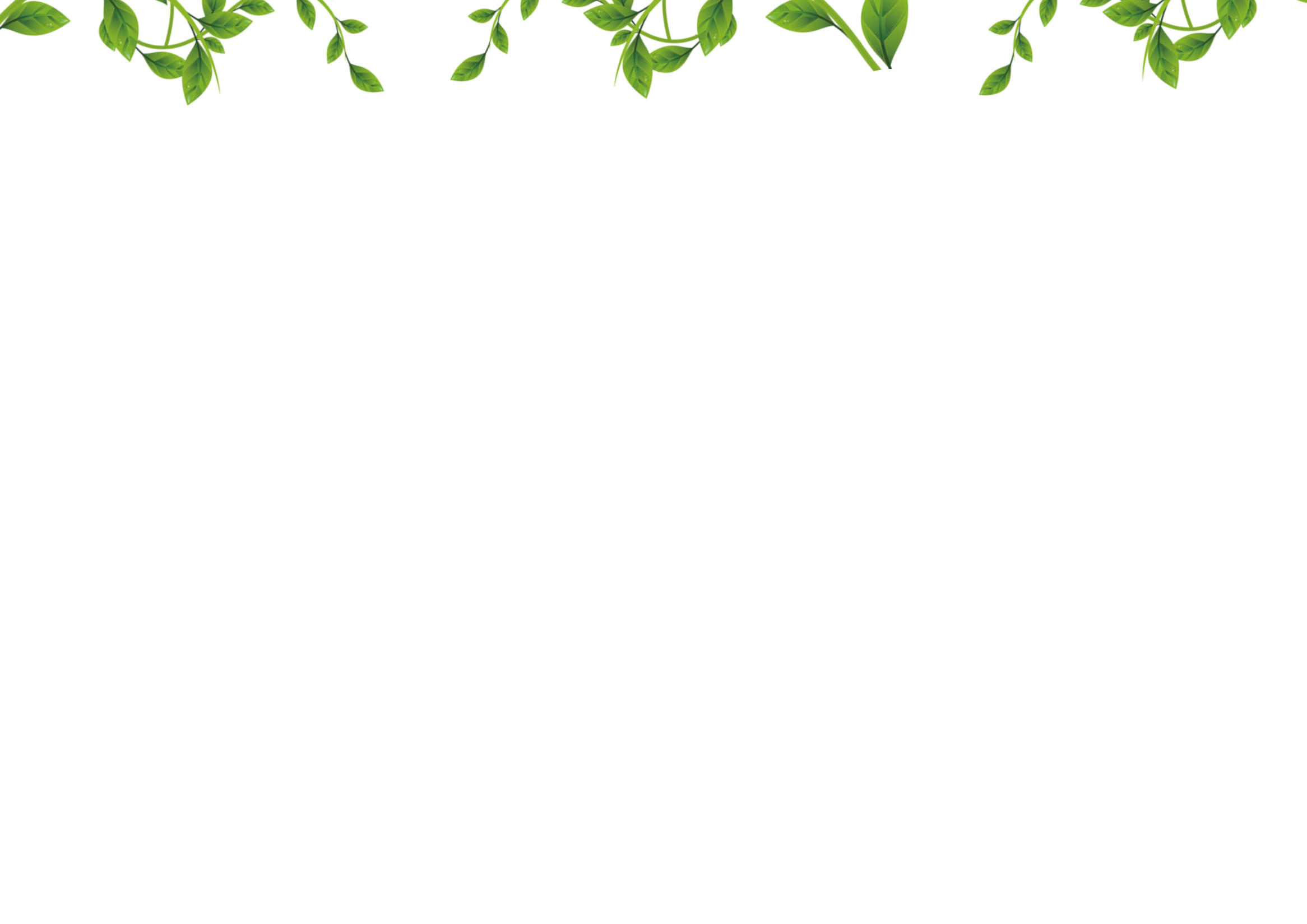 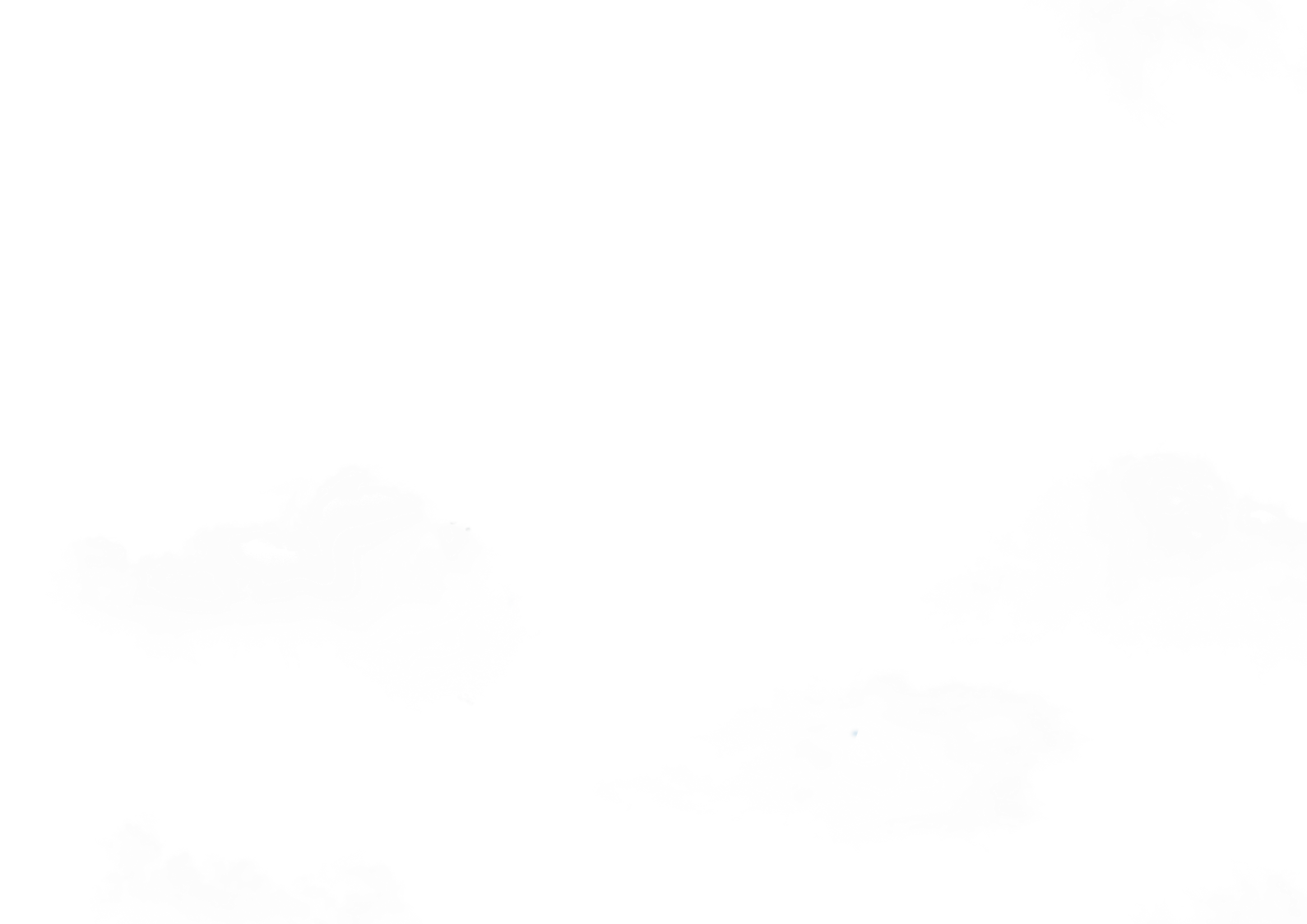 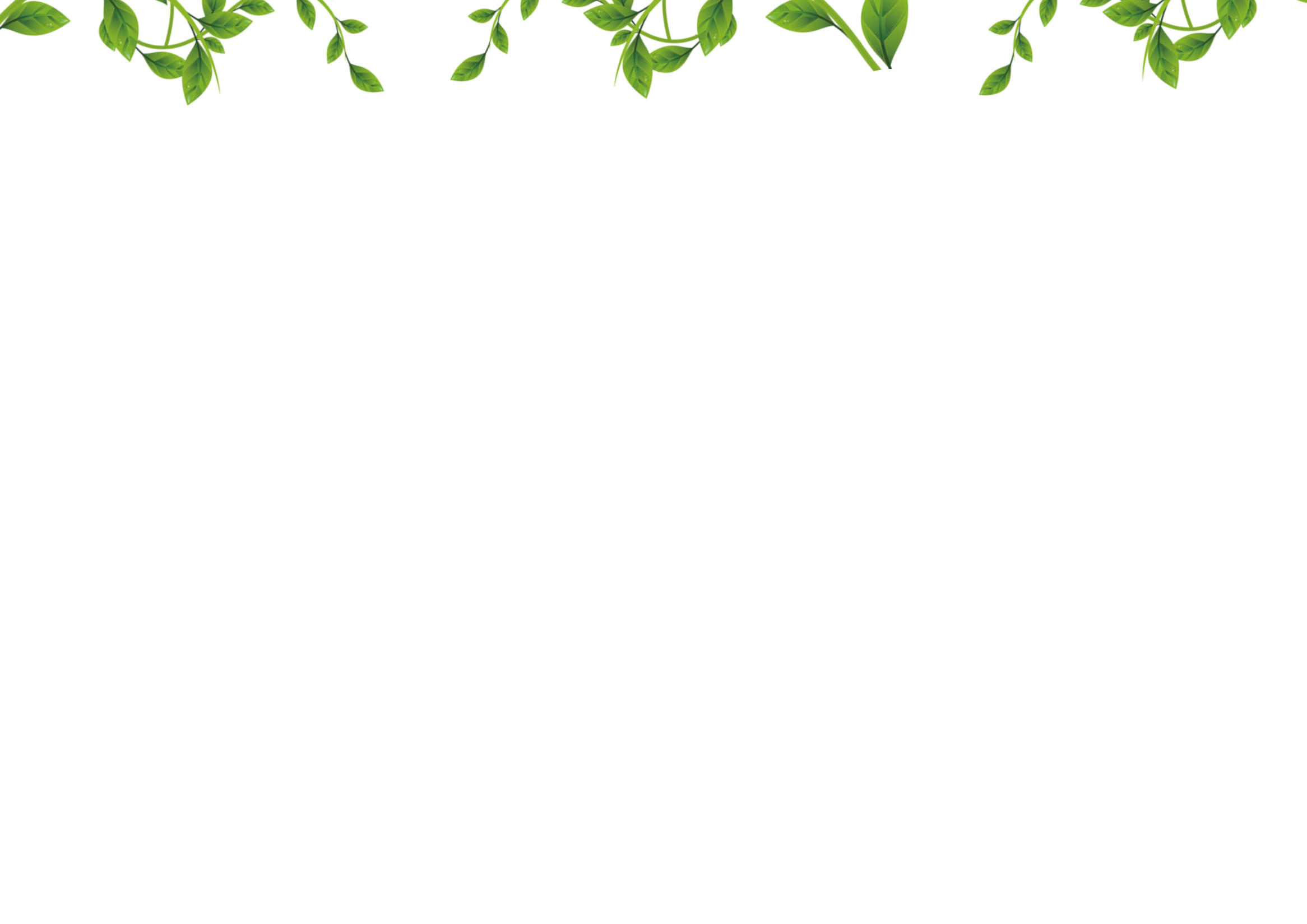 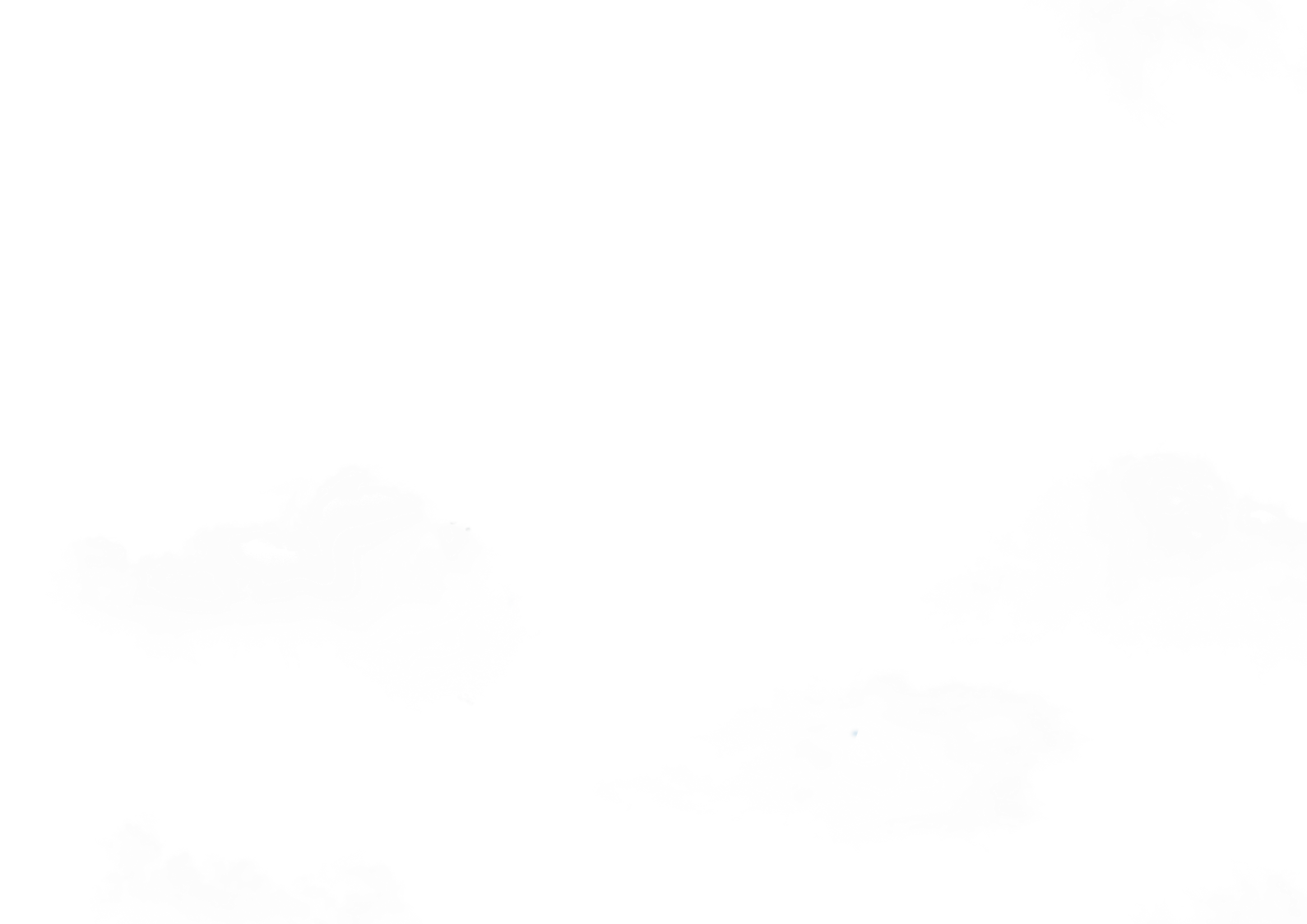 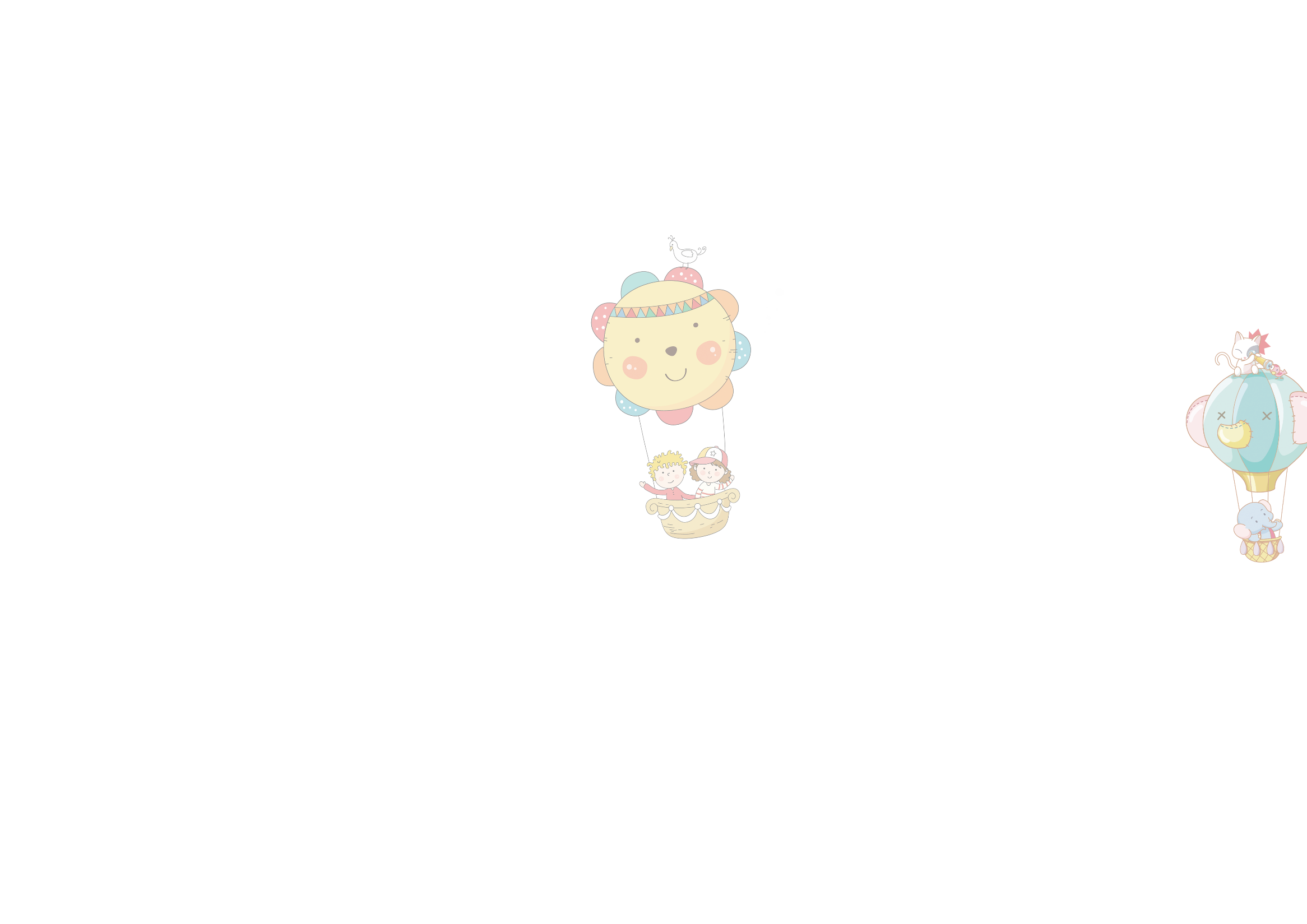 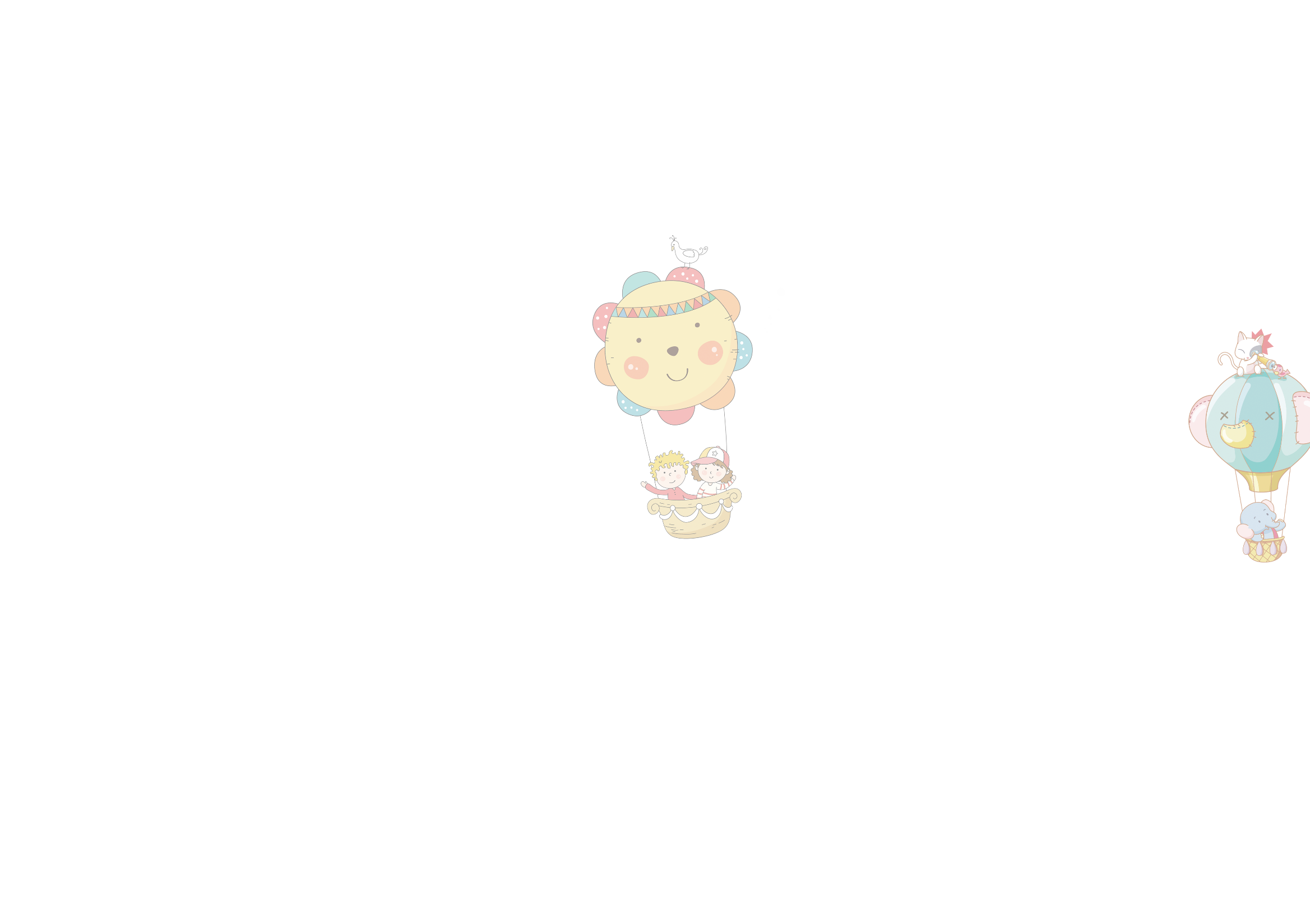 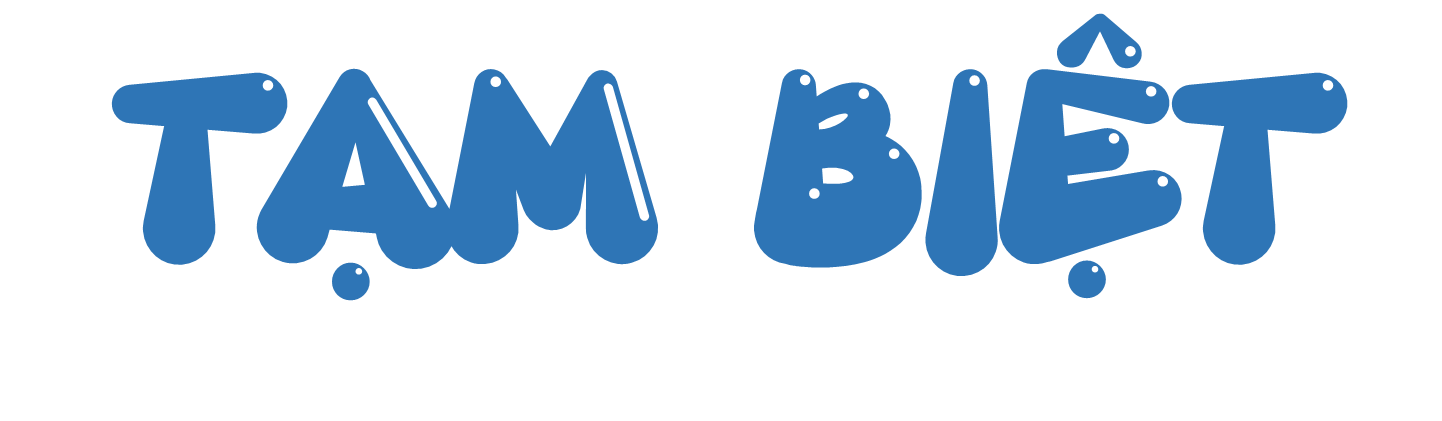 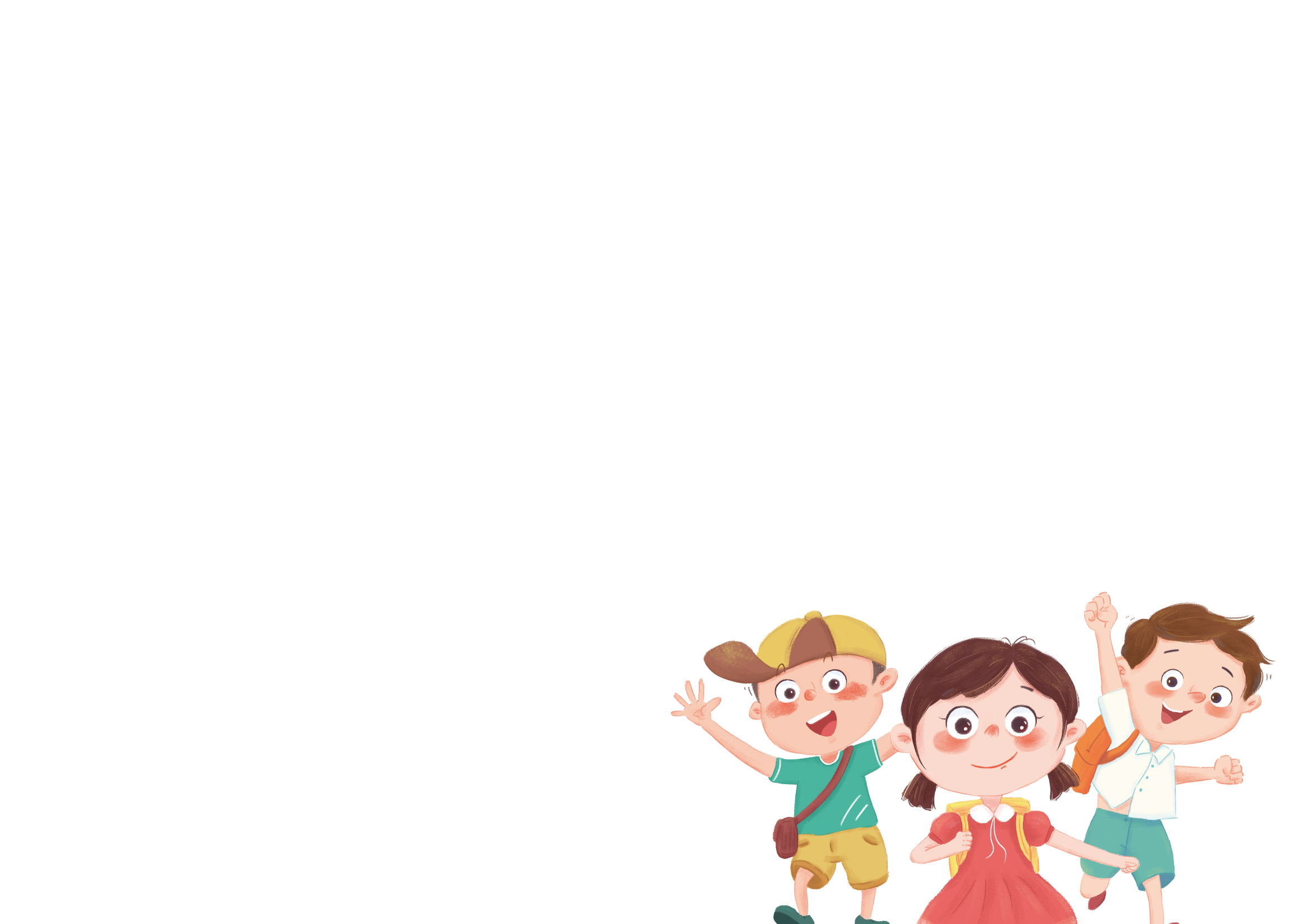 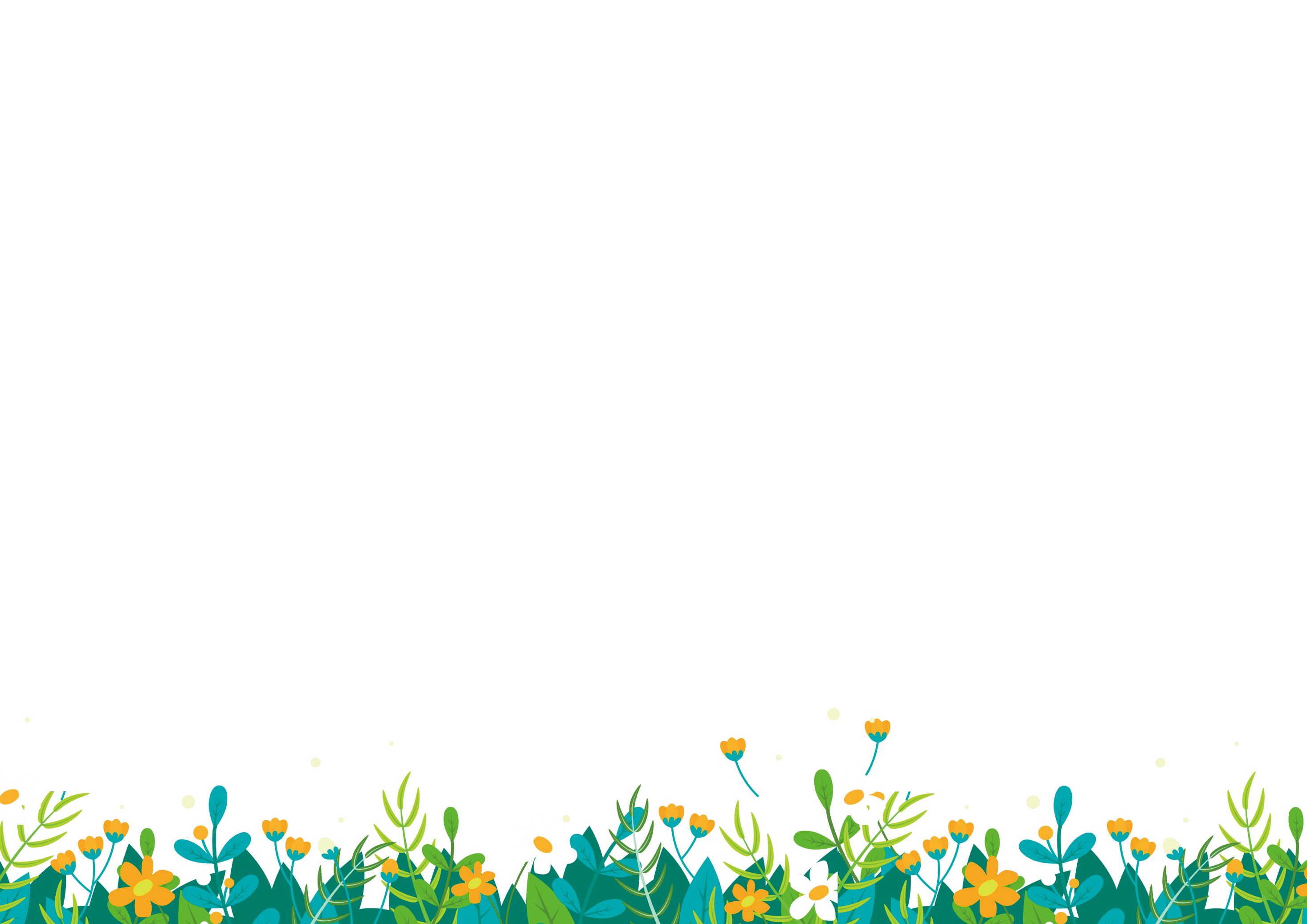